Финансовый отдел Администрации Орловского района
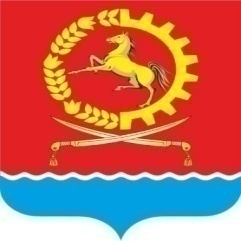 ИСПОЛНЕНИЕ БЮДЖЕТА ОРЛОВСКОГО РАЙОНАЗА 2020 ГОД
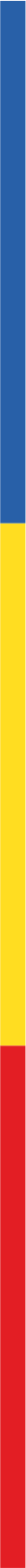 ИСПОЛНЕНИЕ БЮДЖЕТА ОРЛОВСКОГО РАЙОНА
ЗА 2020 ГОД ОСУЩЕСТВЛЯЛОСЬ НА ОСНОВЕ:
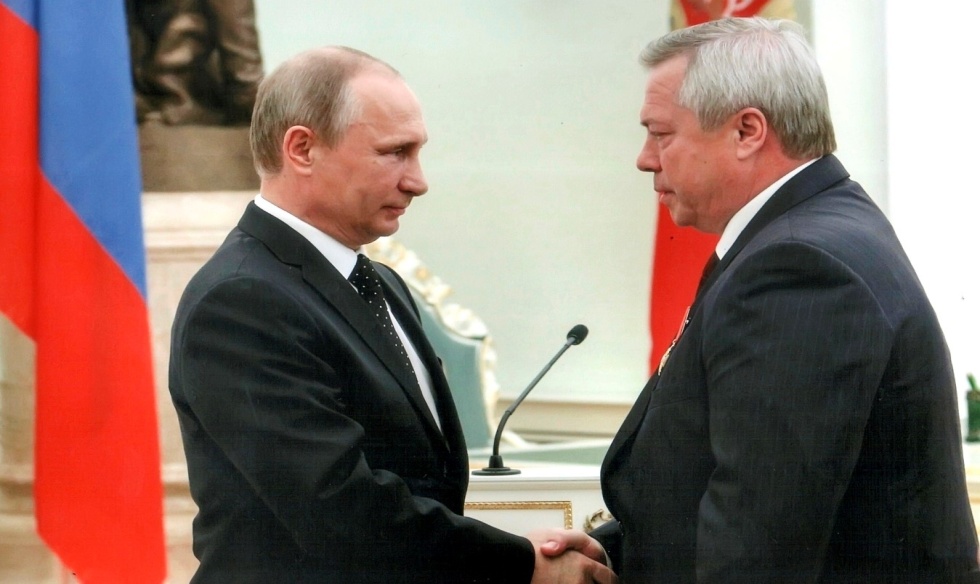 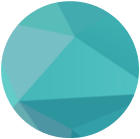 Положений послания Президента 
Федеральному Собранию,
определяющих бюджетную политику
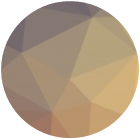 Национальных проектов
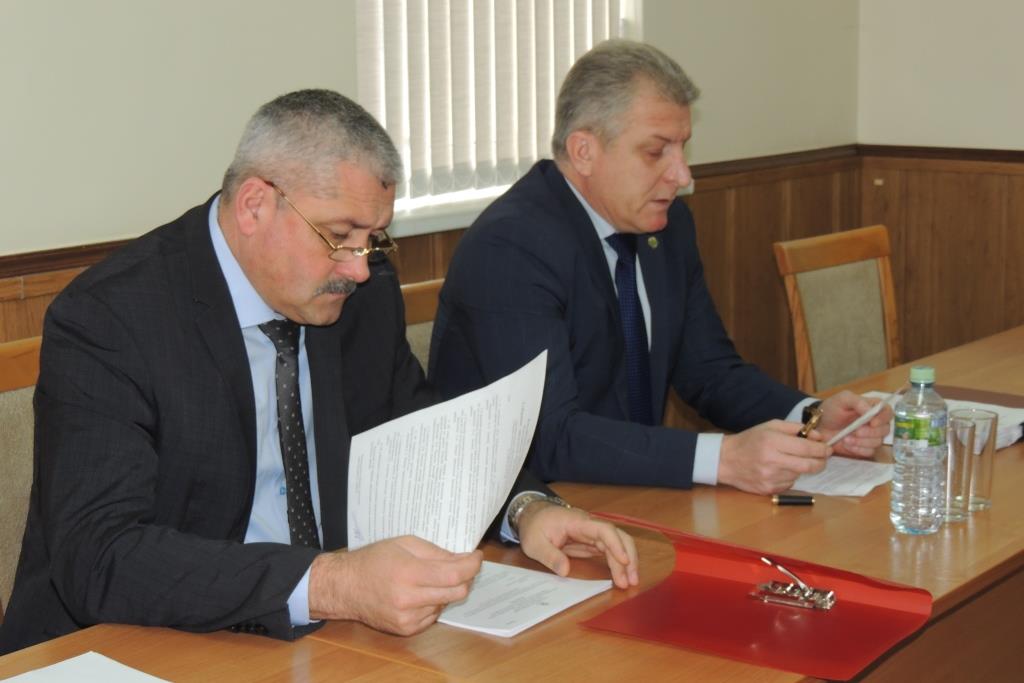 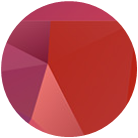 Муниципальных программ
Орловского района
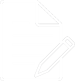 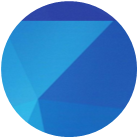 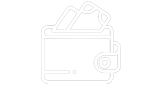 Основных направлений бюджетной и
налоговой политики Орловского района
2
[Speaker Notes: 2]
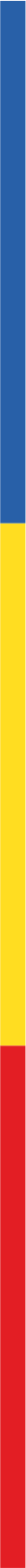 ОСНОВНЫЕ НАПРАВЛЕНИЯ БЮДЖЕТНОЙ И НАЛОГОВОЙ ПОЛИТИКИ ОРЛОВСКОГО РАЙОНА В 2020 ГОДУ
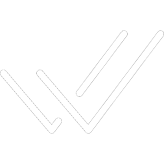 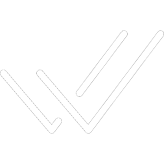 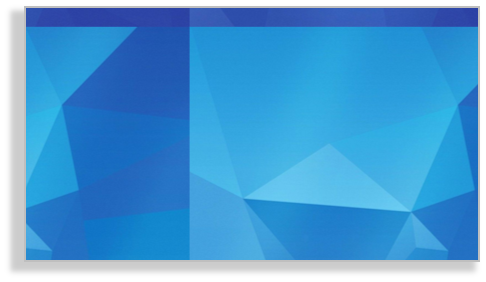 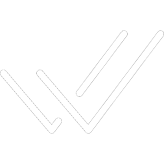 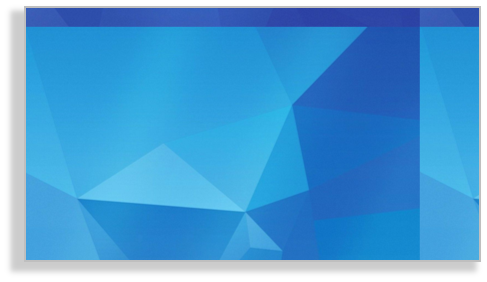 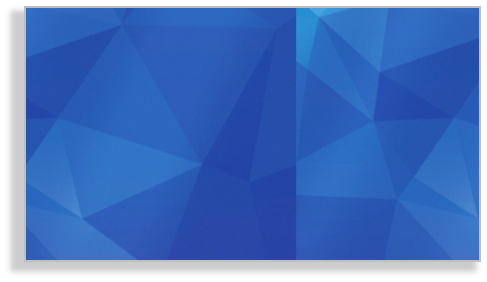 РЕАЛИЗАЦИЯ 
НАЦИОНАЛЬНЫХ ПРОЕКТОВ
УКРЕПЛЕНИЕ 
НАЛОГОВОГО ПОТЕНЦИАЛА, 
УВЕЛИЧЕНИЕ 
СОБИРАЕМОСТИ НАЛОГОВ
ОЦЕНКА ЭФФЕКТИВНОСТИ
НАЛОГОВЫХ ЛЬГОТ
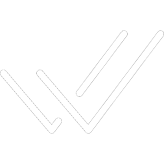 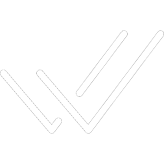 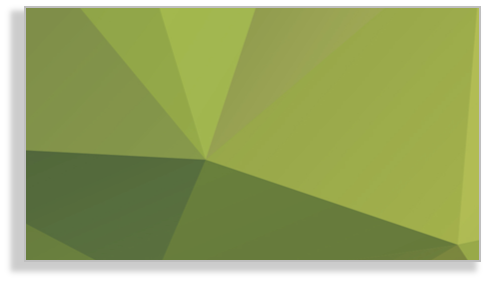 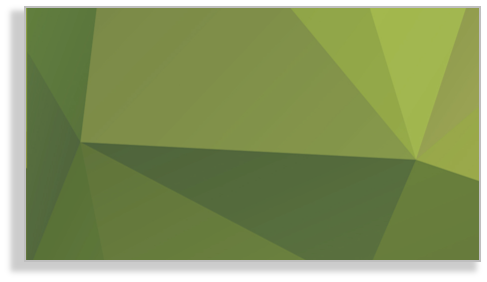 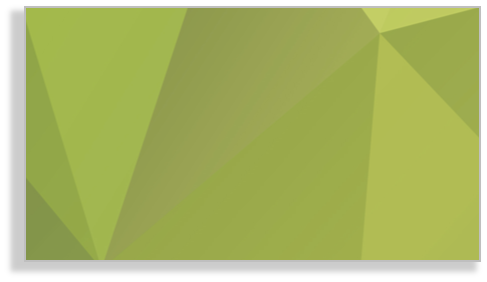 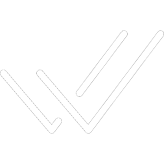 ПОДДЕРЖКА 
ПРЕДПРИНИМАТЕЛЬСКОЙ И 
ИНВЕСТИЦИОННОЙ 
АКТИВНОСТИ
ПОВЫШЕНИЕ 
ЭФФЕКТИВНОСТИ 
БЮДЖЕТНЫХ РАСХОДОВ
ИНВЕСТИЦИИ 
В ЧЕЛОВЕЧЕСКИЙ КАПИТАЛ
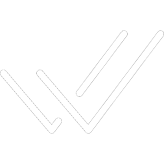 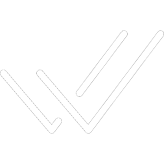 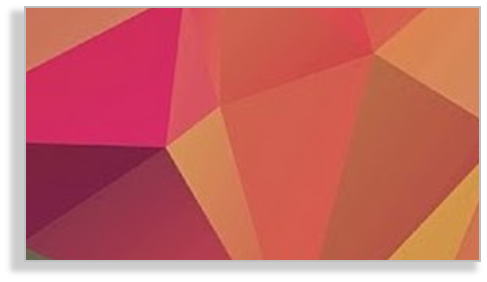 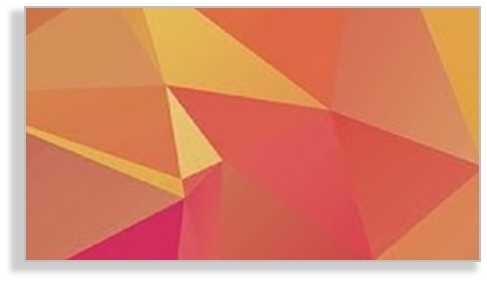 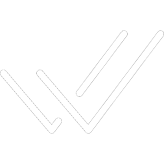 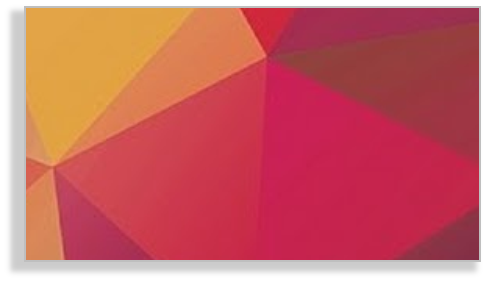 СОБЛЮДЕНИЕ 
ВЗВЕШЕННОЙ ДОЛГОВОЙ 
ПОЛИТИКИ
ОБЕСПЕЧЕНИЕ
СБАЛАНСИРОВАННОСТИ
МЕСТНЫХ БЮДЖЕТОВ
СОЦИАЛЬНАЯ 
ПОДДЕРЖКА ГРАЖДАН
3
[Speaker Notes: 3]
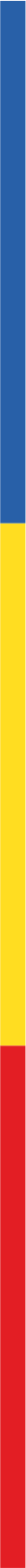 ОСНОВНЫЕ ХАРАКТЕРИСТИКИ 
БЮДЖЕТА ОРЛОВСКОГО РАЙОНА за 2020 год
Плановые бюджетные назначения
млн. руб.
% исполнения
Динамика к 2019 году, %
Исполнено
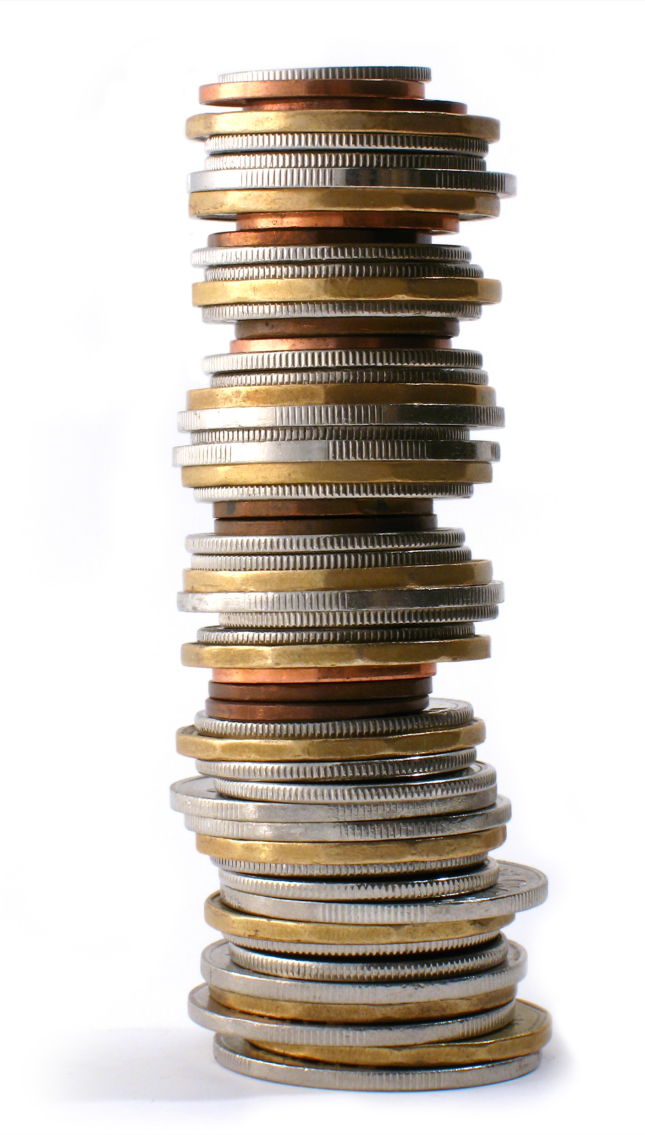 100,8
122,6
1308,3
1298,0
ДОХОДЫ
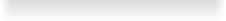 из них:
1066,5
98,9
1055,0
123,9
БЕЗВОЗМЕЗДНЫЕ ПОСТУПЛЕНИЯ
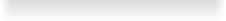 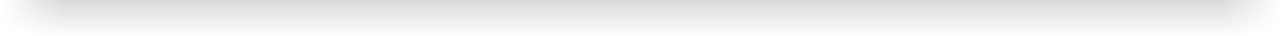 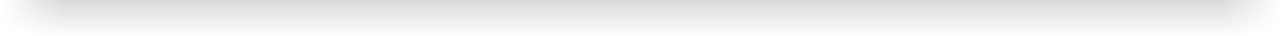 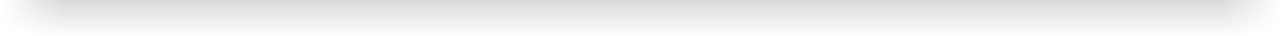 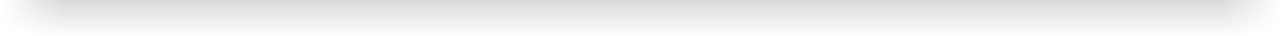 97,1
1263,3
117,3
1301,0
РАСХОДЫ
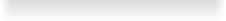 +45,0
-3,0
-
-
ДЕФИЦИТ-ПРОФИЦИТ+
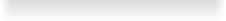 4
[Speaker Notes: 4]
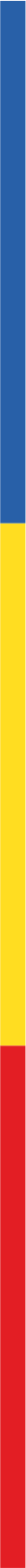 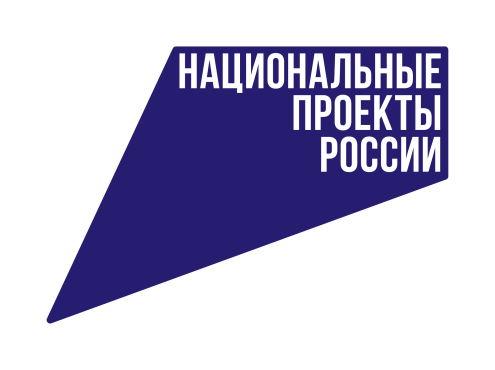 Расходы на реализацию национальных проектов в 2020 году
Человеческий капитал
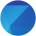 УКАЗ ПРЕЗИДЕНТА РОССИИ
ОТ 07.05.2018 № 204 
«О НАЦИОНАЛЬНЫХ ЦЕЛЯХ  
И СТРАТЕГИЧЕСКИХ ЗАДАЧАХ РАЗВИТИЯ РОССИЙСКОЙ ФЕДЕРАЦИИ НА ПЕРИОД 
ДО 2024 ГОДА»
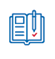 Образование
Демография
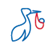 2234,08 тыс.руб.
60550,1тыс. руб.
Культура
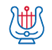 1482,3 тыс.руб.
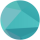 Комфортная среда для жизни
Млн.рублей
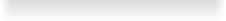 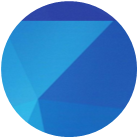 Жилье и городская среда
64,3
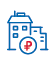 14211,2 тыс.руб.
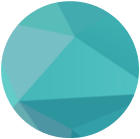 78,5
14,2
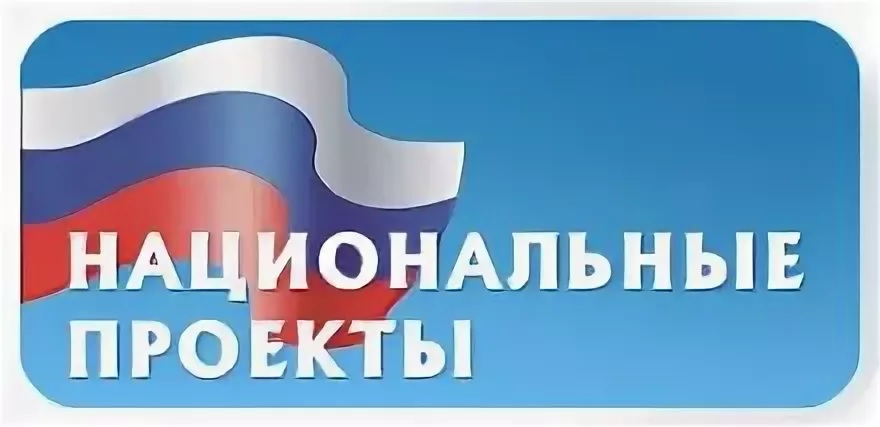 5
[Speaker Notes: 5]
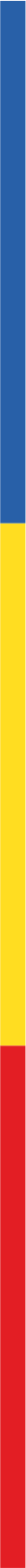 ОСНОВНЫЕ ХАРАКТЕРИСТИКИ 
КОНСОЛИДИРОВАННОГО БЮДЖЕТА за 2020 год
Плановые бюджетные назначения
млн руб.
% исполнения
Динамика к 2019 году, %
Исполнено
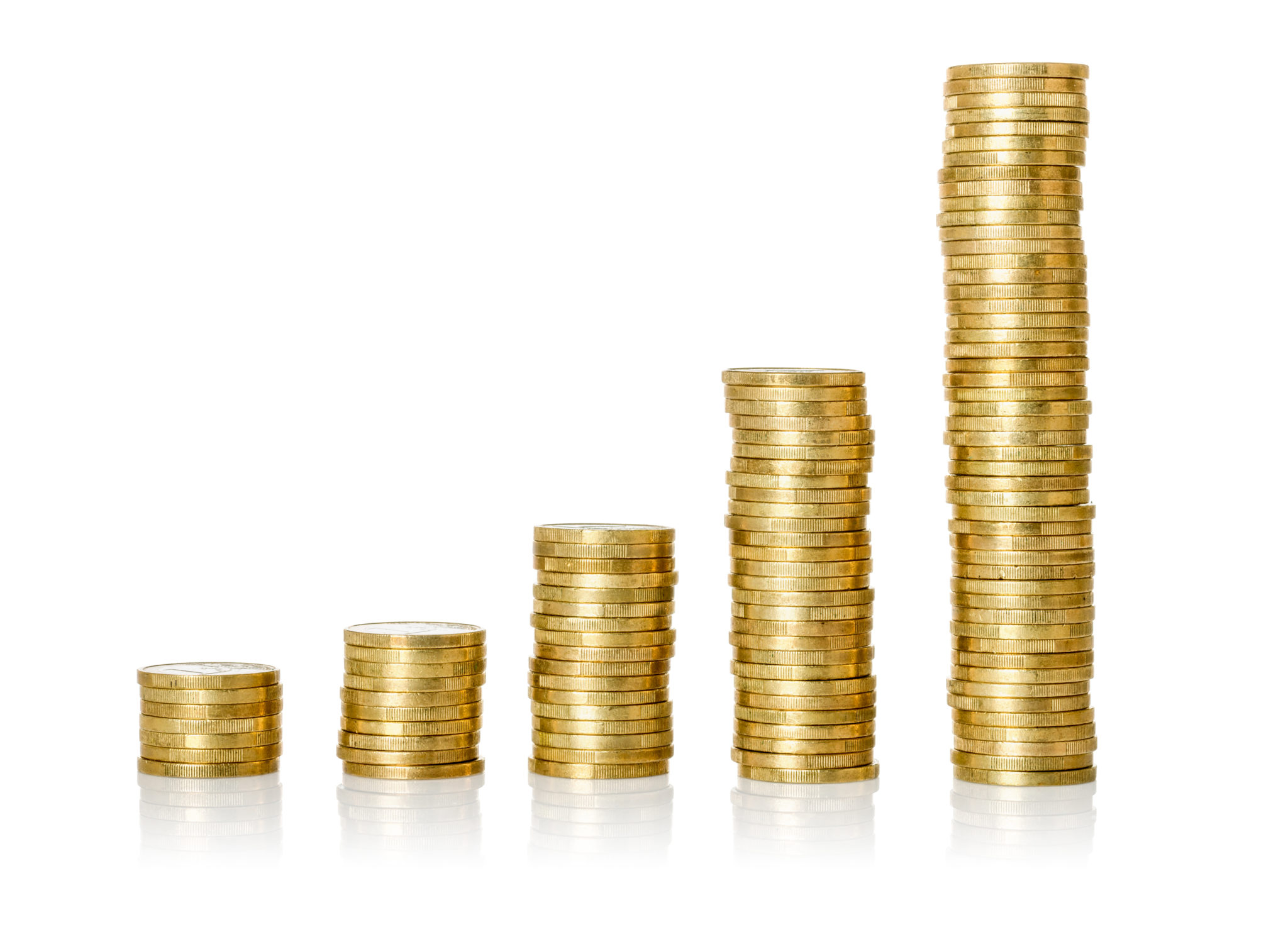 1 429,3
101,1
120,4
1 444,4
ДОХОДЫ
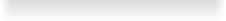 из них:
1 115,5
1 127,1
99,0
122,3
БЕЗВОЗМЕЗДНЫЕ ПОСТУПЛЕНИЯ
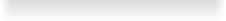 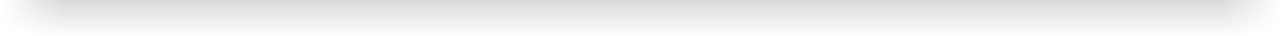 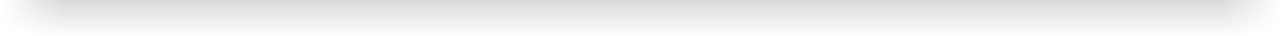 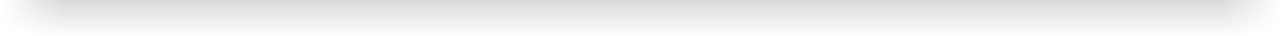 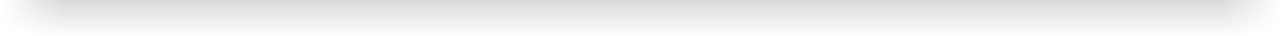 96,5
1390,5
114,9
1 441,5
РАСХОДЫ
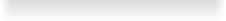 53,9
-12,2
-
-
ДЕФИЦИТ -
ПРОФИЦИТ+
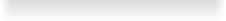 6
.
ДИНАМИКА СОБСТВЕННЫХ ДОХОДОВ КОНСОЛИДИРОВАННОГО БЮДЖЕТА ОРЛОВСКОГО РАЙОНА
млн. рублей
14,3%
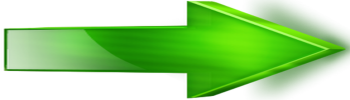 *в сопоставимых условиях 2020 года
[Speaker Notes: новый]
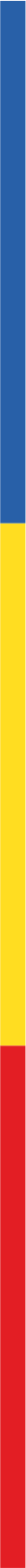 24,0 млн. рублей
СТРУКТУРА СОБСТВЕННЫХ ДОХОДОВ 
БЮДЖЕТА ОРЛОВСКОГО РАЙОНА
 ПО ИТОГАМ 2020 ГОДА
24,8 млн. рублей
Неналоговые доходы
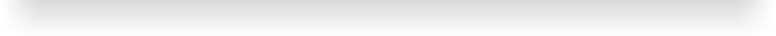 129,2 млн.рублей
9,4 млн. рублей
2,8 млн. рублей
34,1 млн. рублей
27,0 млн. рублей
Налог на доходы физических лиц
ЕНВД
Иные налоговые доходы
Единый сельскохозяйственный налог
Акцизы
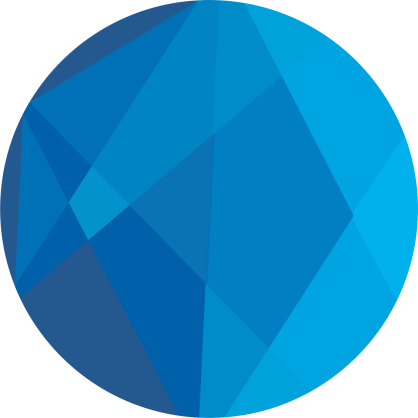 Транспортный налог
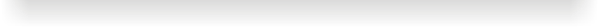 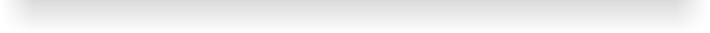 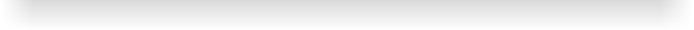 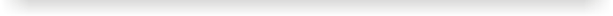 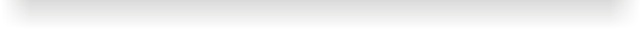 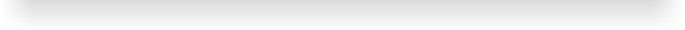 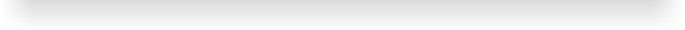 255,6 млн.
РУБЛЕЙ
8
КРУПНЕЙШИЕ НАЛОГОПЛАТЕЛЬЩИКИ ОРЛОВСКОГО РАЙОНА
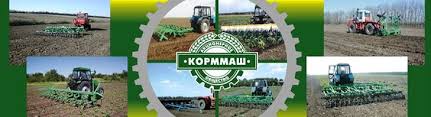 ОАО «Корммаш»
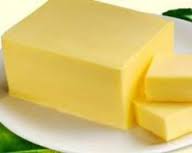 ОАО «Молочный завод»Орловский
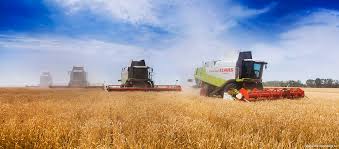 ОАО «Хлебокомбинат»
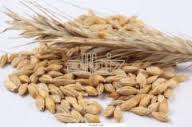 .
ЗАО «Орловская мельница»
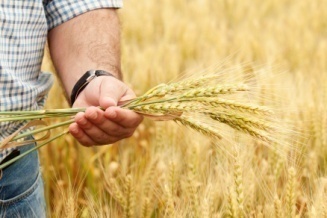 Сельхозтоваропроизводители
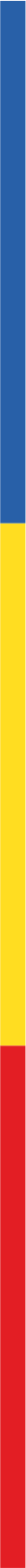 .
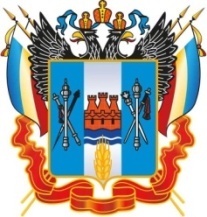 БЕЗВОЗМЕЗДНЫЕ ПОСТУПЛЕНИЯ
ИЗ ОБЛАСТНОГО БЮДЖЕТА
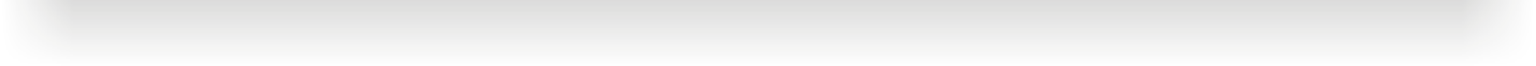 Исполнение бюджета Орловского района 
за 2019 год
Исполнение бюджета Орловского района                   за 2020 год
851,5
млн руб.
1055.0
 млн руб.
дотации
дотации
субсидии
субсидии
субвенции
субвенции
иные межбюджетные трансферты
иные межбюджетные трансферты
[Speaker Notes: 18]
,
Структура расходов бюджета Орловского районав 2020 году  1 263 322,9 тыс. рублей
тыс. рублей
Социальная  сфера  – 
1 103 629,2 тыс. рублей или 87,4 %
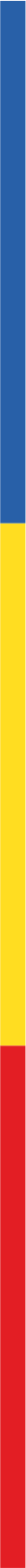 .
Расходы бюджета Орловского района в 2020 году
129,1 млн. рублей
Содержание аппарата  муниципального управления
Финансовое обеспечение муниципальных учреждений
596,2           
млн 
рублей
7 органов власти259 работников органов местного самоуправления
37  муниципальных учреждений
более 12,5 тыс. граждан и семей
37  муниципальных учреждений
Меры социальной поддержки отдельных категорий граждан, включая обеспечение жильем
317,5 млн рублей
Расходы на субсидии на иные цели муниципальным учреждениям
161,2млн рублей
[Speaker Notes: 13]
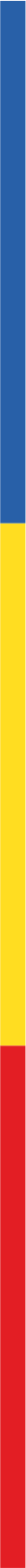 .
Расходы бюджета Орловского района на повышение оплаты труда в 2020 году
16 074,4
тыс. рублей
10781,2
тыс. рублей
Сохранение соотношения целевых показателей заработной платы работников бюджетной сферы, установленных  Указами Президента Российской Федерации 
2012 года
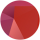 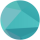 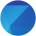 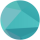 368,5 
тыс рублей
Индексация заработной платы «неуказных» категорий работников бюджетной сферы 
с 1 октября 2020 года 
На  3,0 %
4924,7
тыс рублей
Увеличение минимального размера оплаты труда 
с 1 января 2020 года 
до 12 130 рублей
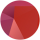 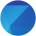 [Speaker Notes: 14]
.
Структура муниципальных программ Орловского района в 2020 году
Всего расходов на реализацию муниципальных программ в  2020 году – 1184,5 млн. рублей (93,8%)
Социальные программы (1061,6 млн. рублей – 89,6%)
Инфраструктурные программы (63,4 млн. рублей – 5,4%)
Экономическое развитие и муниципальная политика (33,3 млн. рублей – 2,8%)
Поддержка отраслей экономики (9,7 млн. рублей – 0,8%)
Противодействие преступности и защита от ЧС (8,3 млн. рублей – 0,7%)
Управление финансами (8,1 млн. рублей – 0,7 %)
[Speaker Notes: Новый слайд]
.
Доля социальных муниципальных программ в общем объеме расходов, запланированных на  реализацию муниципальных программ Орловского района в 2020 году
Часть I
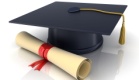 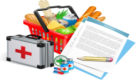 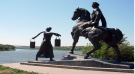 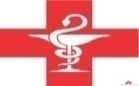 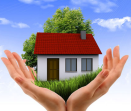 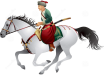 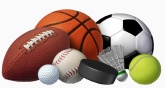 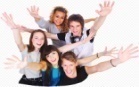 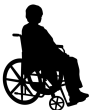 .
Доля инфраструктурных муниципальных программ в общем объеме расходов, запланированных на  реализацию муниципальных программ Орловского района в 2020 году
Часть II
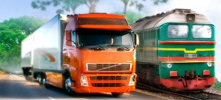 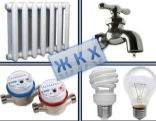 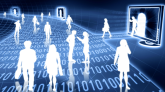 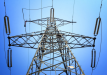 .
Доля муниципальных программ в общем объеме расходов, запланированных на  реализацию муниципальных программ в 2020 году
Часть Ш
связанных с экономическим развитием и муниципальной политикой
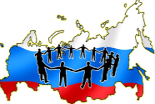 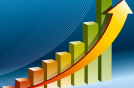 связанных с поддержкой отраслей экономики
.
Доля муниципальных программ в общем объеме расходов, запланированных на  реализацию муниципальных программ Орловского района в 2020 году
Часть IV
связанных с противодействием преступности и защитой от ЧС
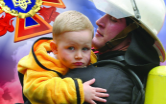 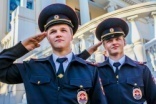 связанных с управлением финансами
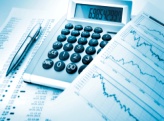 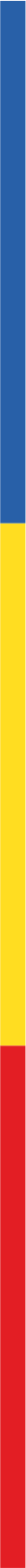 .
«Бюджет развития» Орловского района в 2020 году
1,7 %
5,6 %
тыс. рублей
20,2 %
Строительство и реконструкция муниципальных объектов – 2533,0
70,2 %
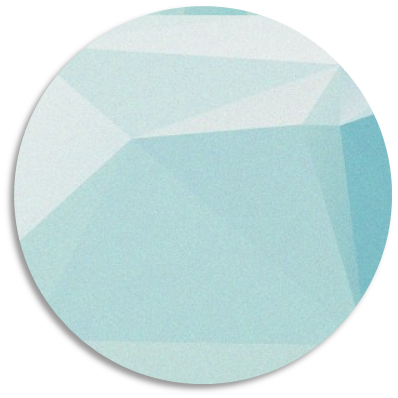 148959,6 тыс рублей
Дорожное хозяйство (строительство, реконструкция, капитальный ремонт дорог, разработка проектно-сметной документации) – 8361,2
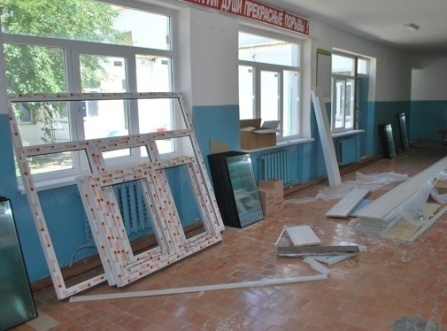 Приобретение основных средств – 107953,3
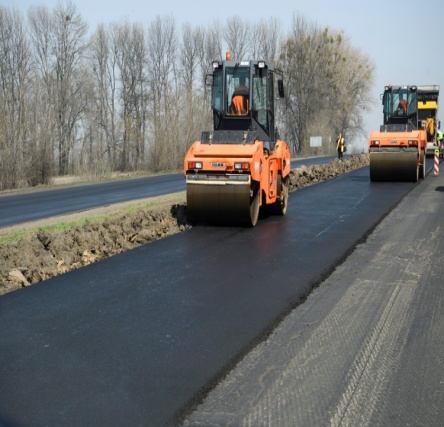 Капитальный ремонт – 30112,0
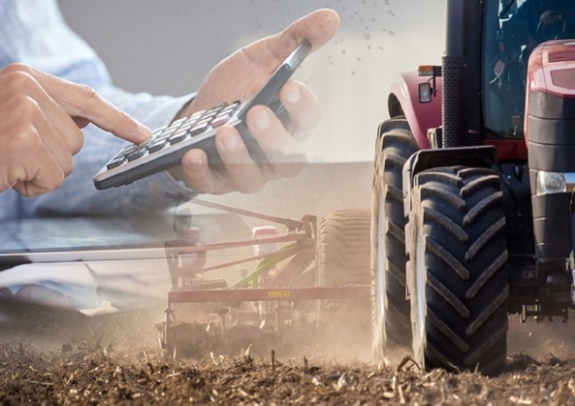 [Speaker Notes: 68]
.
Обеспечение жильем жителей Орловского района
 в 2020 году
11881,1  тыс. рублей
7
человек
Обеспечение жилыми помещениями детей-сирот и детей, оставшихся без попечения родителей
6510,0 тыс. рублей
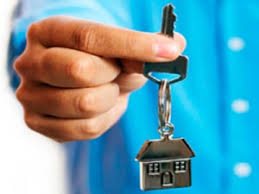 5  семей
Обеспечение жильем молодых семей
5371,2 тыс. рублей
4  семьи
Обеспечение жильем граждан, проживающих в сельской  местности
48,7 тыс. рублей (софинансирование средств местного бюджета)
Обеспечение жильем ветеранов Великой Отечественной войны 1941-1945 годов, 
ветеранов боевых действий, инвалидов
1  человек
[Speaker Notes: новый]
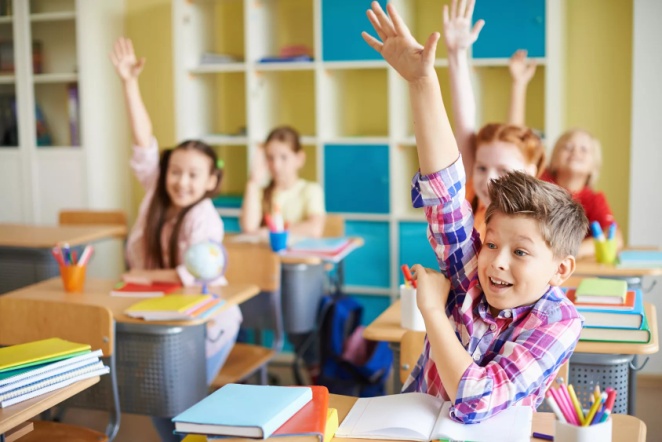 Расходы бюджета Орловского района в 2020 году по Управлению образования-551,7 млн.рублей
Федеральный
бюджет 
13,3 млн.рублей
-оплата труда и начисления на оплату труда -59,7 млн.руб.-коммунальные услуги-26,1 млн. руб.-подвоз учащихся-11,8 млн.руб.-питание школьников-7,8 млн.руб-закупка молока и продуктов питания-5,2 млн.рублей
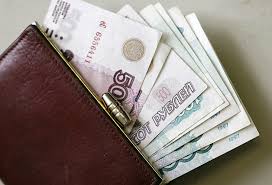 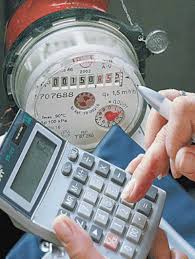 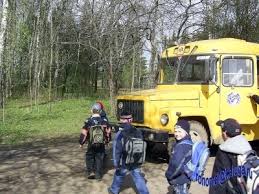 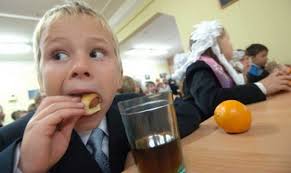 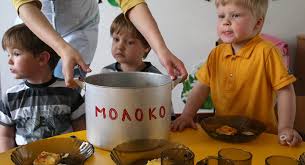 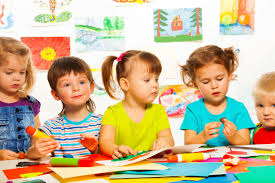 Дошкольное образование-145,1 млн.рублей
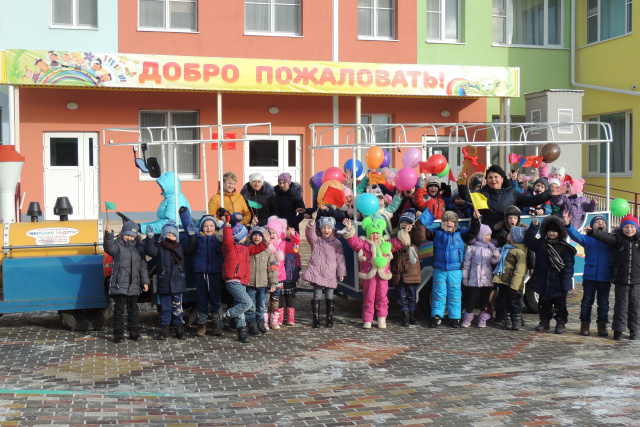 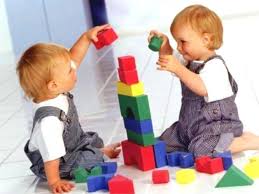 МБДОУ ДС № 1 «Березка» в сумме 1226,1 тыс.руб.:
 -на замена оконных и дверных блоков -190,4 тыс.рублей
-ремонт электрооборудования ,пожарной сигнализации-371,0 тыс.руб.;
-спец.оценка условий труда-31,5 тыс.рублей
-приобретение оборудования (Рециркуляторы,мебель, интер.доски, песочница бесконтактные термометры)-522,1 тыс.рублей
-Пропитка крыши-111,1 тыс.рублей
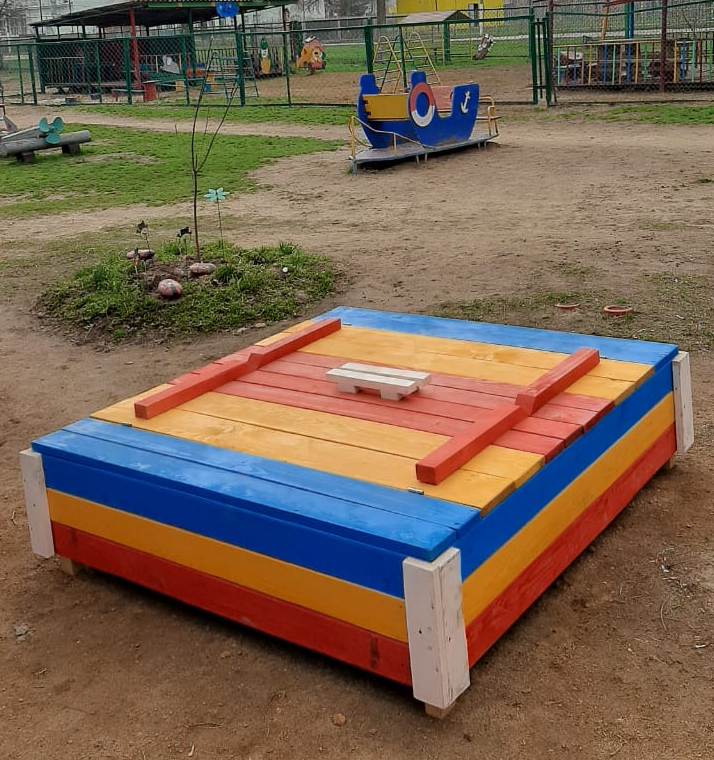 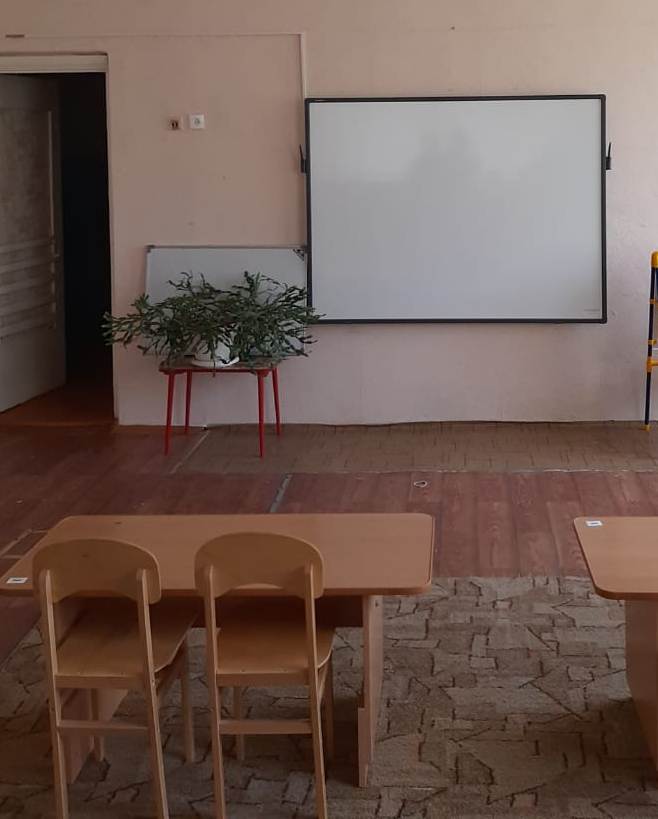 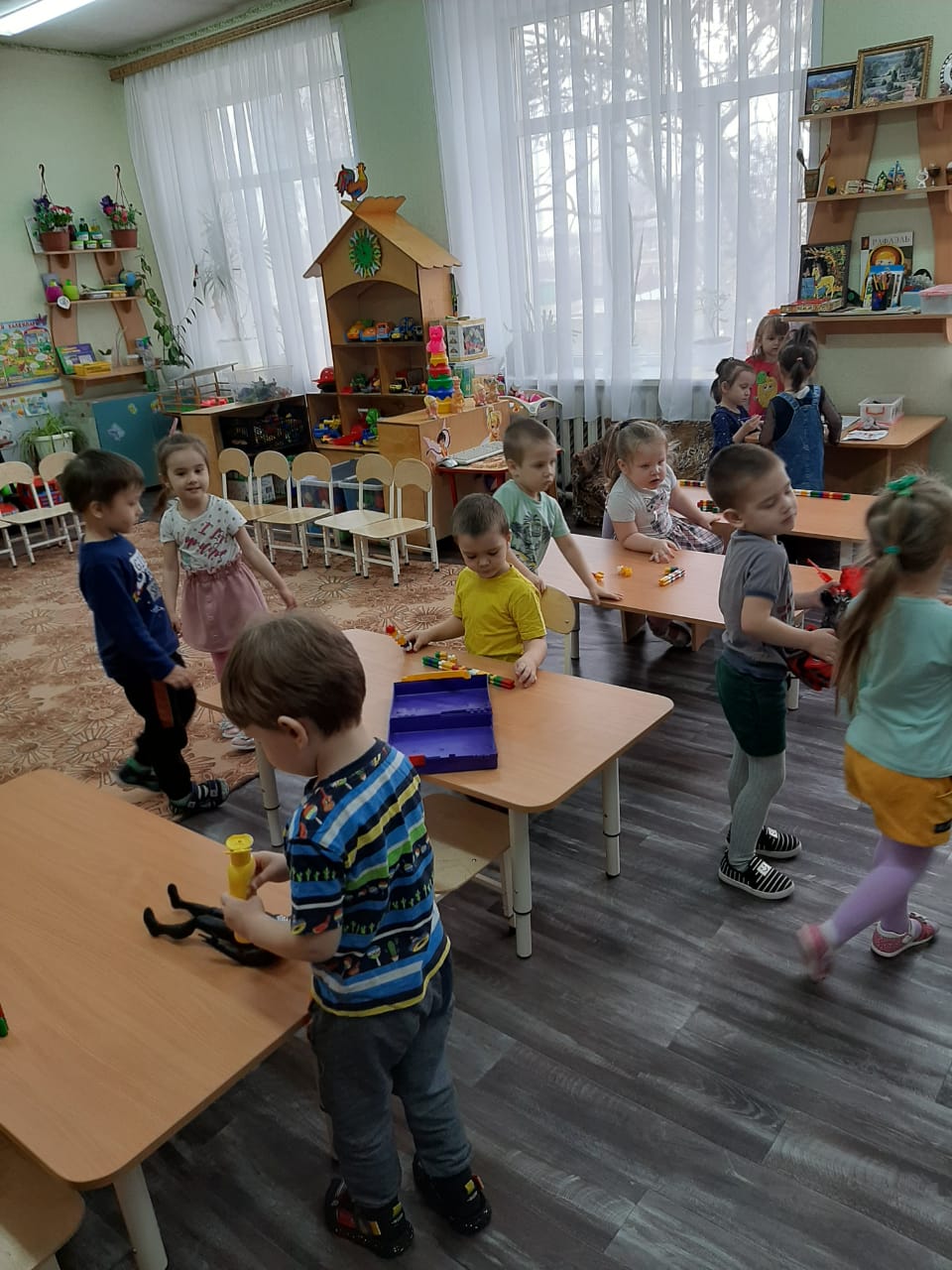 МБДОУ ДС № 2 «Колос» в сумме 816,4 тыс.руб.:
- на проведение ремонта полов-98,4 тыс.рублей
-ремонт электрооборудования ,пожарной сигнализации, отопления, полов, кровли-425,8 тыс.руб.;
-спец.оценка условий труда-24,8 тыс.рублей
-приобретение оборудования (Рециркуляторы,мебель, бесконтактные термометры, лестница-229,9 тыс.рублей/
-Пропитка крыши-37,5 тыс.рублей
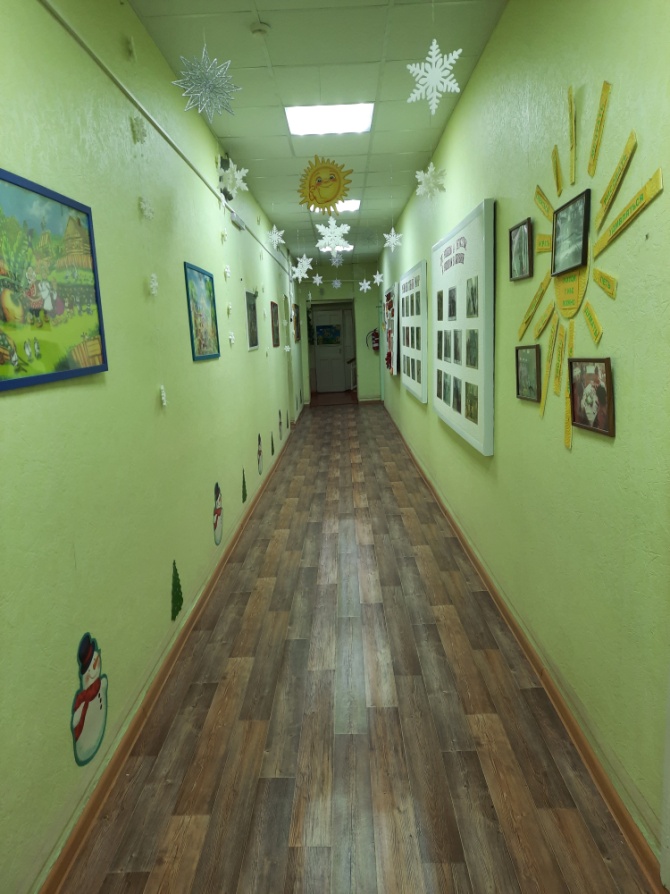 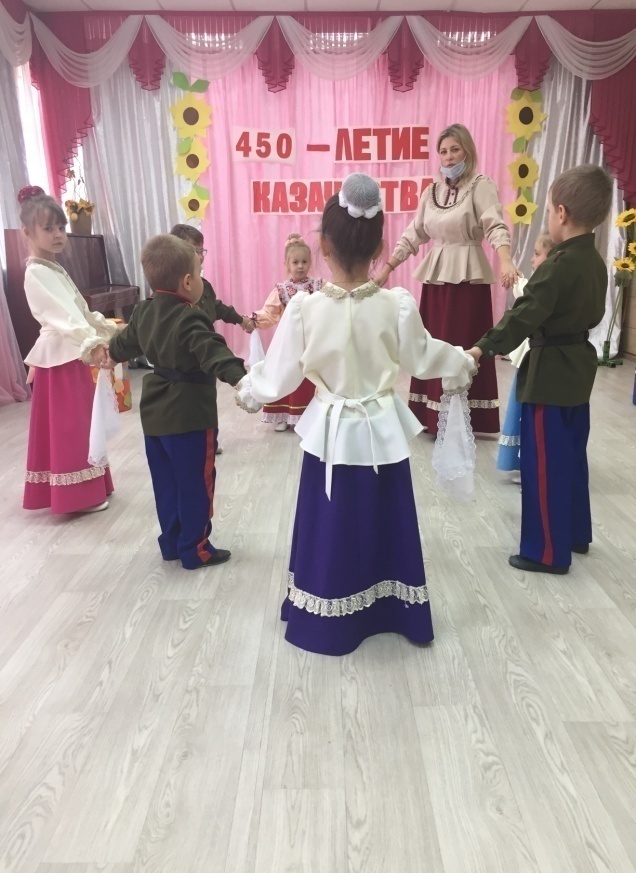 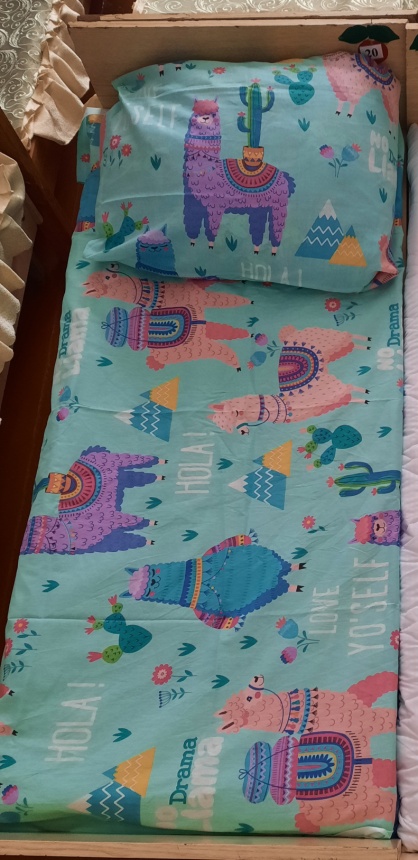 МБДОУ ДС № 11 «Теремок» в сумме 1608,9 тыс.руб.:
-ремонт электрооборудования ,пожарной сигнализации, отопления, навеса, канализации, кабинетов-741,6тыс.руб.;
-спец.оценка условий труда-18,0 тыс.рублей
-приобретение оборудования (рециркуляторы,мебель, термометры, стир.машина-849,3 тыс.рублей
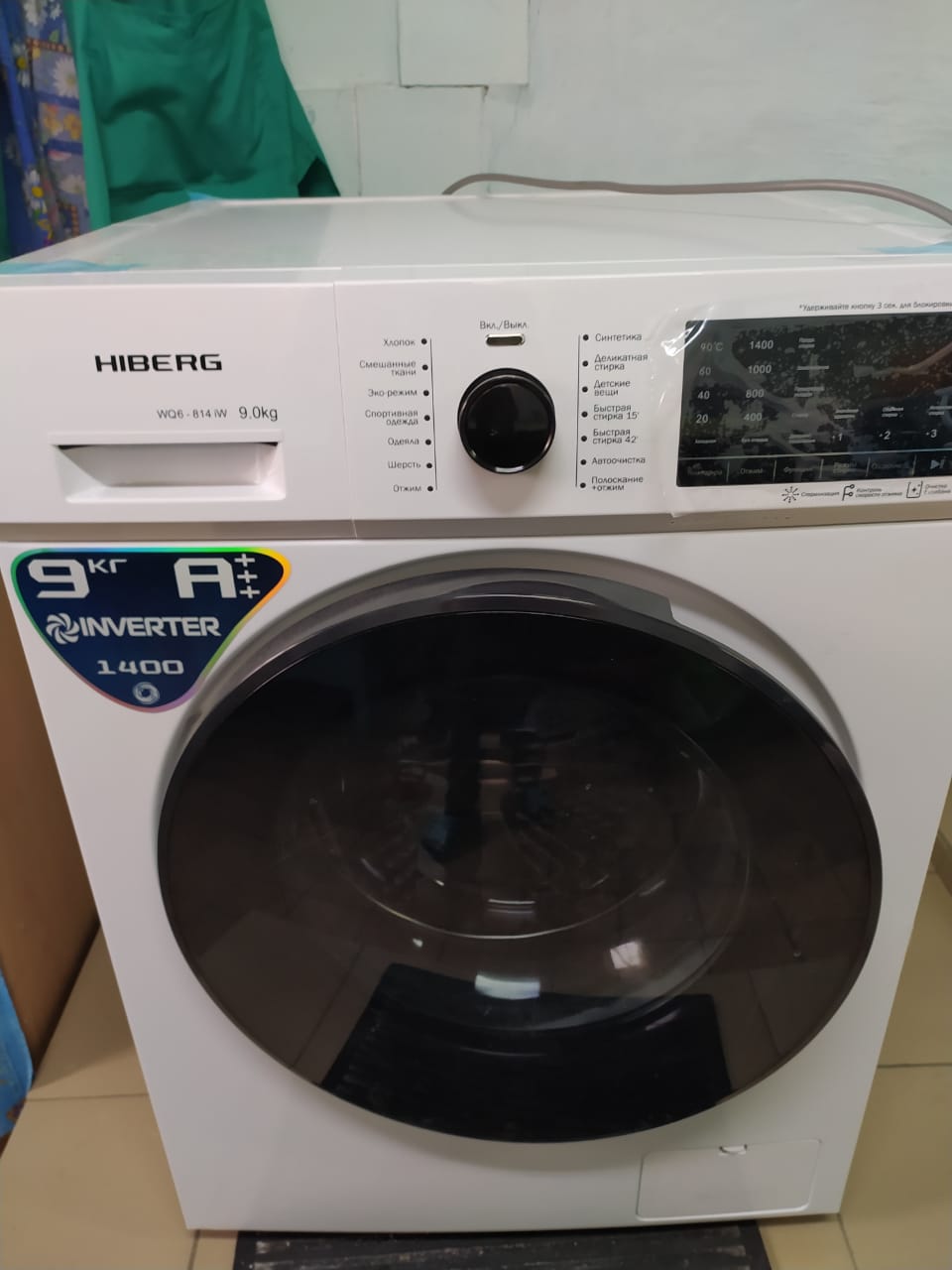 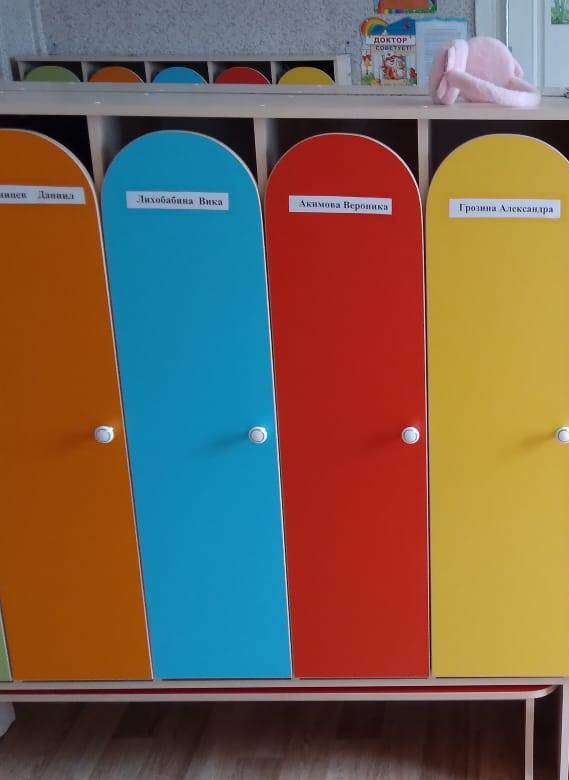 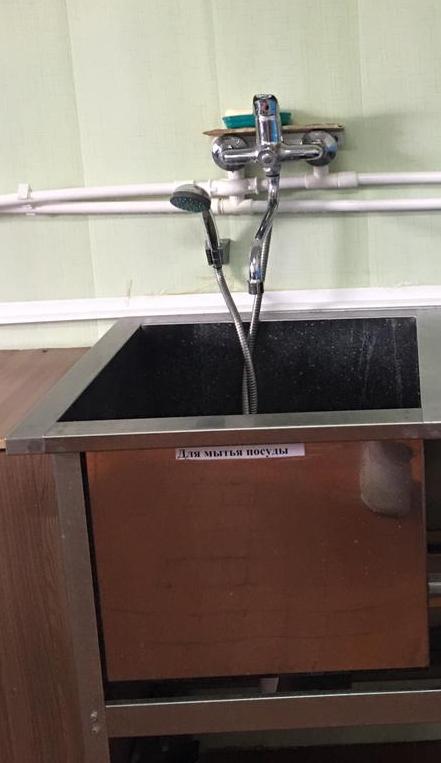 МБДОУ детский сад №12 «Сказка» -1456,4 тыс.рублей 
-ремонт электрооборудования ,пожарной сигнализации, полов, потолка,  канал.сети, здания -819,3 тыс.руб.;
-спец.оценка условий труда-29,0 тыс.рублей
-приобретение оборудования (мебель детская ученическая) – 349,7тыс.рублей
-приобретение газового котла -145,8 тыс.рублей. 
-пропитка крыши 112,6 тыс.рублей
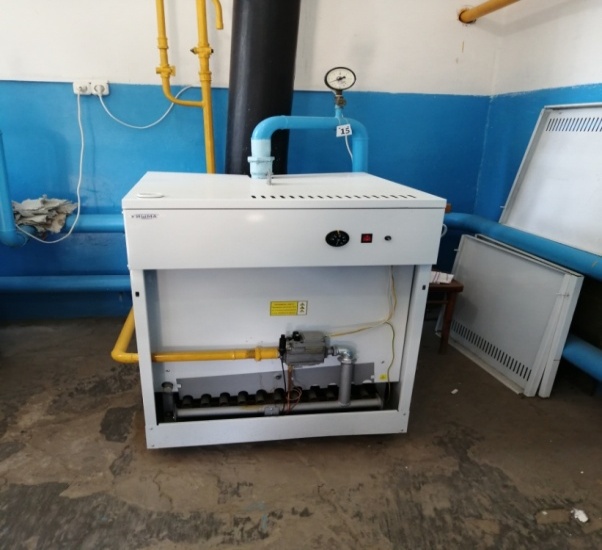 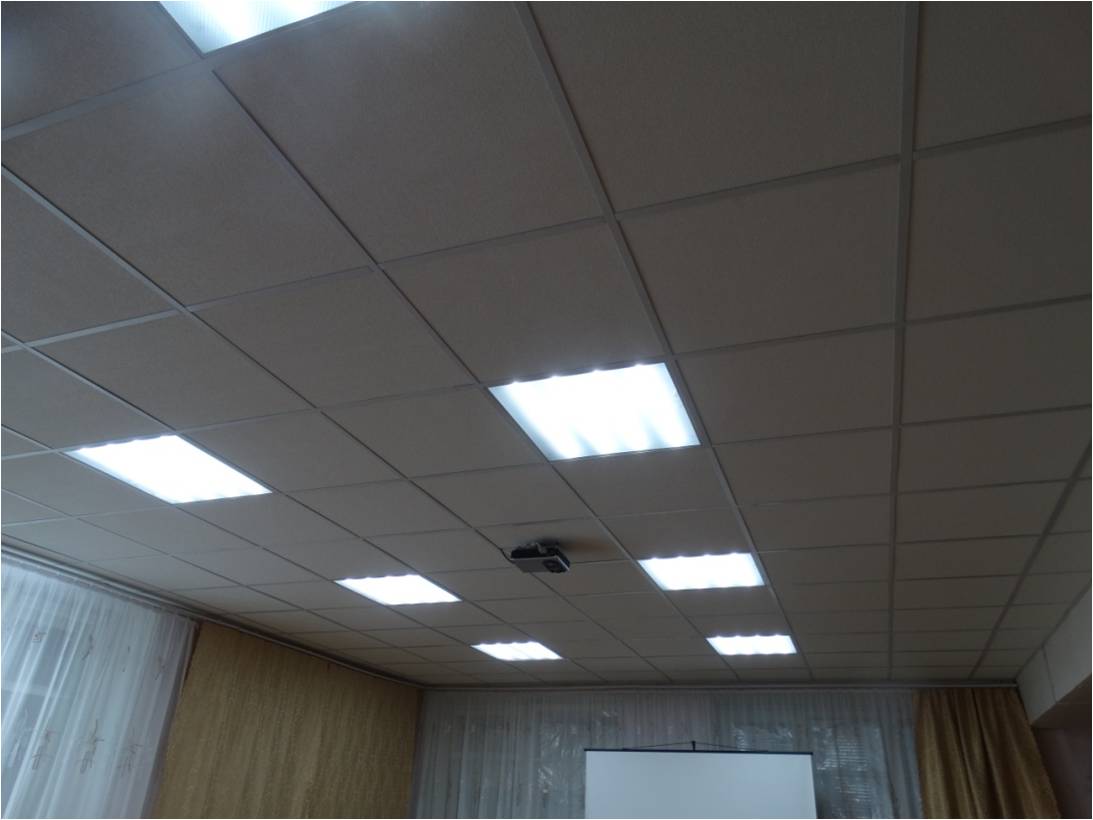 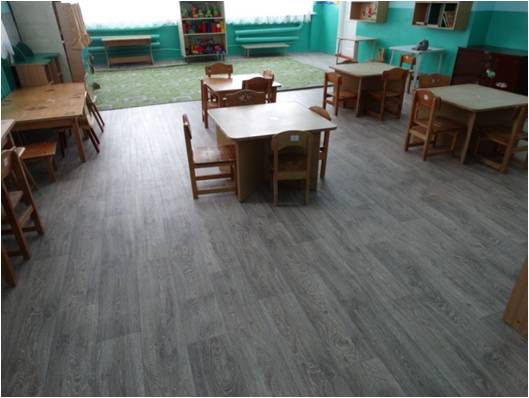 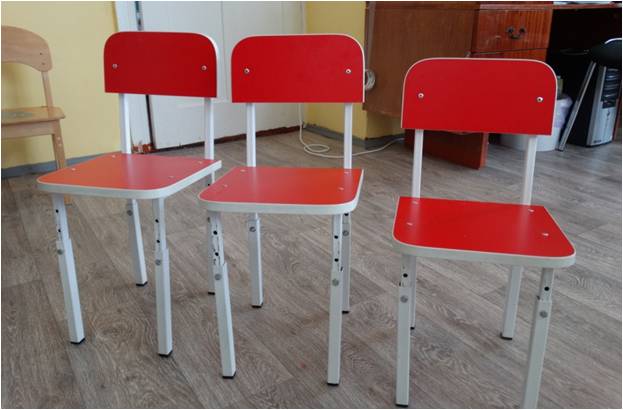 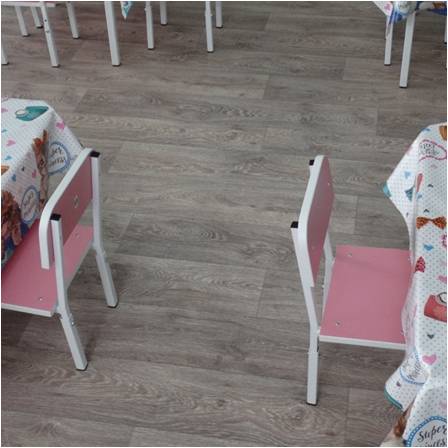 МБДОУ ДС № 6 «Аленький цветочек » х.Луганский
в сумме 700,2 тыс.руб.:
-ремонт электрооборудования ,здания -369,1 тыс.руб.;
-спец.оценка условий труда-13,6 тыс.рублей
-приобретение оборудования (рециркуляторы, интер.доски
, холодильник, стир.машина )-317,5 тыс.рублей
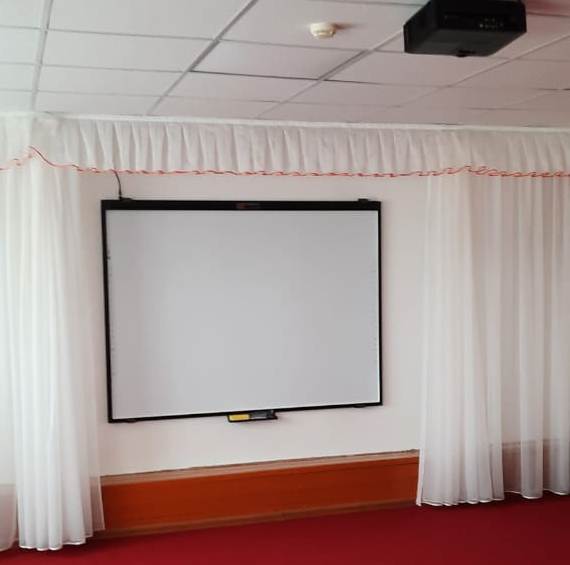 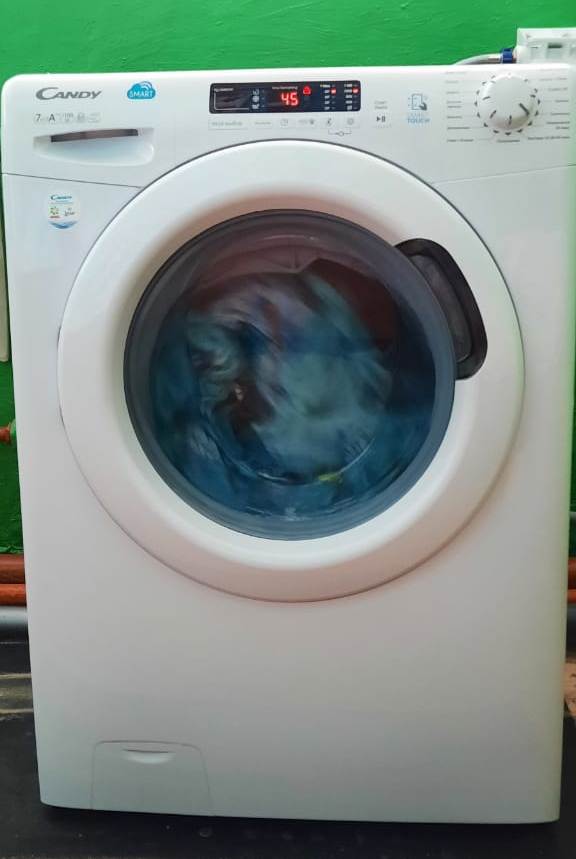 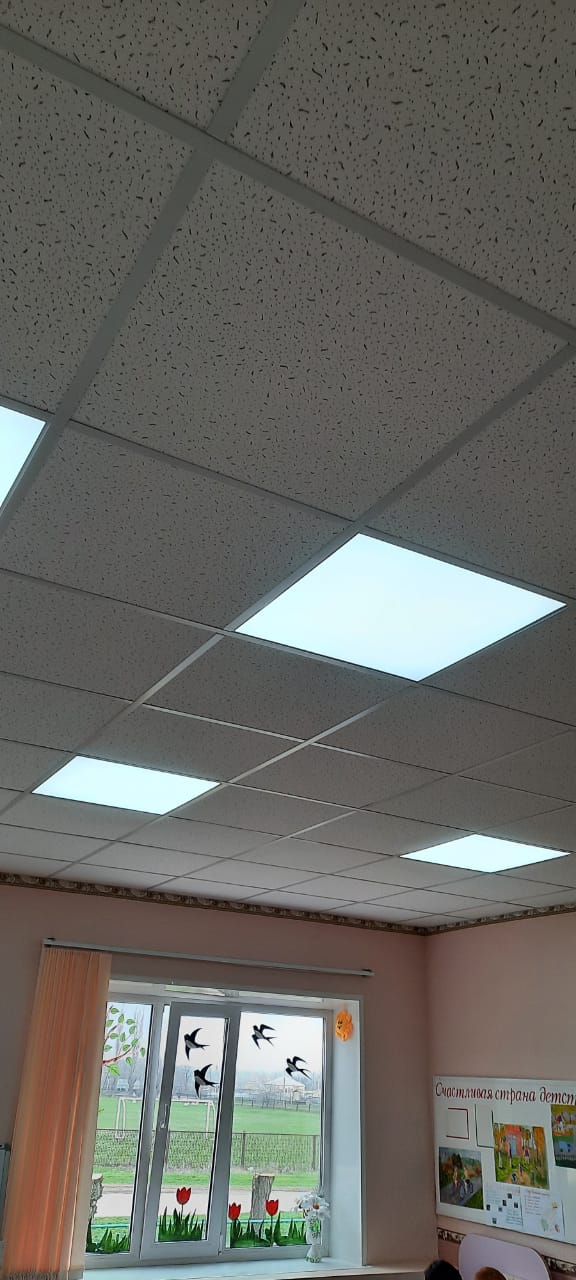 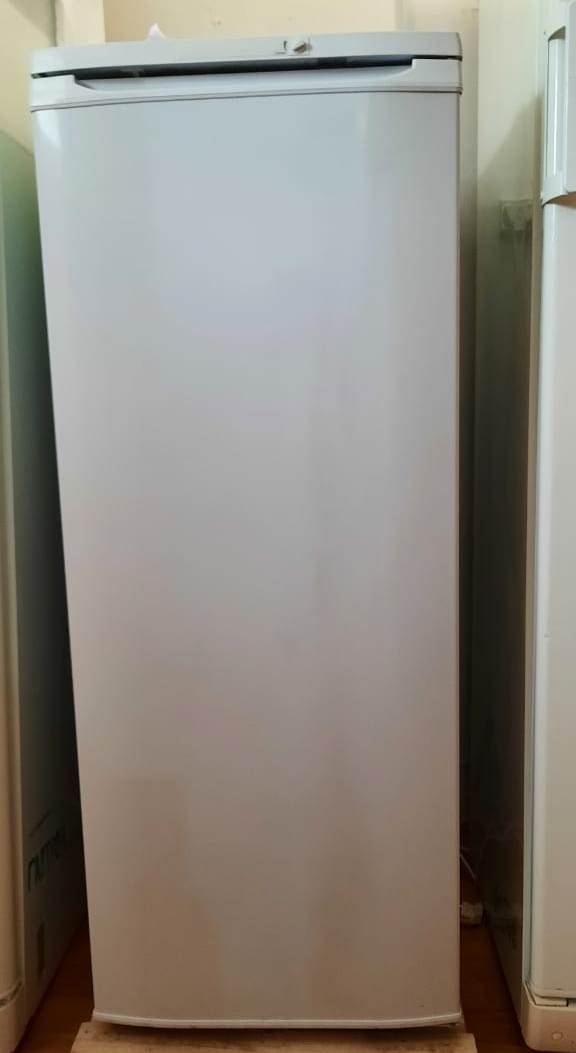 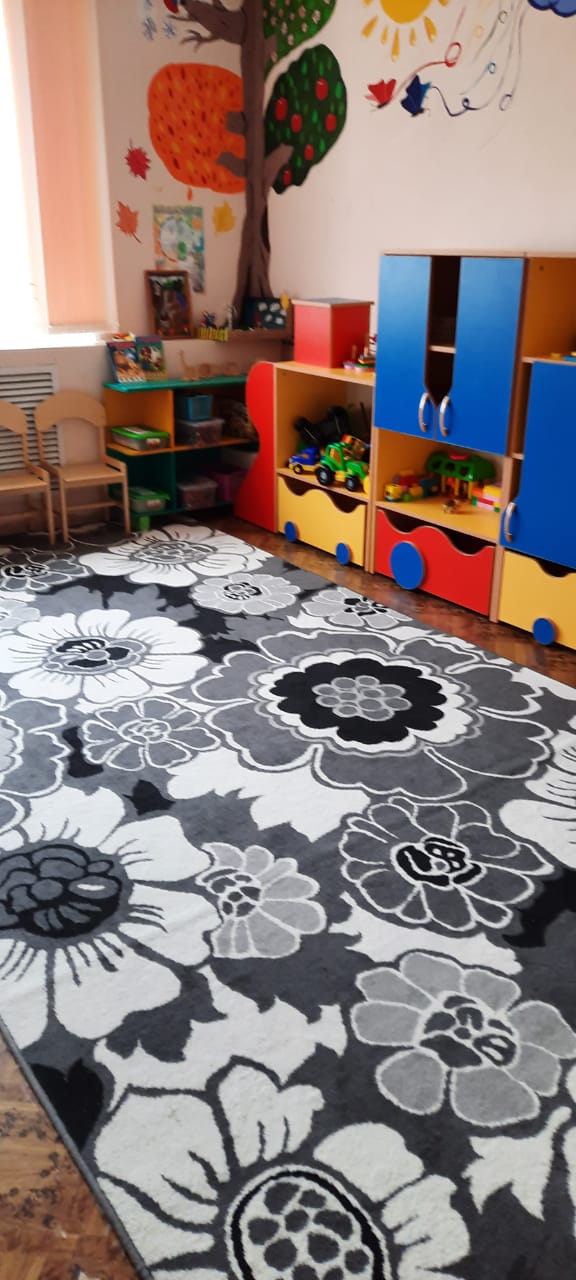 МБДОУ ДС № 7 «Солнышко» п.Красноармейский
в сумме 415,1 тыс.руб.:
-ремонт электрооборудования ,отопления, канализации, кабинетов, потолка -206,7 тыс.руб.;
-спец.оценка условий труда-27,2 тыс.рублей
-приобретение оборудования (рециркуляторы, мебель )-181,2тыс.рублей
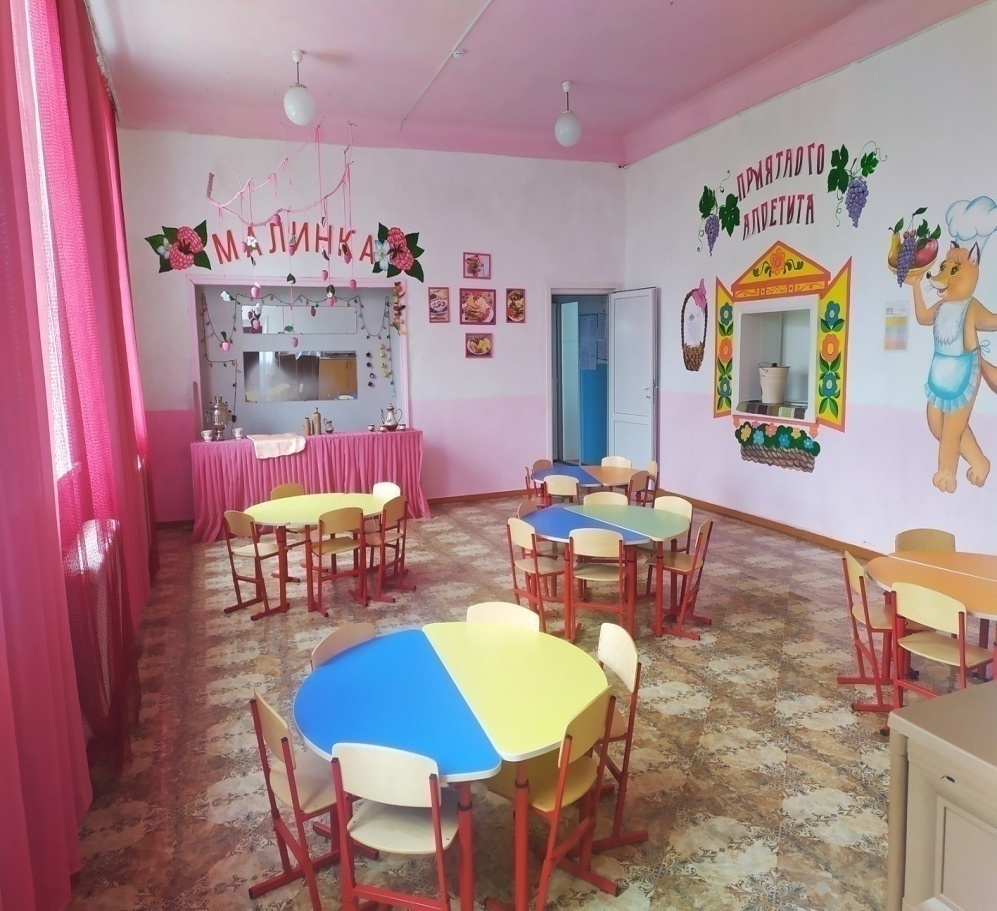 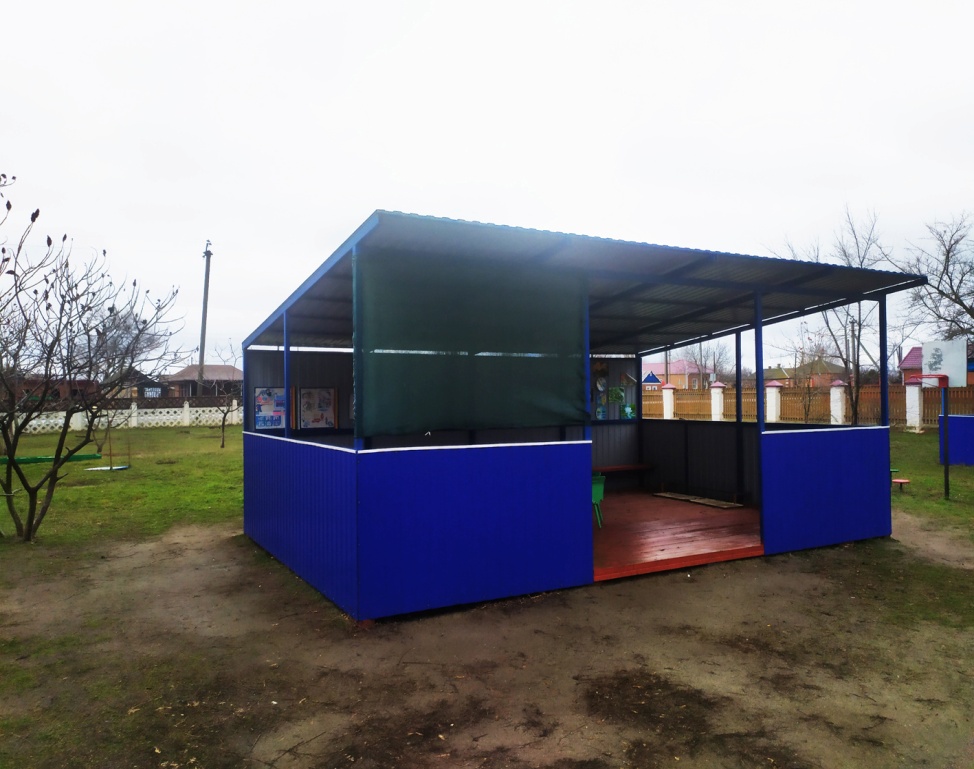 МБДОУ ДС №8 «Аленушка» п.Волочаевский
в сумме 733,6 тыс.руб.:
-ремонт электрооборудования , пожарной сигнализации, освещения -290,0 тыс.руб.;
-спец.оценка условий труда-16,8 тыс.рублей
-приобретение оборудования (рециркуляторы, холодильник,мебель, 
ноутбук,утюг, стиральная машина, интерактивная игра )-426,8 тыс.рублей
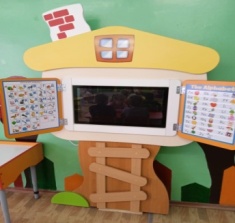 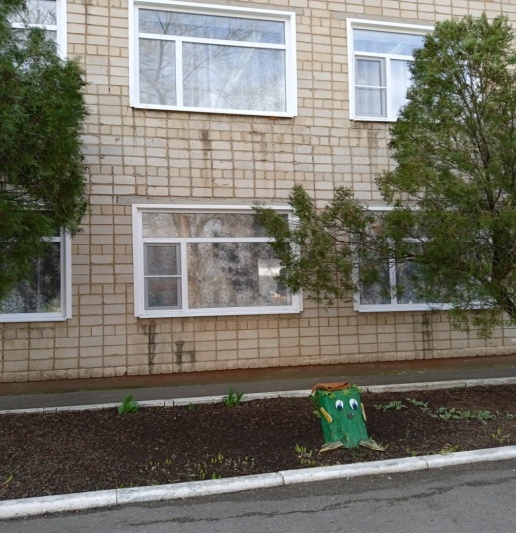 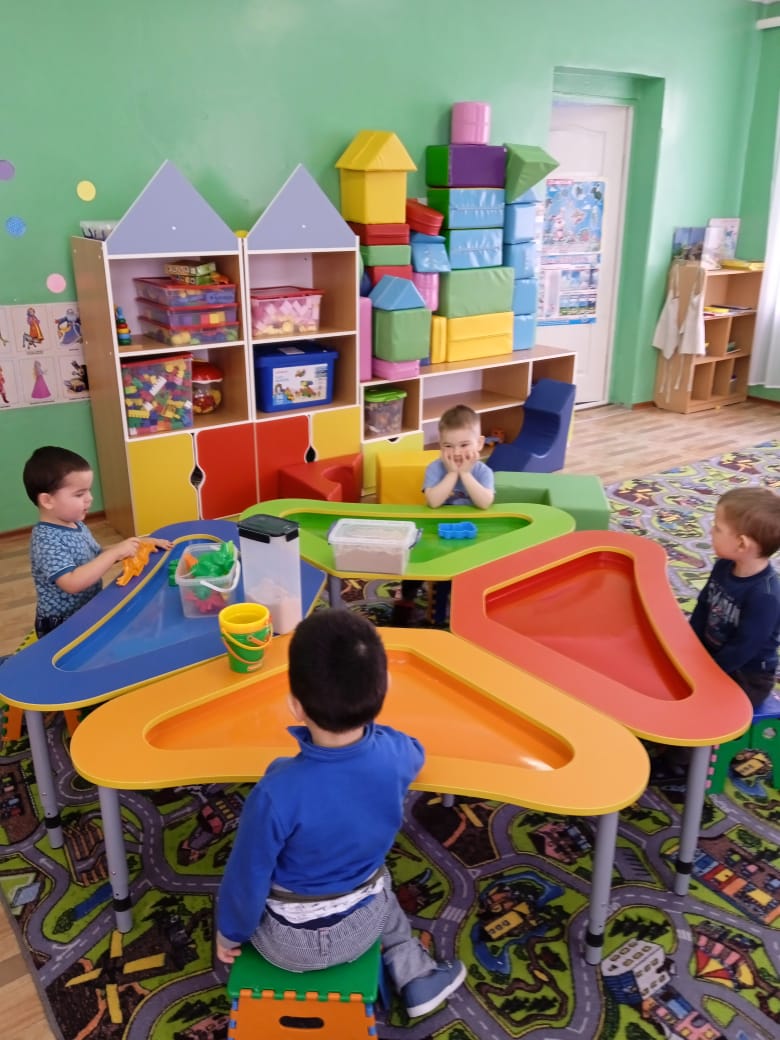 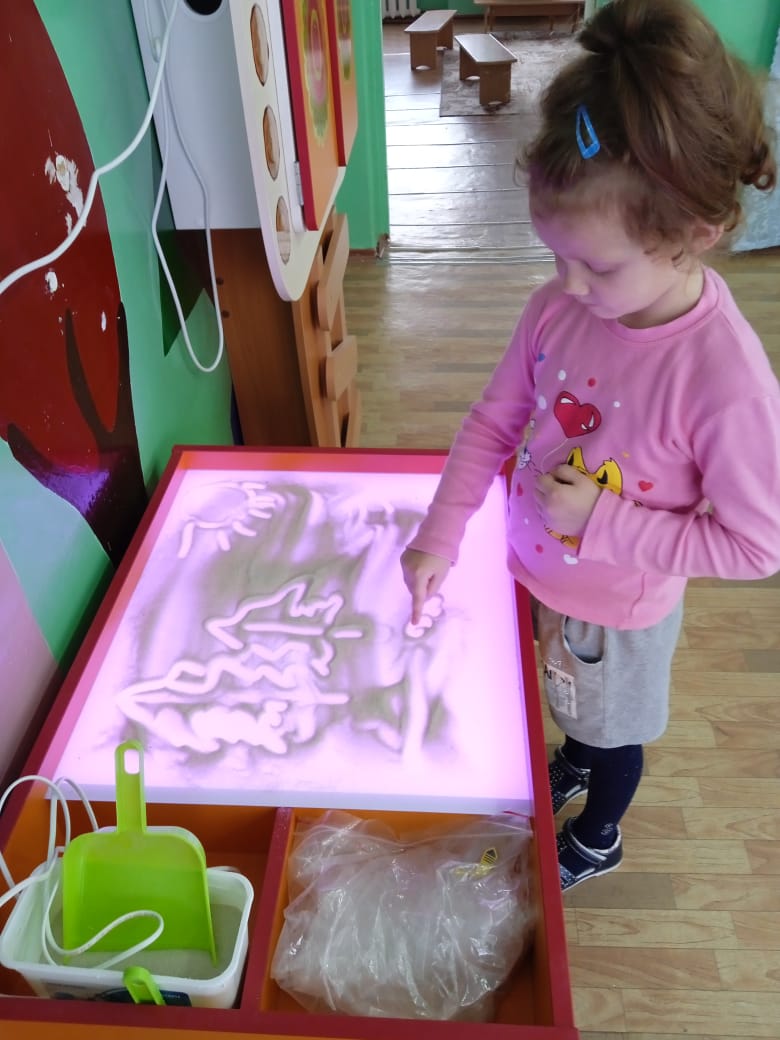 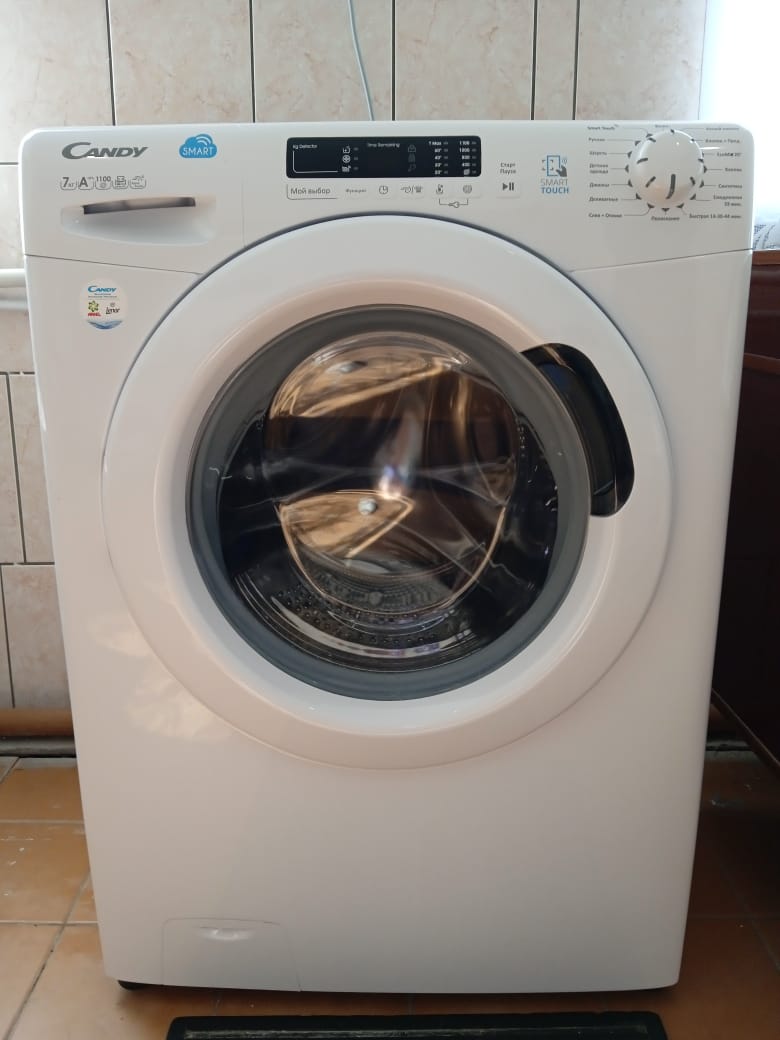 МБДОУ ДС №9 «Солнышко» х.Камышевка
в сумме 387,5 тыс.руб.:
-ремонт электрооборудования -31,2 тыс.руб.;
-спец.оценка условий труда-16,8 тыс.рублей
-приобретение оборудования (рециркуляторы, мебель,
 паласы, водогрейка)-339,5 тыс.рублей
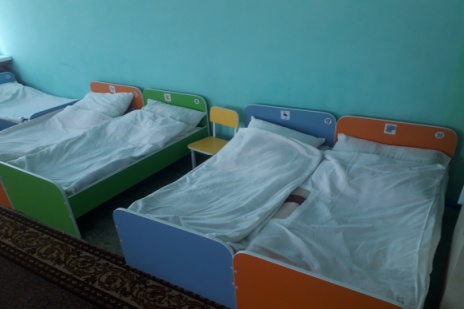 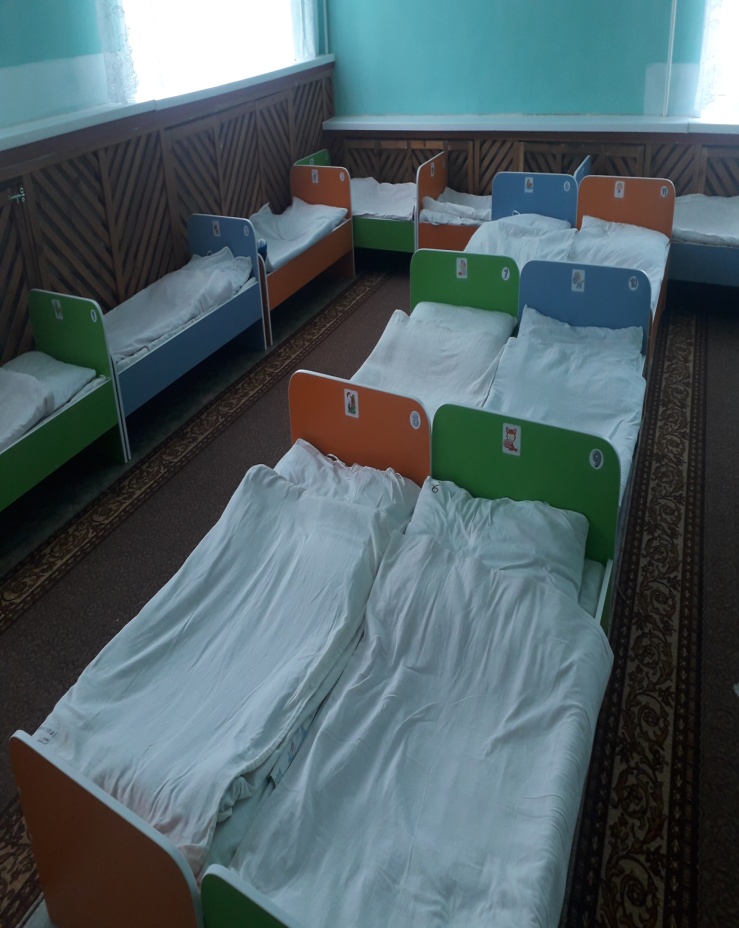 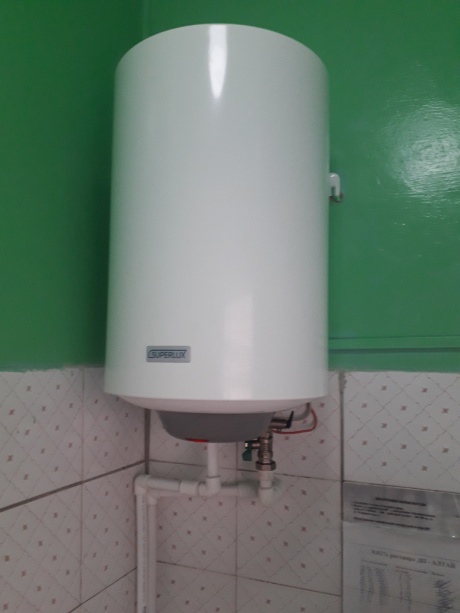 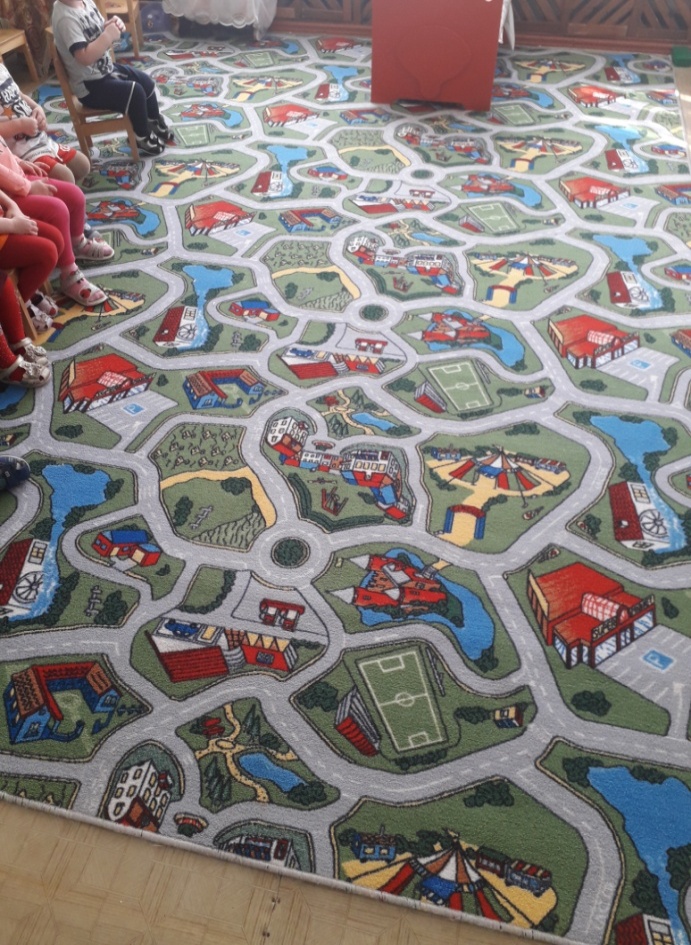 МБДОУ ДС №10 «Радуга» х.Курганный
в сумме 285,9 тыс.руб.:
-ремонт электрооборудования, канализации, песочницы -85,3 тыс.руб.;
-спец.оценка условий труда-15,2 тыс.рублей
-приобретение оборудования (рециркуляторы, 
интерактивный комплекс)-185,4 тыс.рублей
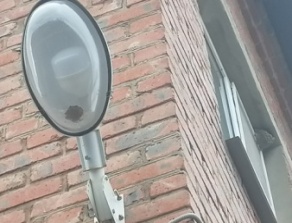 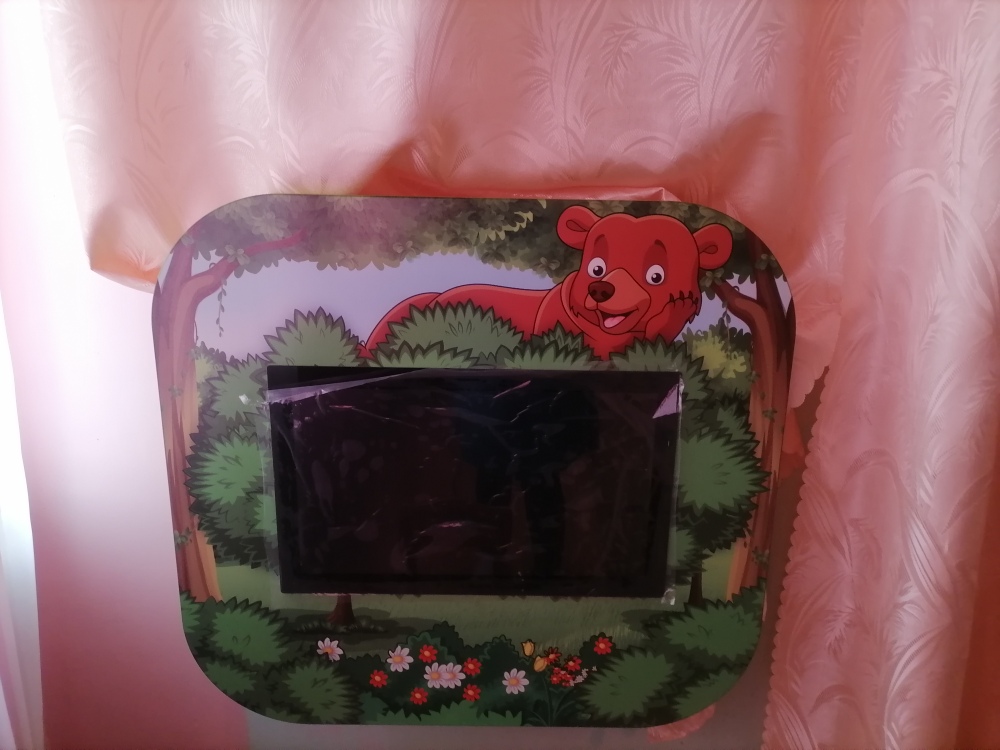 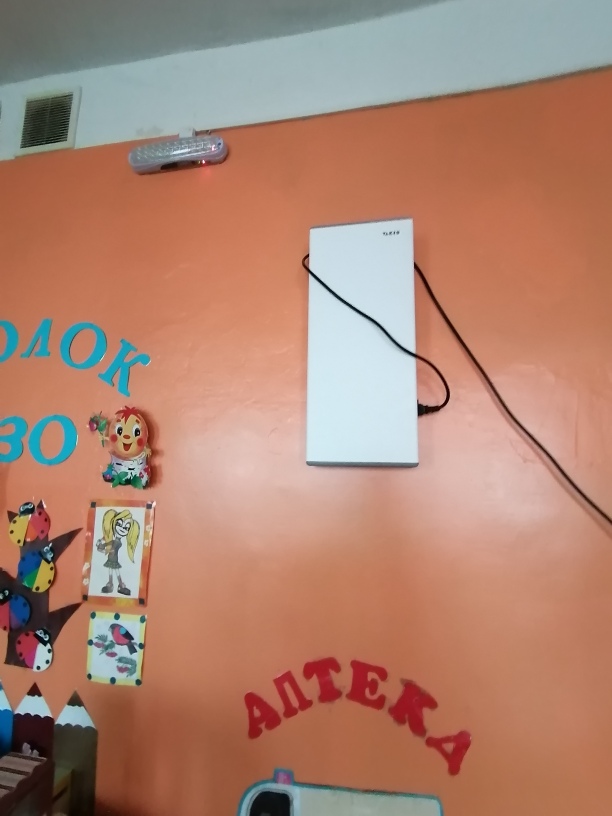 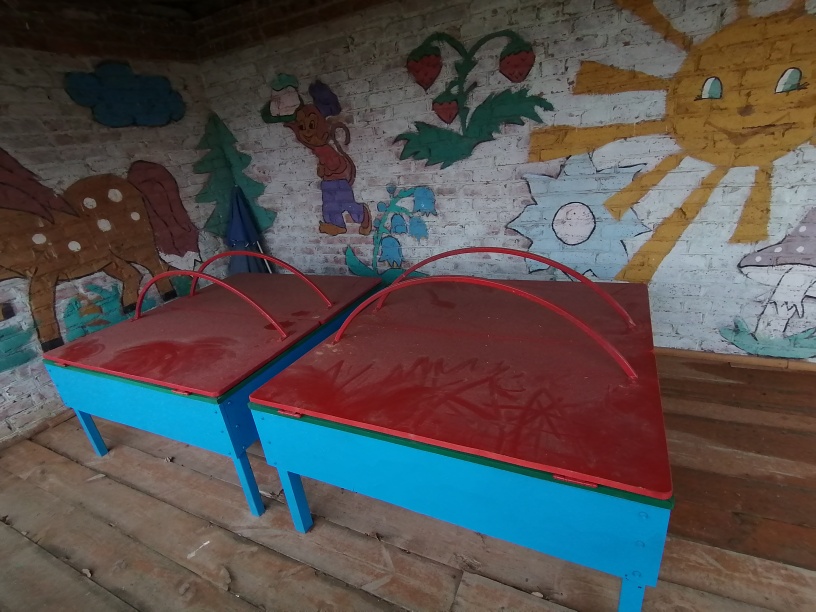 МБДОУ ДС №17 «Колобок» х.Каменная-Балка
в сумме 319,7 тыс.руб.:
-ремонт электрооборудования, кровли, ограждения, укладка ламината-218,6 тыс.руб.;
-спец.оценка условий труда-13,6 тыс.рублей
-приобретение оборудования (рециркуляторы)-87,5 тыс.рублей
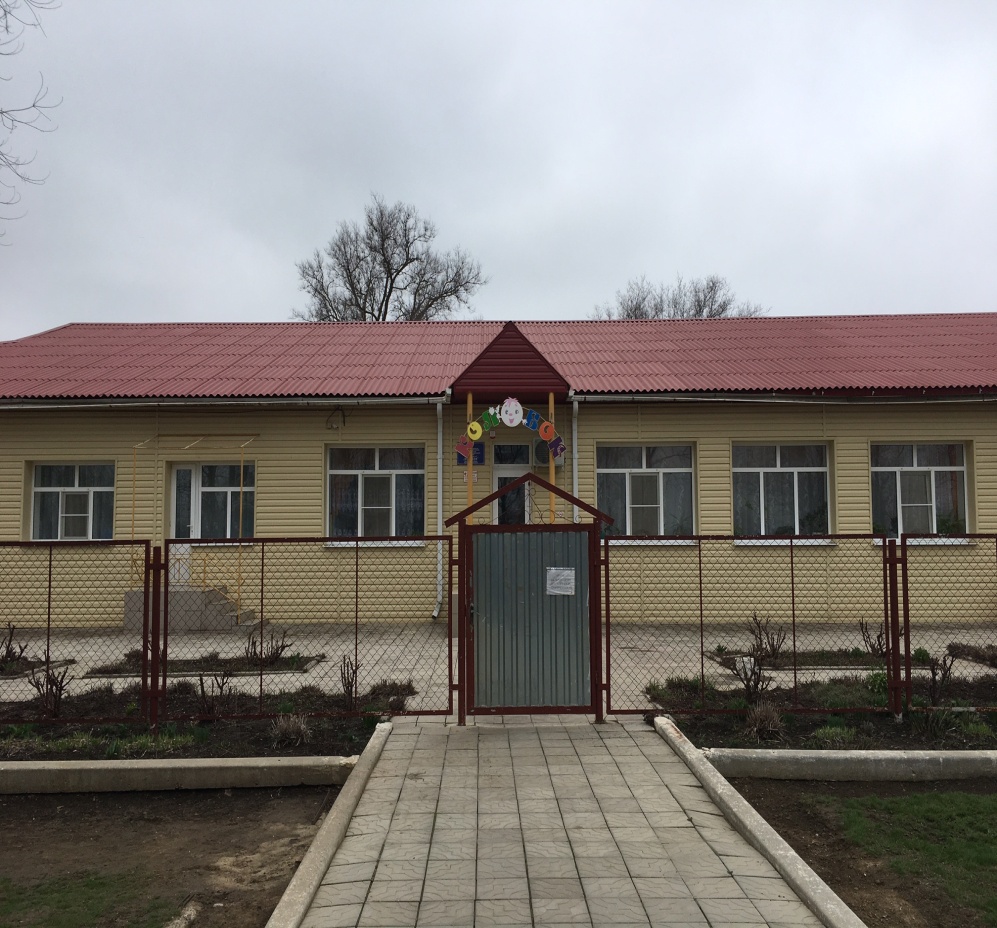 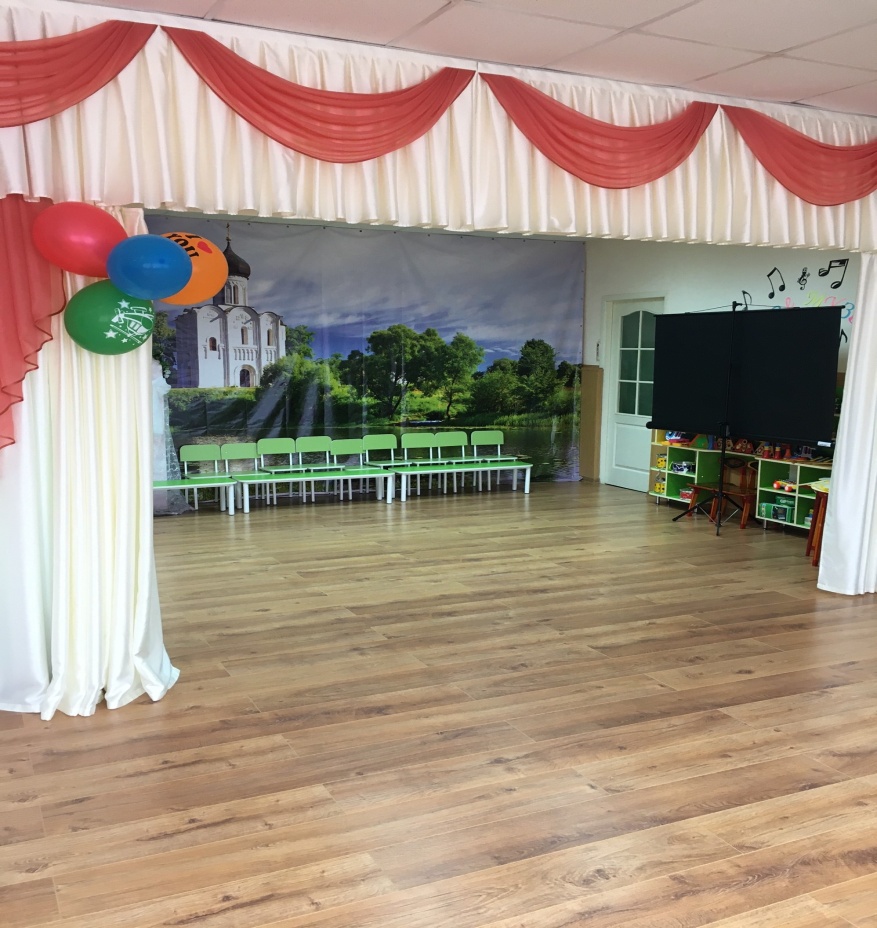 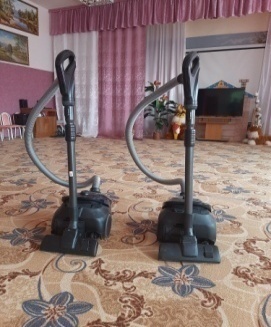 МБДОУ ДС №20 «Родничок» х.Островянский
в сумме 415,2 тыс.руб.:
-ремонт электрооборудования, канализации-43,0 тыс.руб.;
-спец.оценка условий труда-10,4тыс.рублей
-приобретение оборудования (рециркуляторы,холодильник, мебель, интерактивные доски, стиральная машинка, электромясорубка, пылесос)-306,2 тыс.рублей
-оборудование для узла учета тепловой энергии -55,6 тыс.рублей
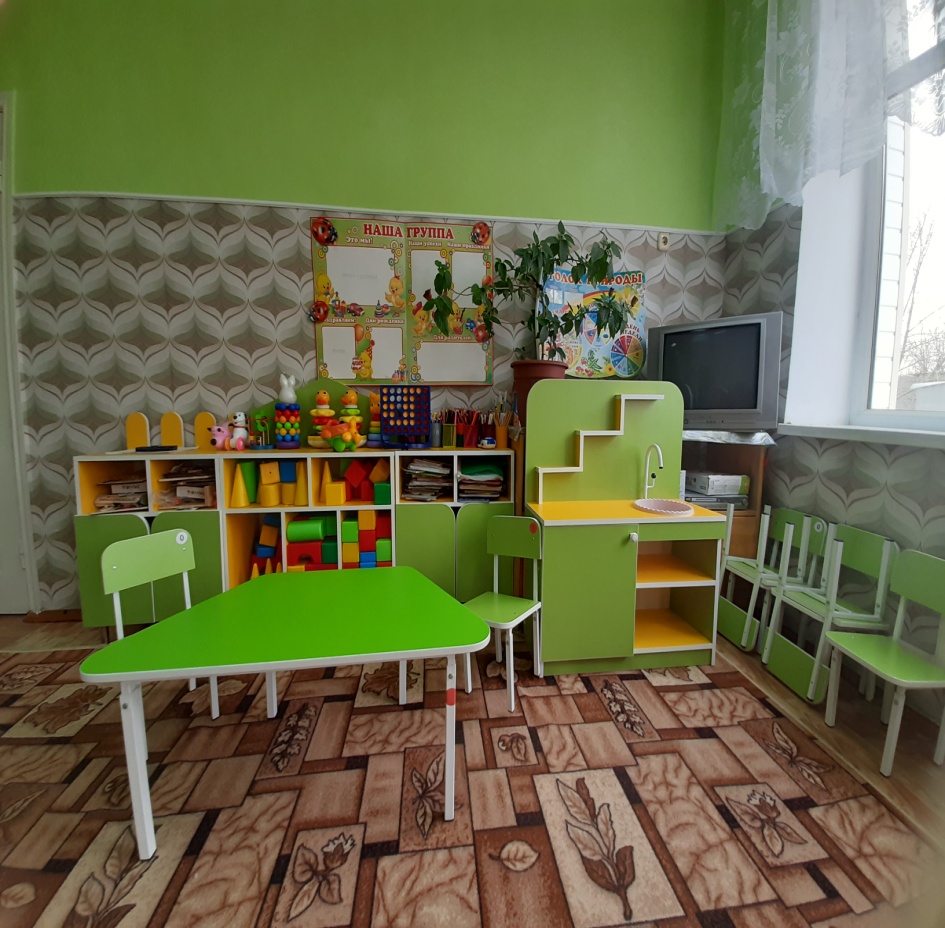 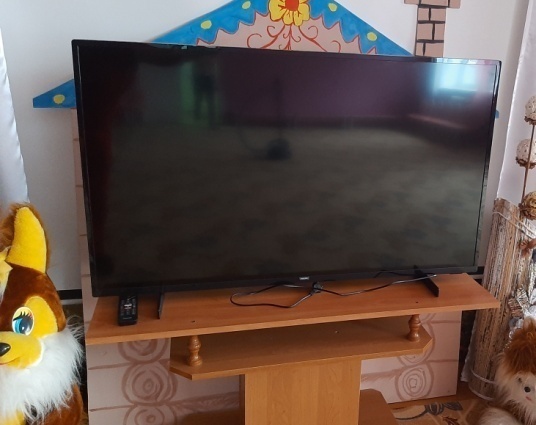 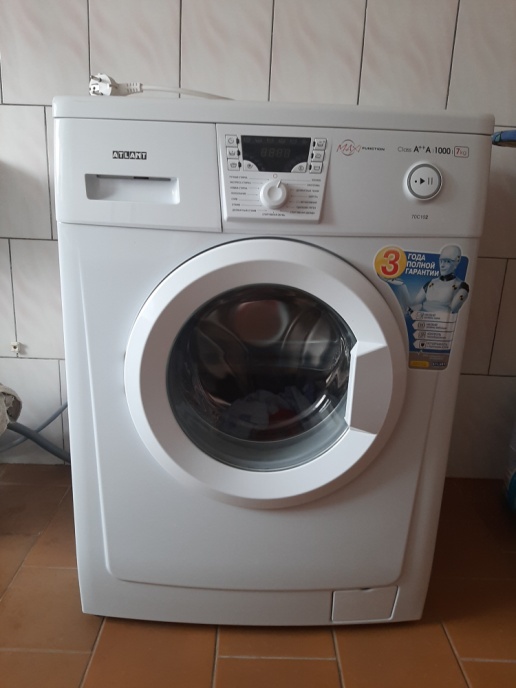 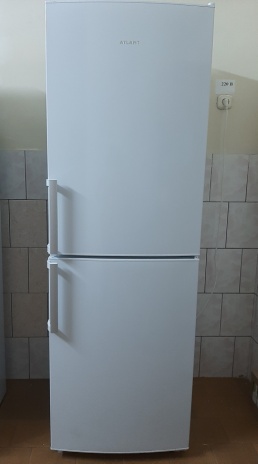 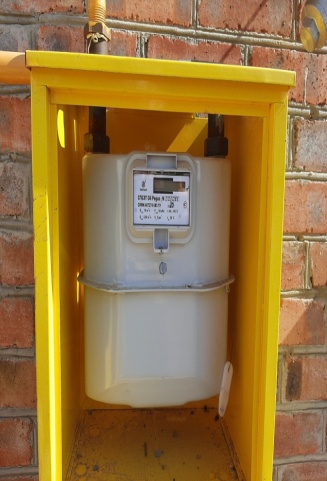 МБДОУ ДС «Капелька» х.Пролетарский
в сумме 209,3 тыс.руб.:
-ремонт электрооборудования , пожарной сигнализации-55,9 тыс.руб.;
-приобретение оборудования -132,9 тыс.рублей;
-пропитка крыши -20,5 тыс.рублей.
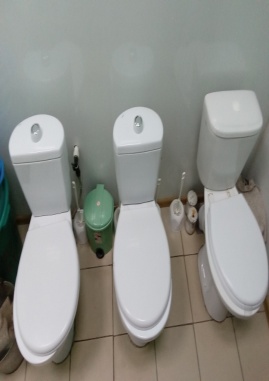 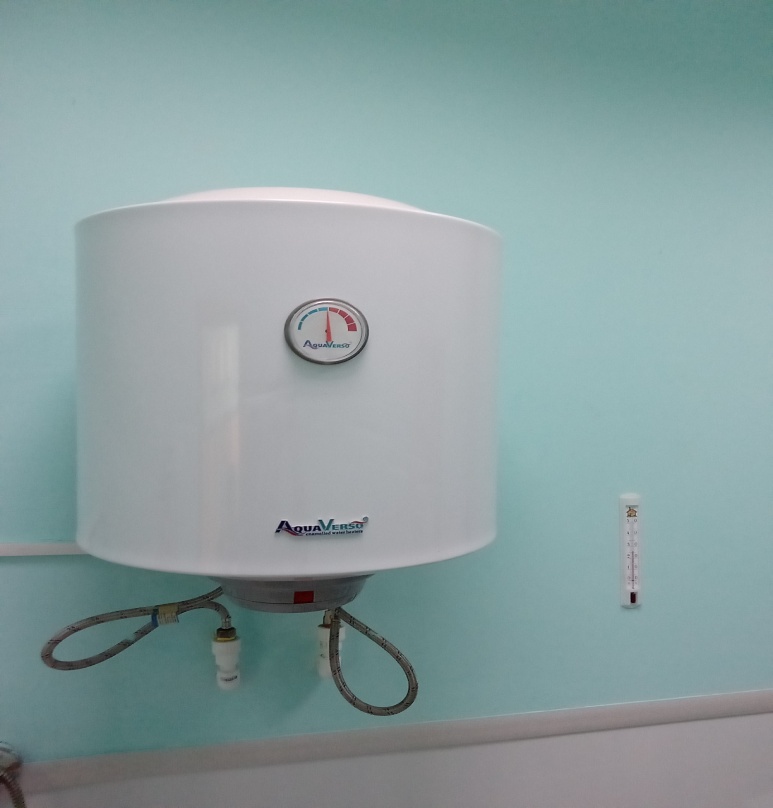 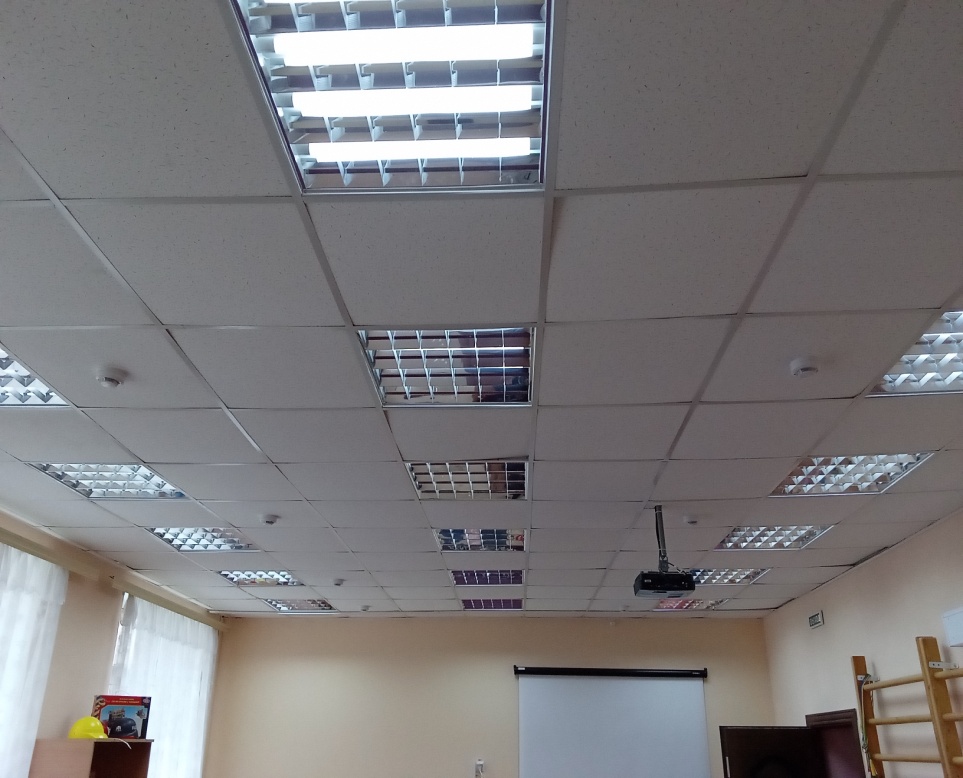 МБДОУ ДС «Веселая планета»
в сумме 4309,1 тыс.руб.:
-ремонт электрооборудования , пожарной сигнализации, отопления, видеонаблюдения, плиточного покрытия-1039, 1тыс.руб.;
-приобретение оборудования (рециркуляторы, набор аутиста, метео-площадка, мебель, посудомоечная машина, пароконвектомат)-3270,0 тыс.рублей
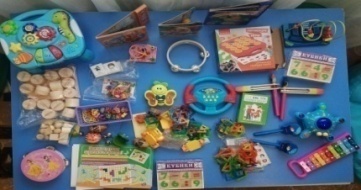 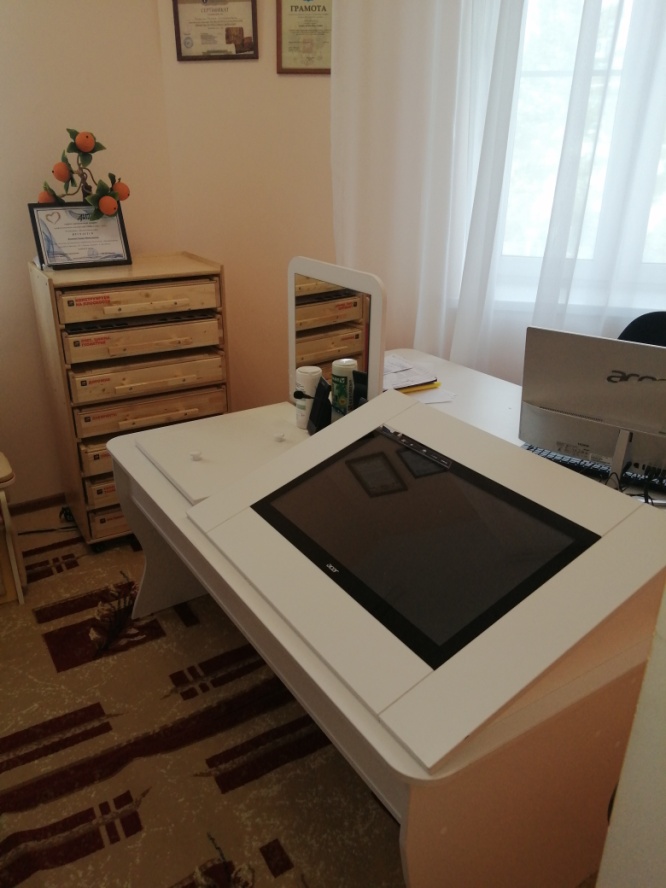 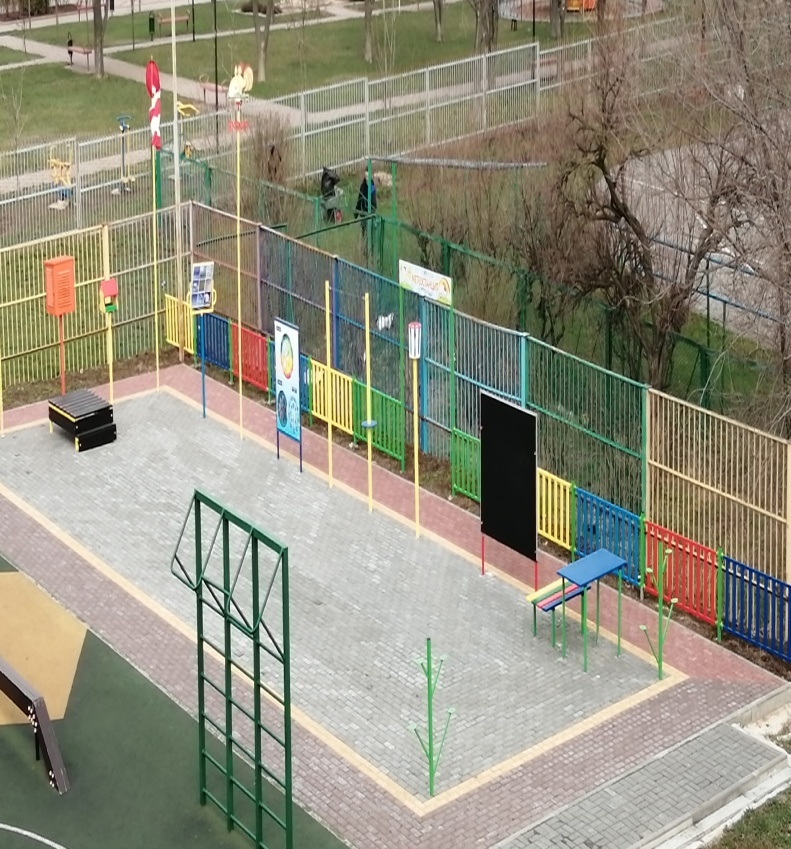 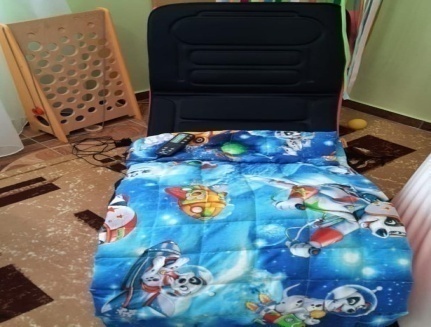 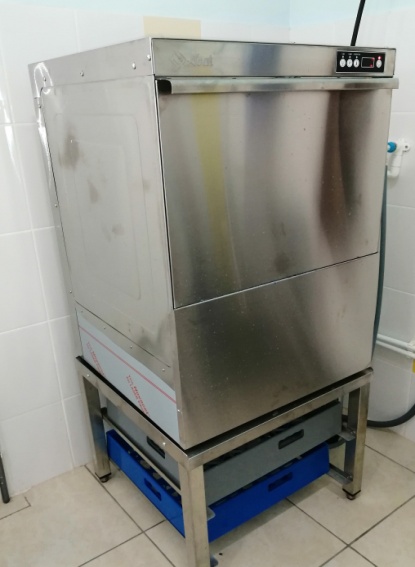 За счет средств областного бюджета: 
МБДОУ ДС № 1 «Березка» в  сумме 200,0 тыс.руб.
- на приобретение детского игрового оборудования
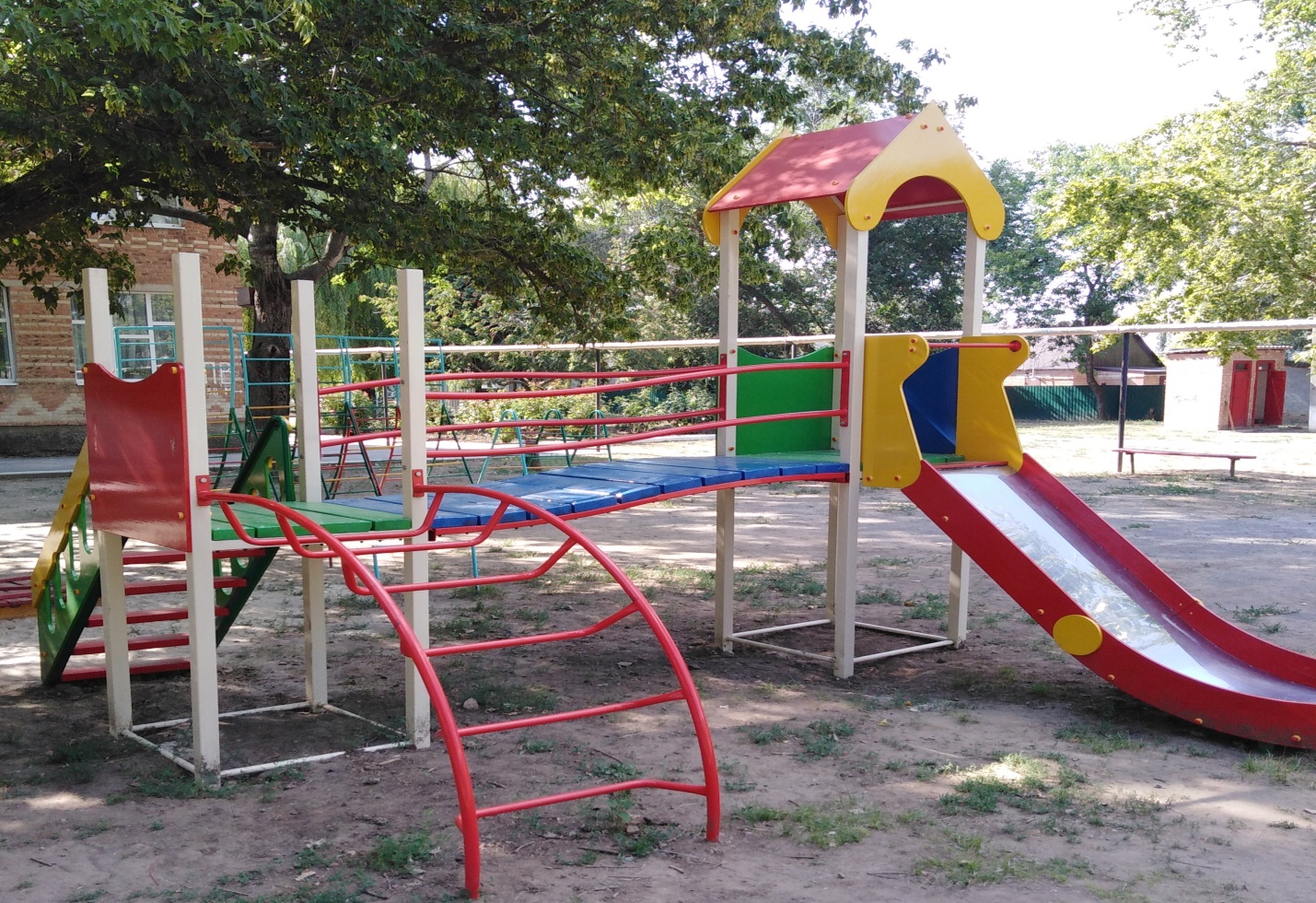 МБДОУ ДС № 6 «Аленький цветочек» х.Луганский в  сумме 847,7 тыс.руб.
- на приобретение детской мебели (кроватей) в сумме 345,8 тыс.руб.
- на проведение капремонта кровли здания детского сада в сумме 501,9 тыс.рублей
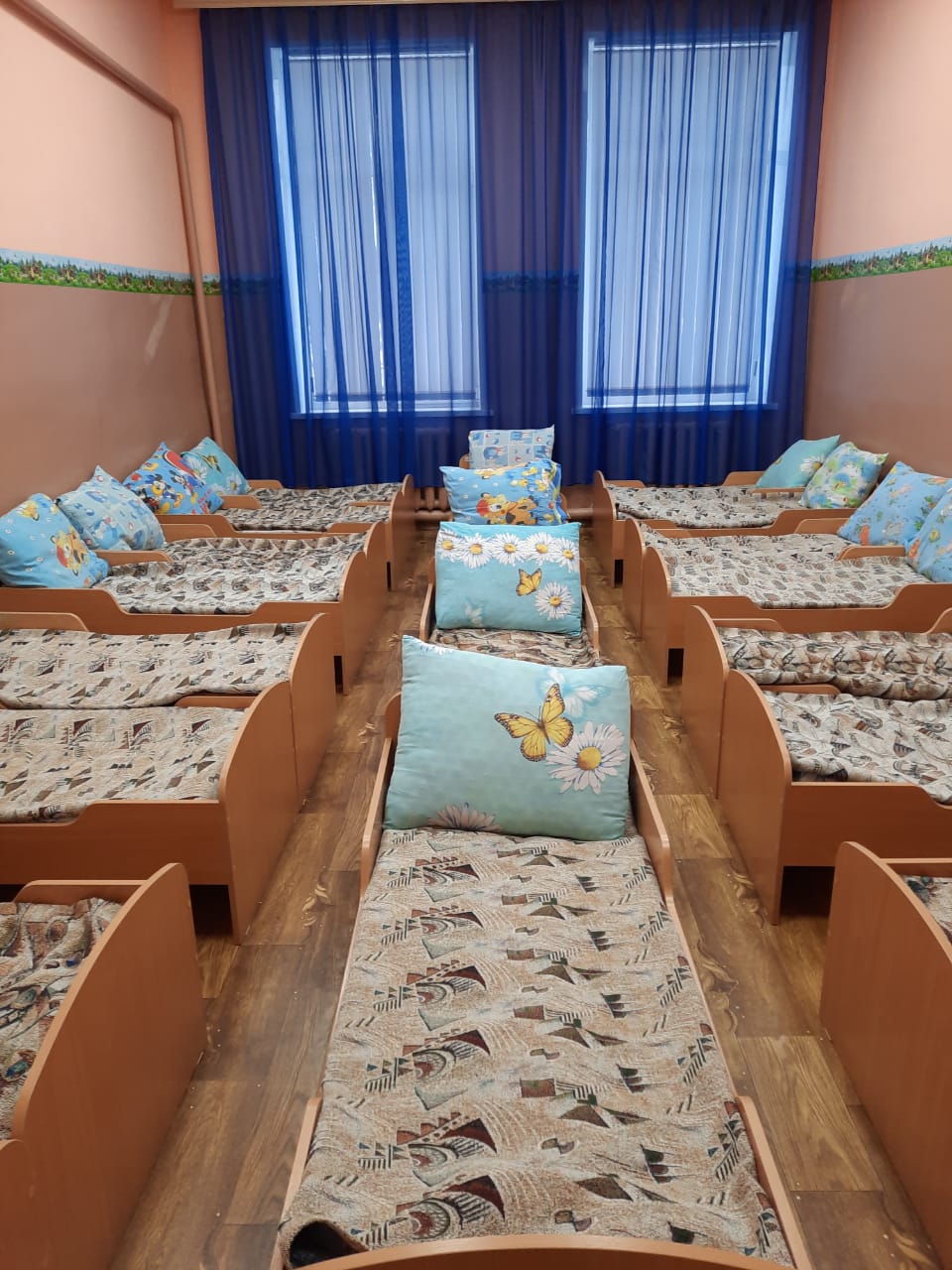 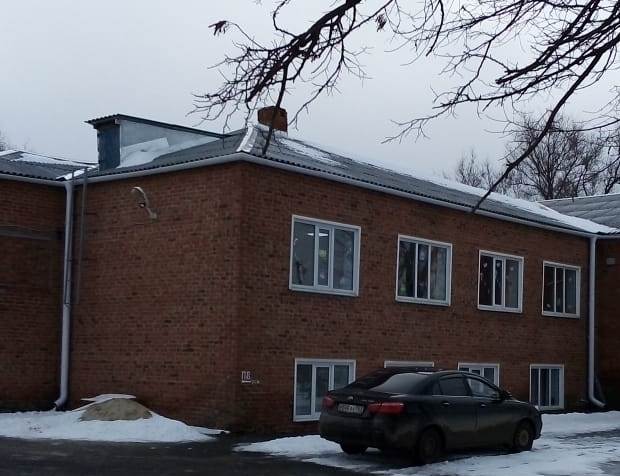 Начальное общее, основное общее, среднее общее образование-350,9 млн.рублей
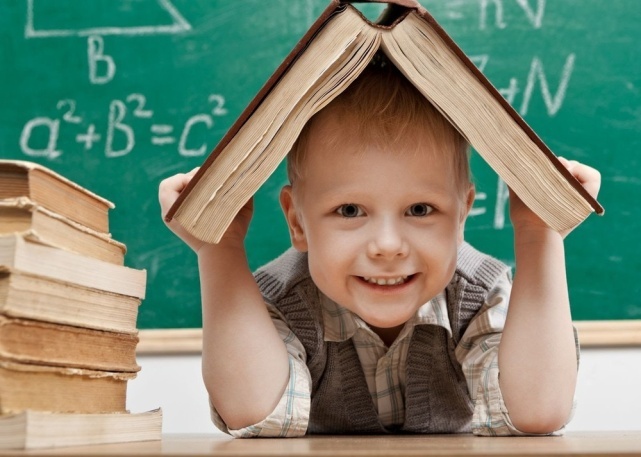 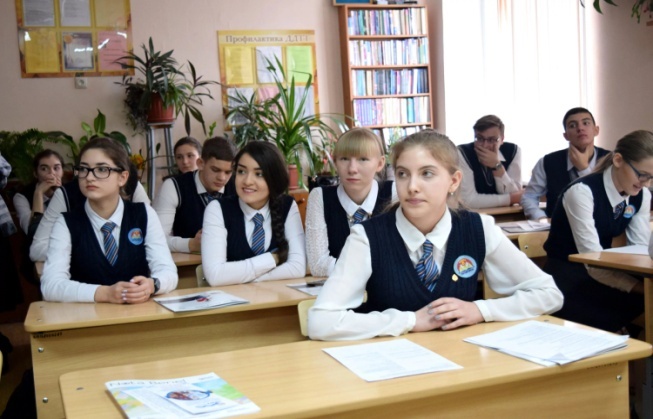 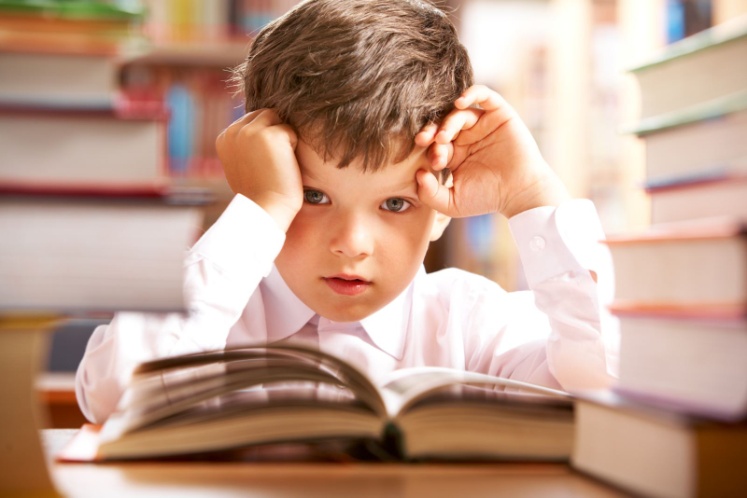 Приобретены школьные автобусы
-6405,9тыс.рублей
(областной  бюджет-6111,0 тыс.рублей 
и местный бюджет-  294,9 тыс.рублей)
МБОУ Быстрянская СОШ
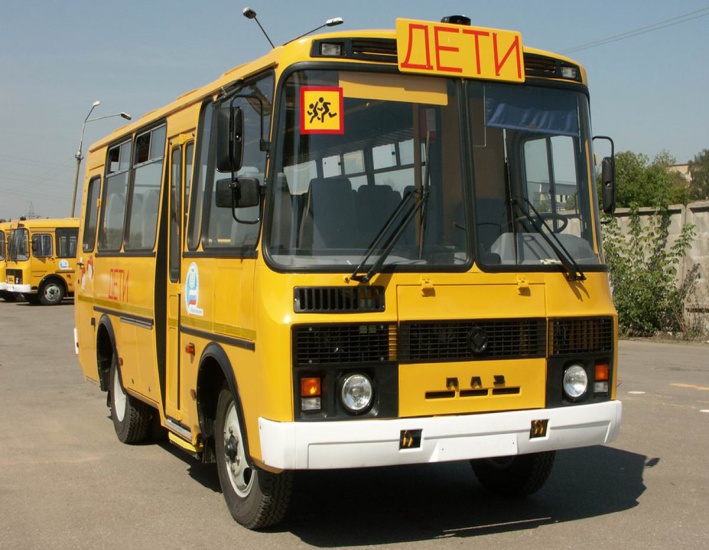 МБОУ Донская СОШ
МБОУ Курганенская СОШ
На обеспечение питанием школьников 1- 4 классов
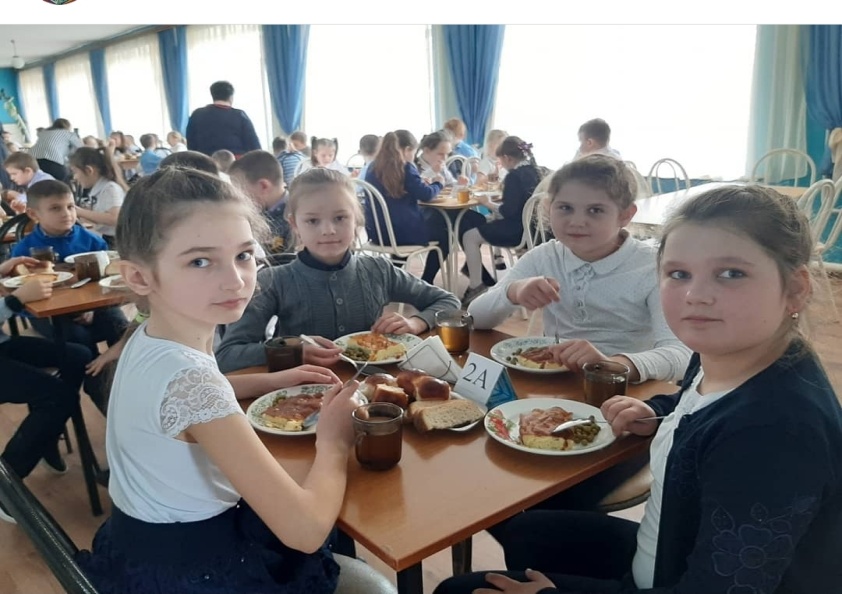 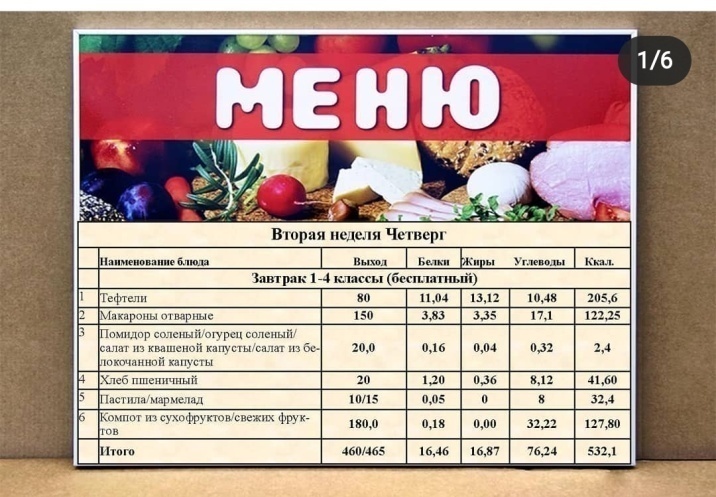 Создание и (обновление) материально-технической базы
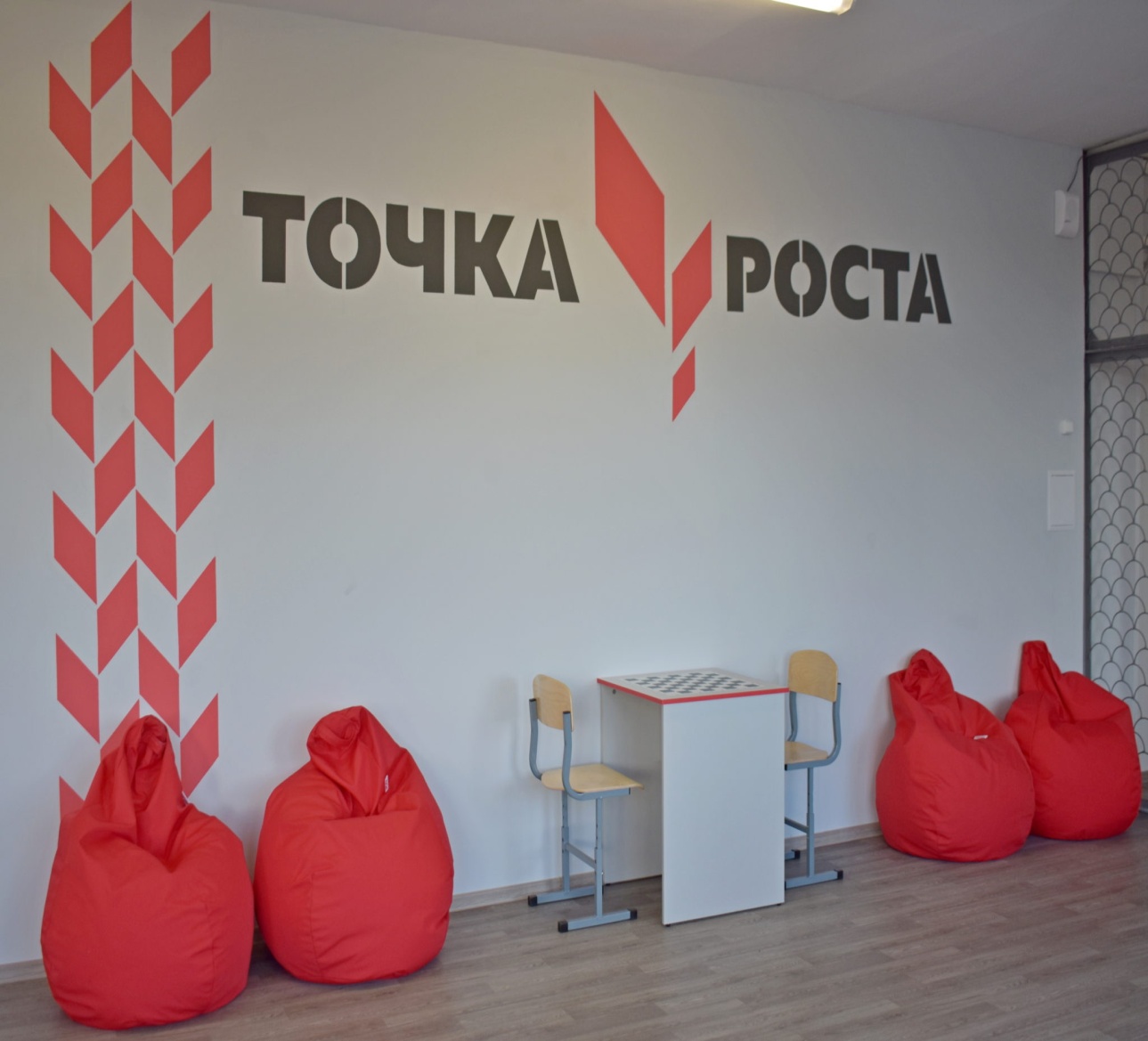 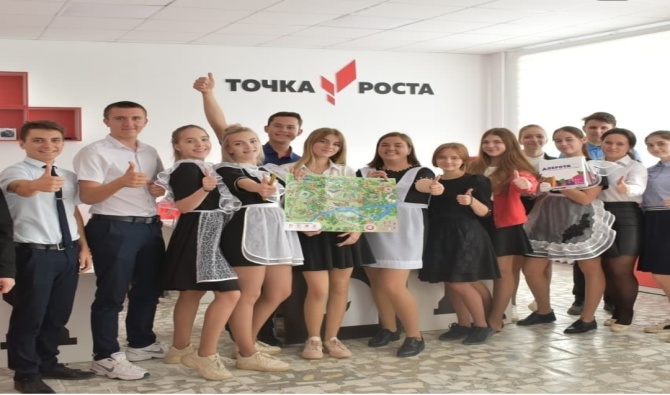 Федеральный бюджет-2189,4тыс.рублей
МБОУ ОСОШ №1
МБОУ ОСОШ №3
Областной бюджет-5201,7 тыс.рублей
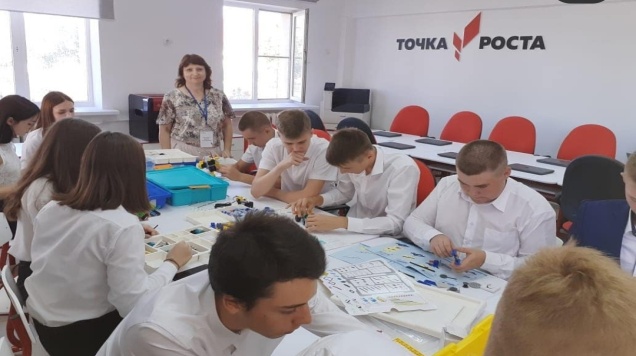 Местный бюджет 248,7  тыс.рублей
На  ежемесячного вознаграждения за классное руководство израсходовано 5990,8 тыс.рублей
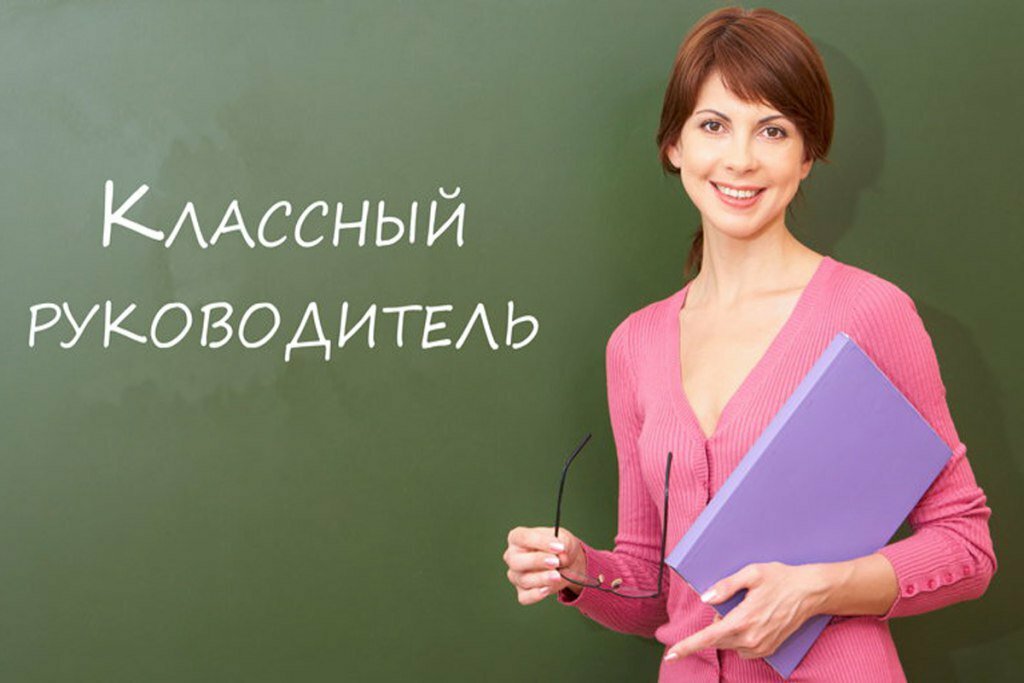 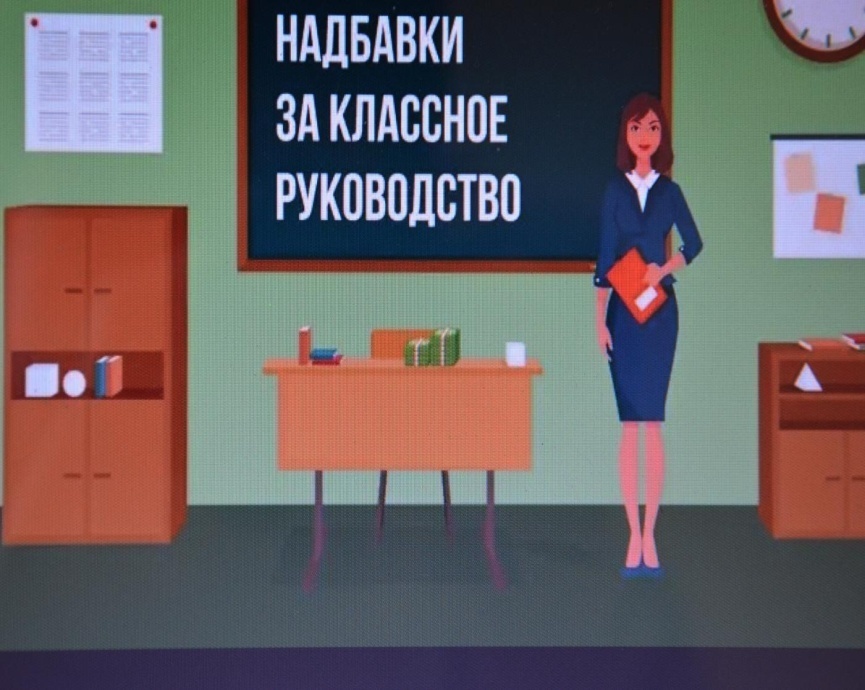 Средства областного бюджета (резервный фонд Правительства РО)
МБОУ ОСОШ №1-2430,4 тыс.рублей- ремонт отопительной системы (котлы, теплотрасса)-1074,8 тыс.руб.;- выборочный капитальный ремонт помещения, электроосветительной системы- 690,2 тыс. руб;-  выборочный капитальный ремонт водопровода в сумме -244,3 тыс. руб;-мероприятия по возрождению казачества-18,0 тыс.рублей.текущий ремонт здания, оборудования-403,1 тыс.рублей..
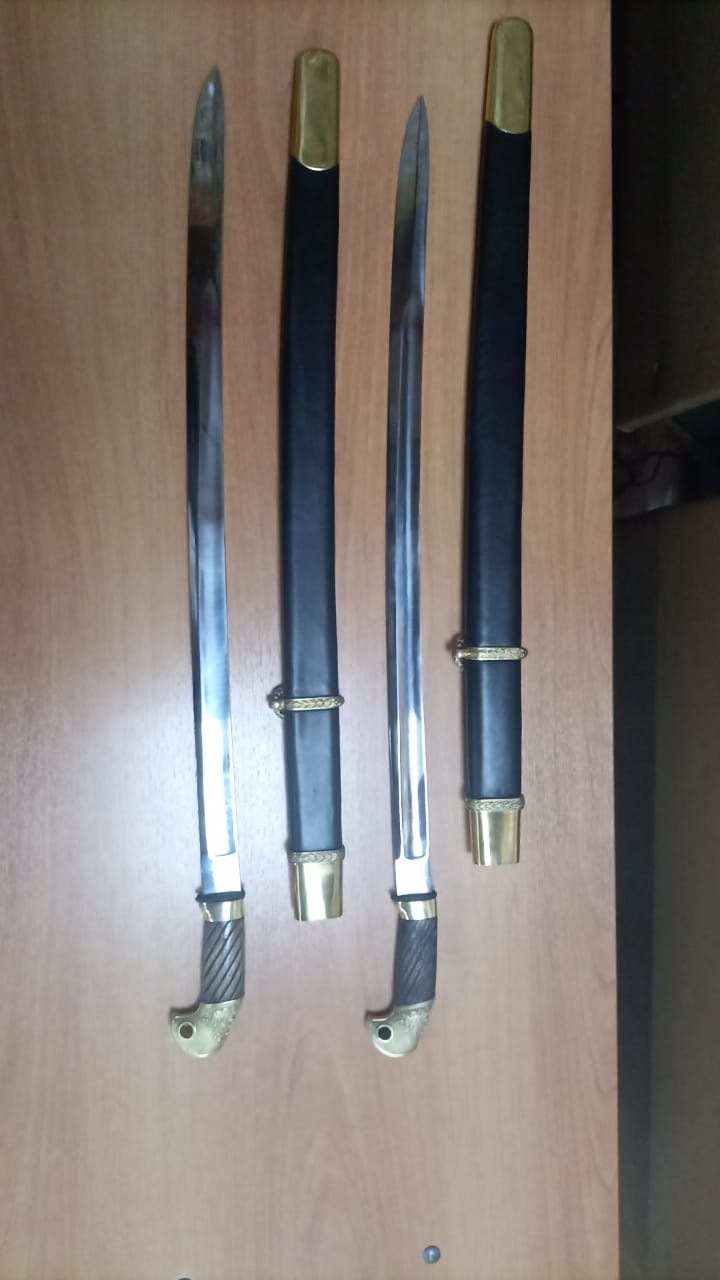 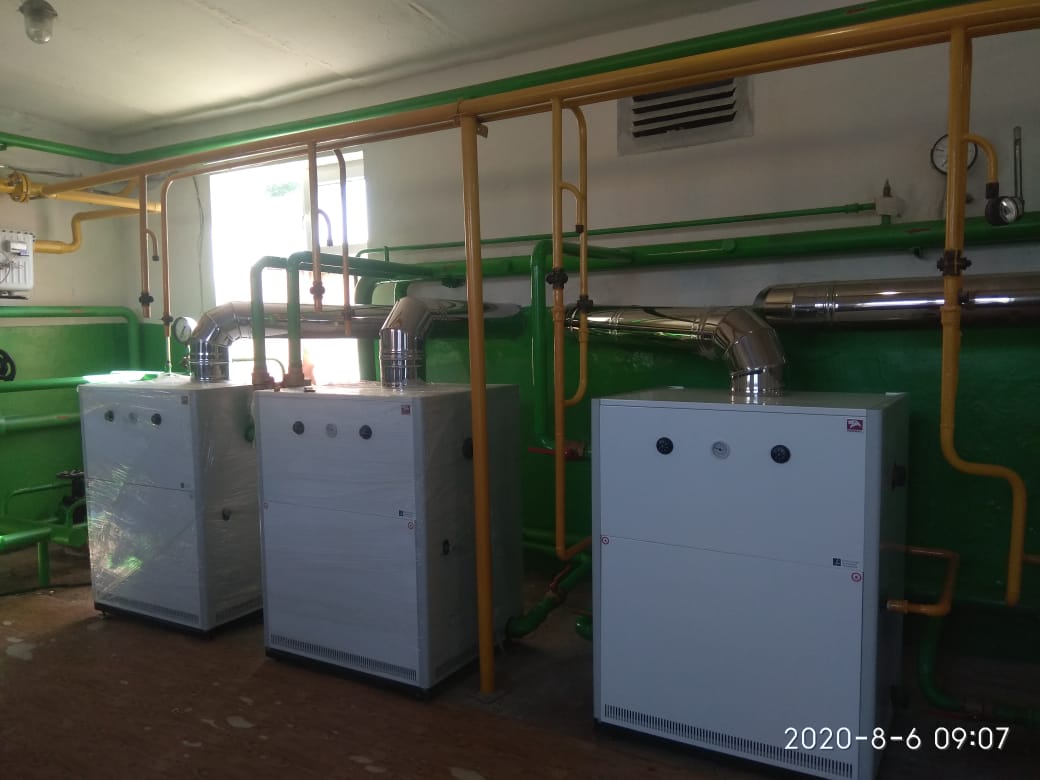 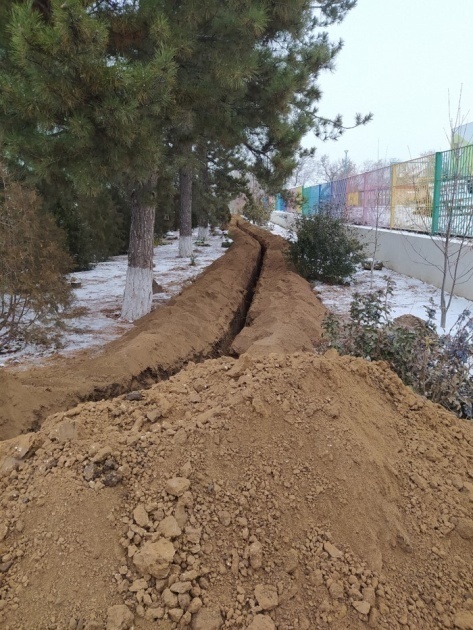 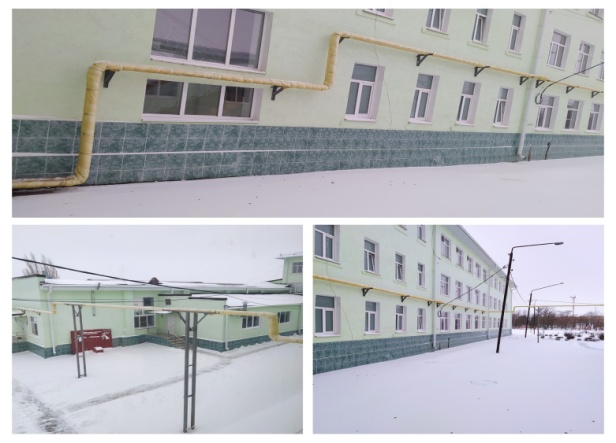 МБОУ ОСОШ №2 -2400,1 тыс.рублей- ремонт санузлов-2208,3 тыс.руб- прочистка канализационных труб и колодцев-62,3 тыс.рублей текущий ремонт здания, оборудования-129,5 тыс.рублей..
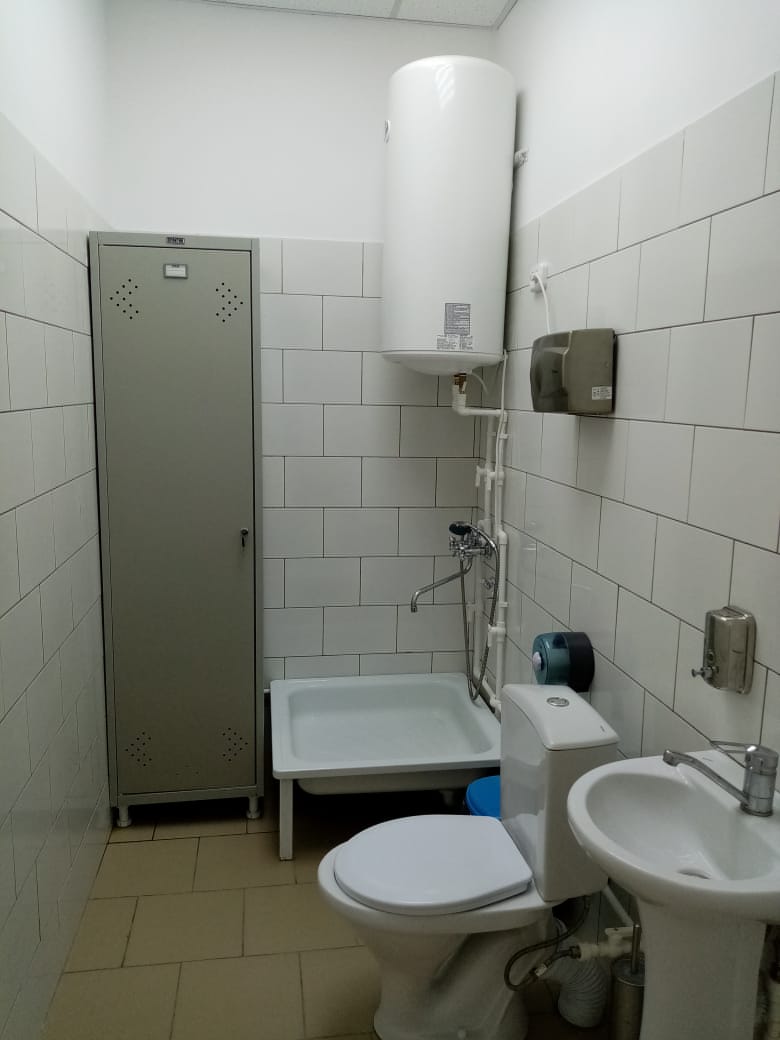 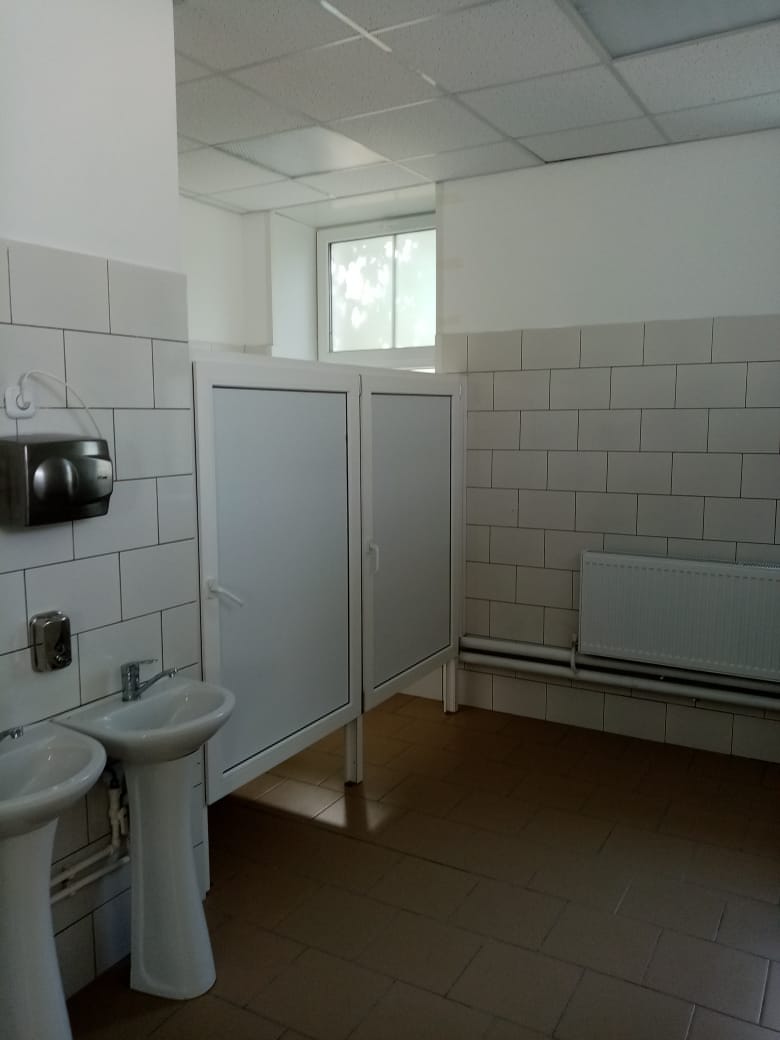 МБОУ ОСОШ №3 -выборочный капитальный ремонт помещения-529,0 тыс.рублей;-огнезащитная обработка деревянных конструкций-148,9 тыс.рублей.-ремонт водопроводно-канализационной сети, здания-247,3 тыс.рублей;
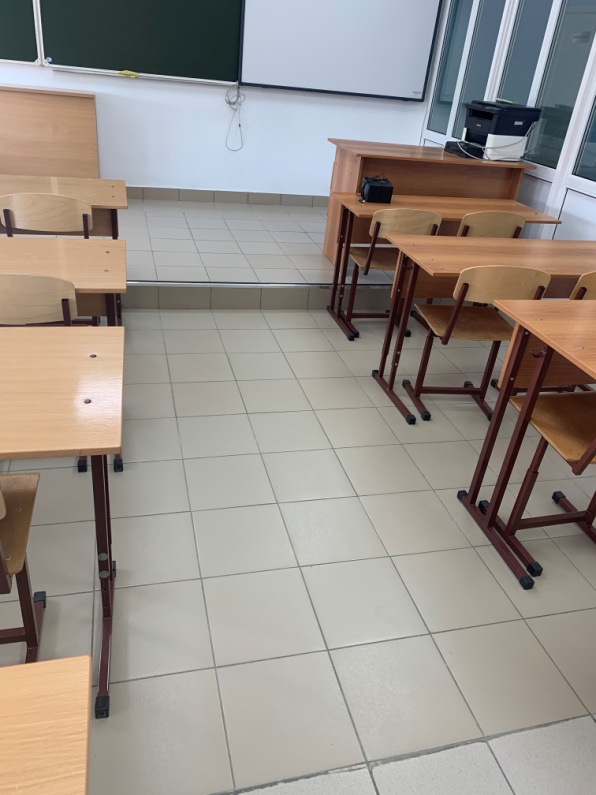 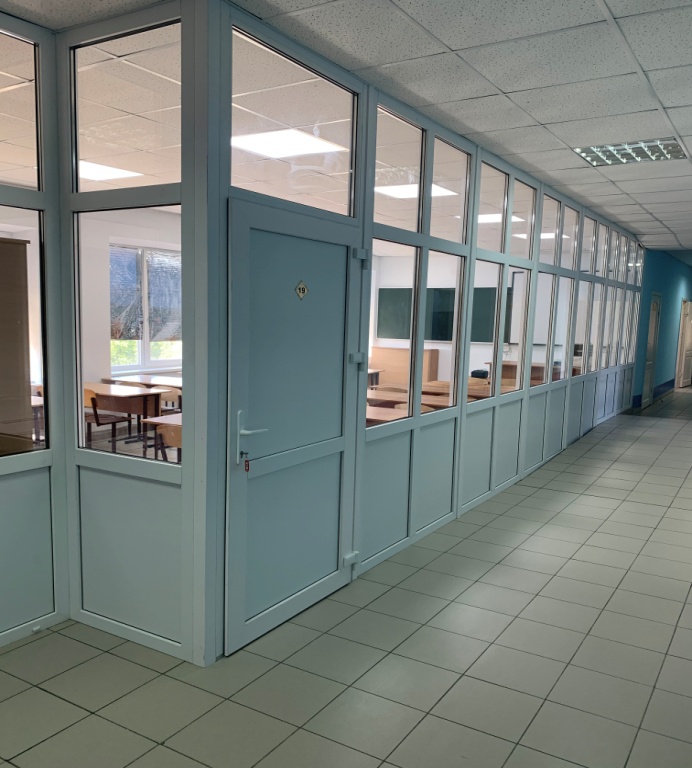 МБОУ Каменно-Балковская СОШ :
-капитальный ремонт кровли 1723,8 тыс.рублей;тыс.руб
-расходы по возрождению казачества-11,8 тыс.рублей.
-текущий ремонт здания, оборудования-138,2 тыс.рублей..
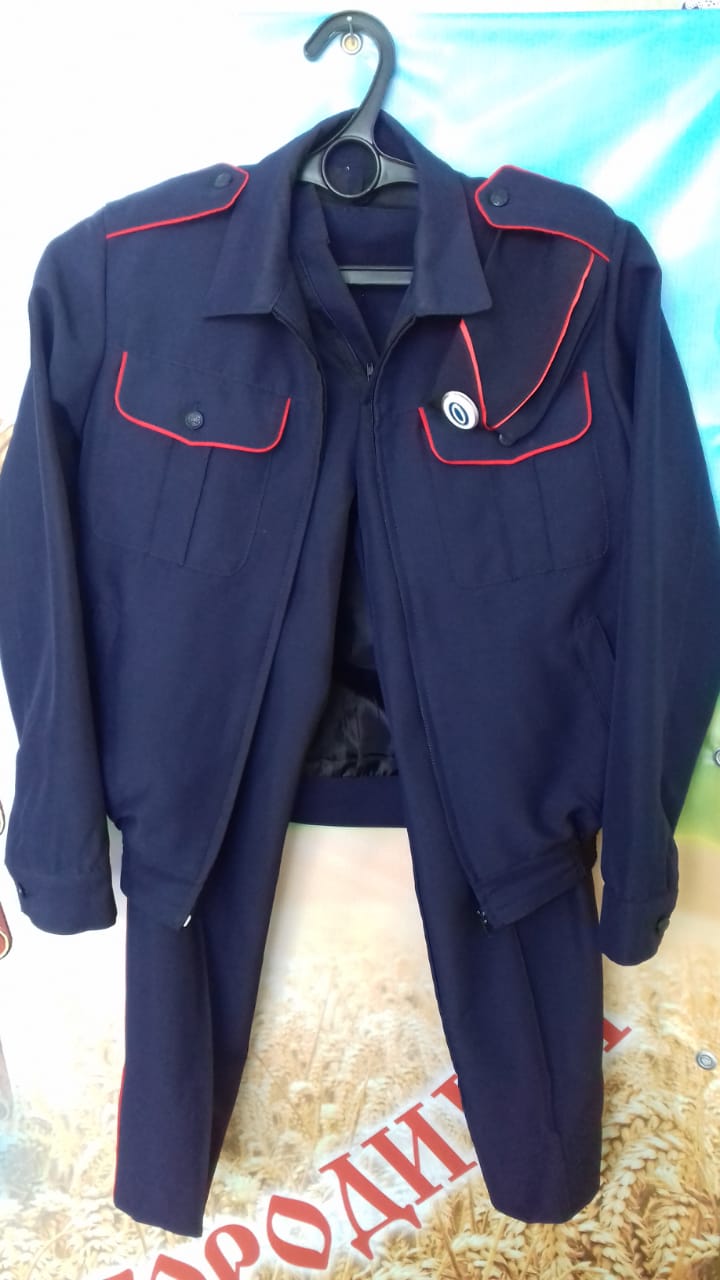 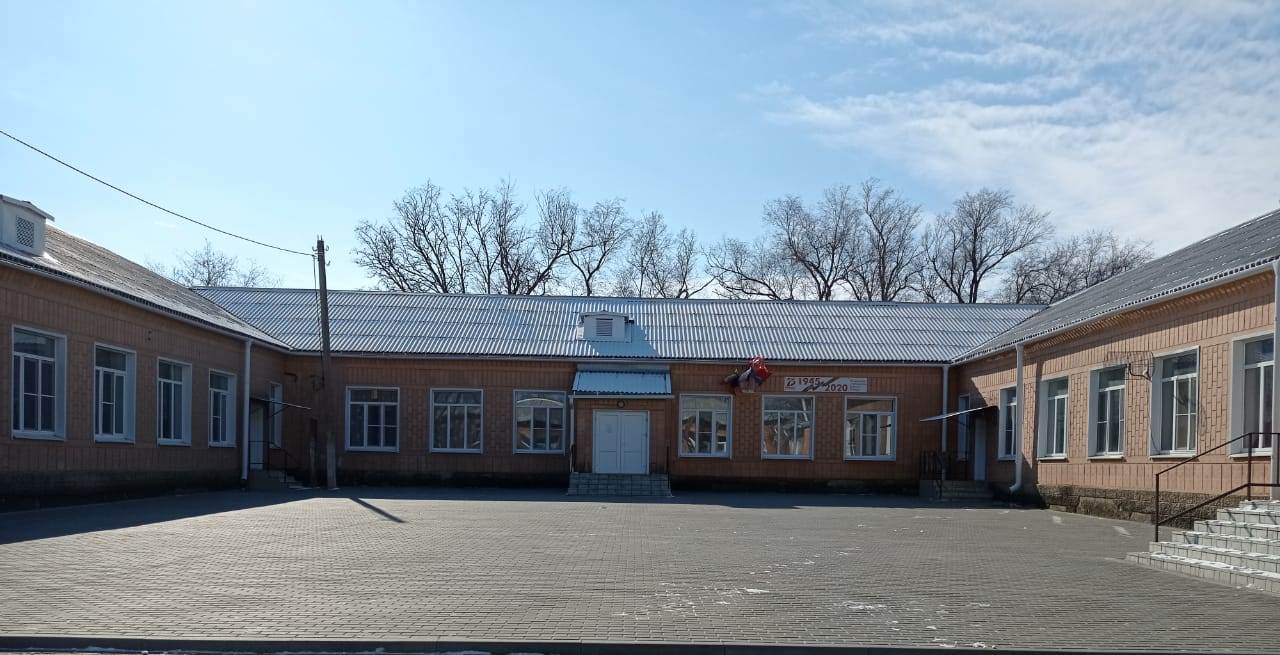 МБОУ Камышевская СОШ :
огнезащитная обработка деревянных конструкций-145,6 тыс.рублей.
текущий ремонт здания, оборудования-276,3 тыс.рублей.
приобретение мебели для столовой-243,3 тыс.рублей
 текущий ремонт отопительной системы-331,3 тыс.рублей.
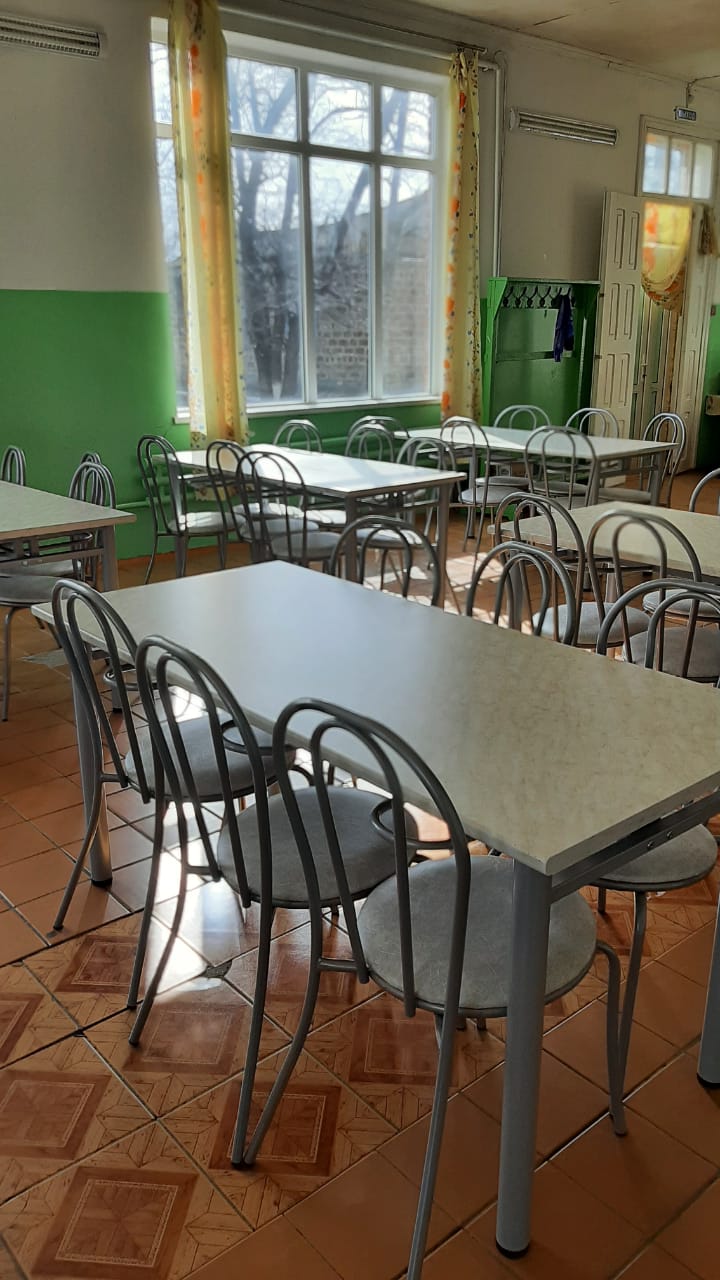 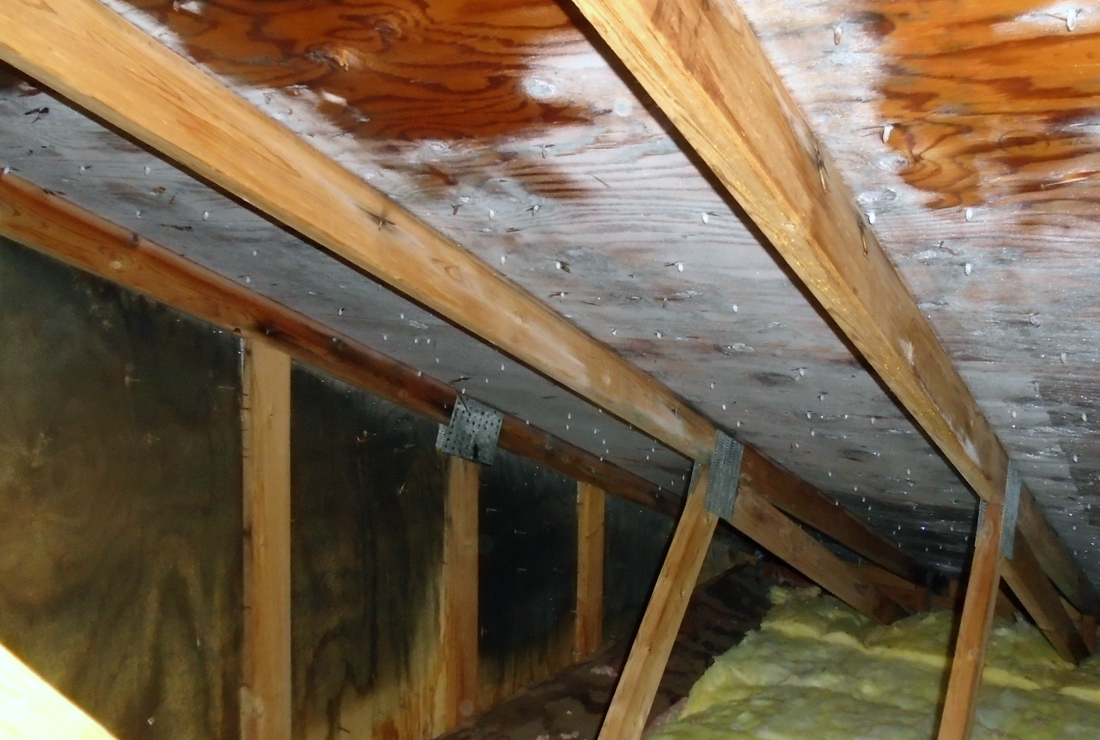 МБОУ Островянская  СОШ :
огнезащитная обработка деревянных конструкций-134,4 тыс.рублей.
текущий ремонт здания, оборудования-638,8 тыс.рублей..
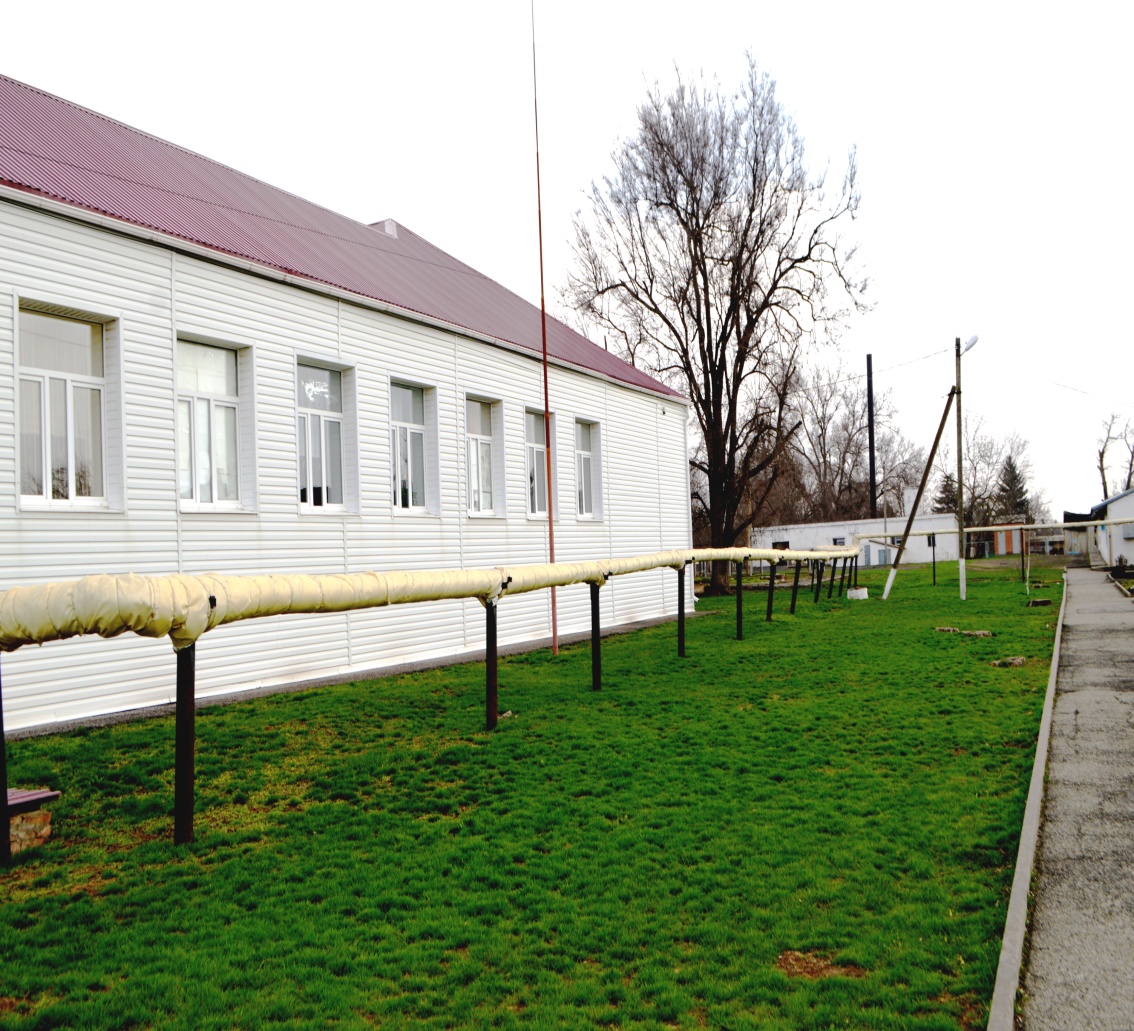 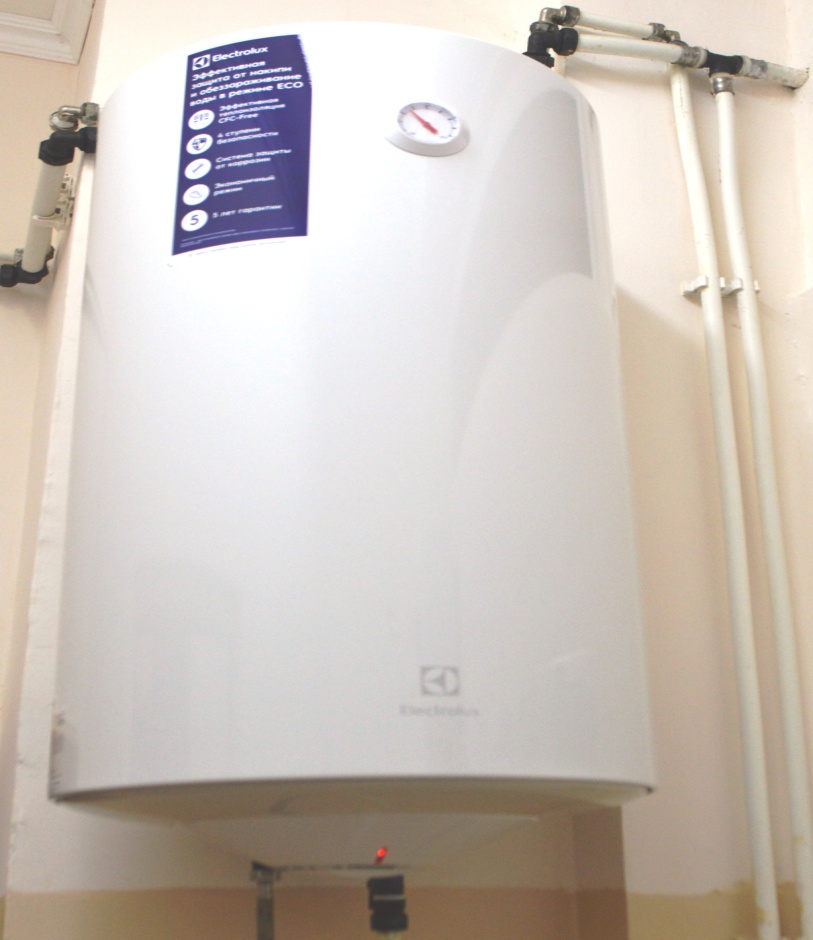 МБОУ Широкинская  СОШ :
выборочный ремонт котельной, приобретение котлов)-800,0 тыс.рублей.
огнезащитная обработка деревянных конструкций-97,8 тыс.рублей.
текущий ремонт оборудования-154,4 тыс.рублей..
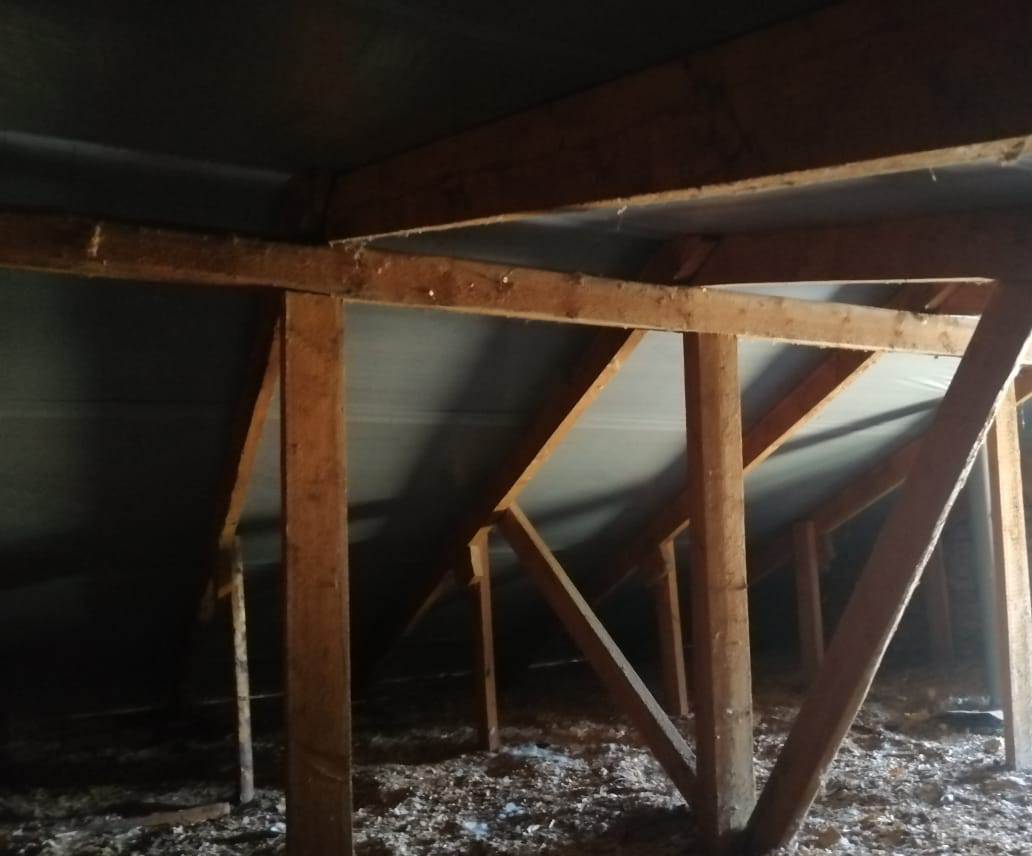 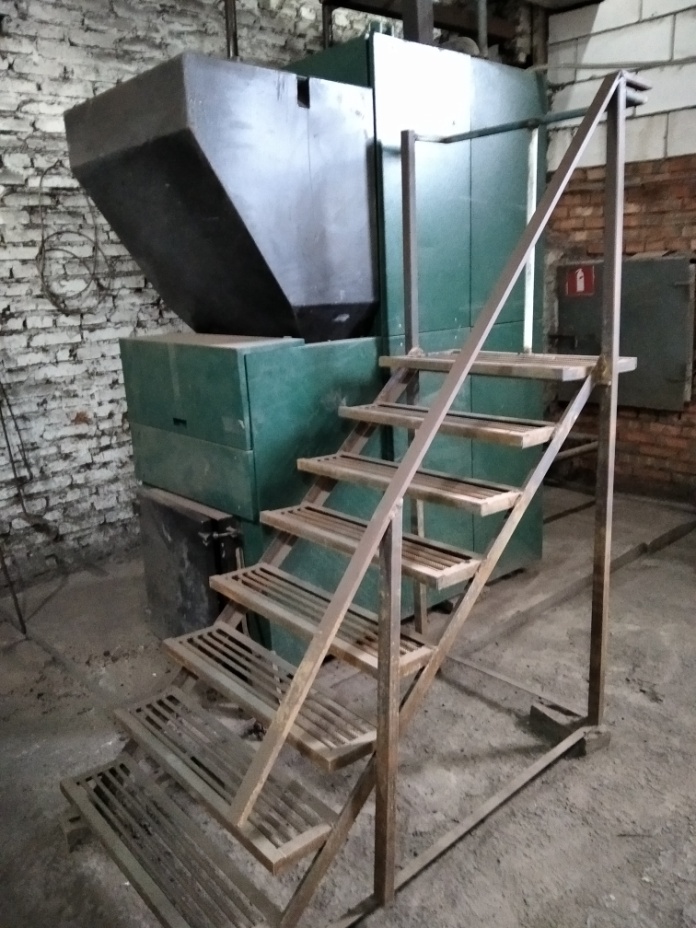 МБОУ Быстрянская  СОШ :
выборочный ремонт отопления-249,0 тыс.рублей.
огнезащитная обработка деревянных конструкций-110,4 тыс.рублей.
текущий ремонт здания, оборудования-133,1 тыс.рублей..
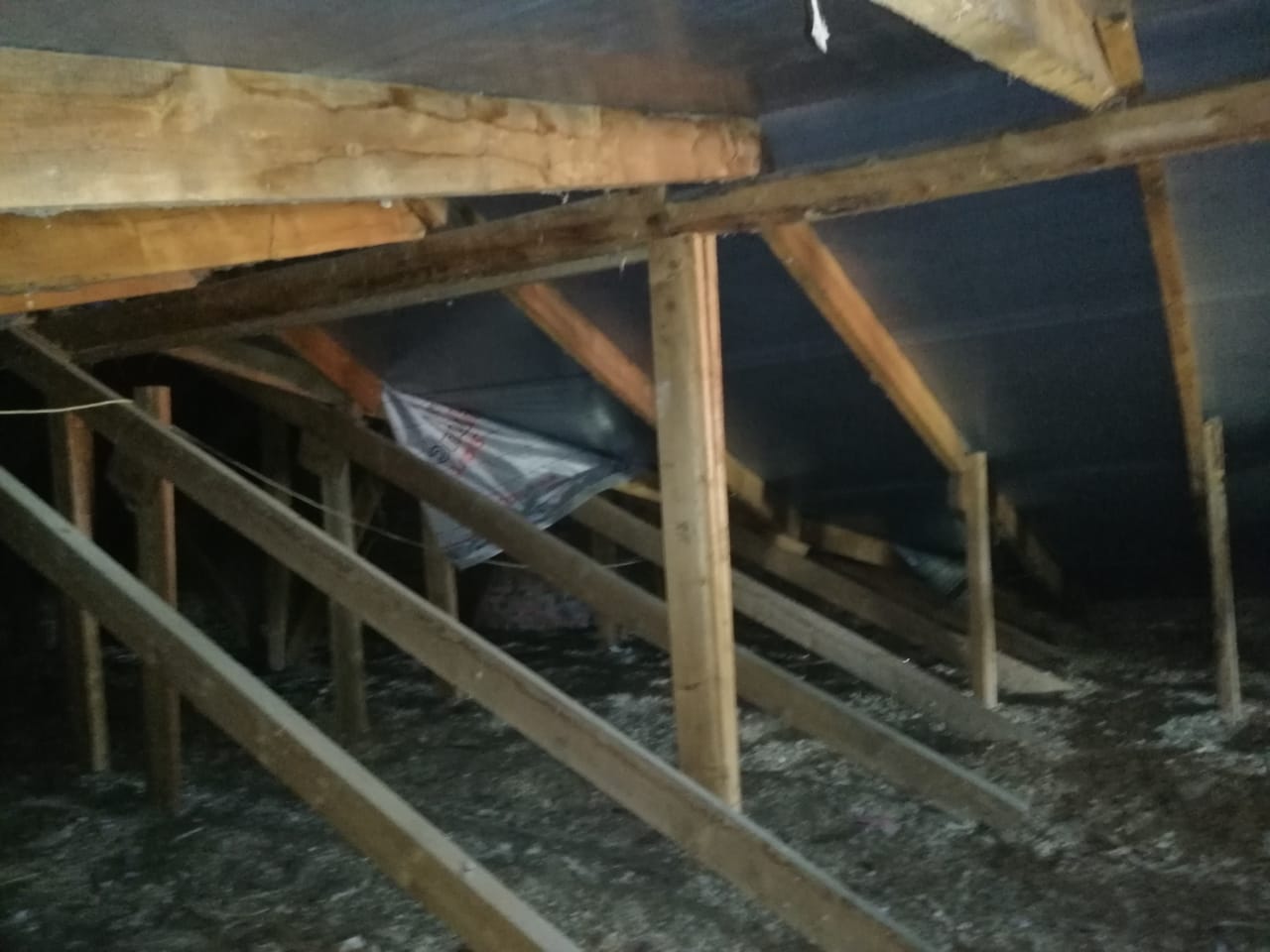 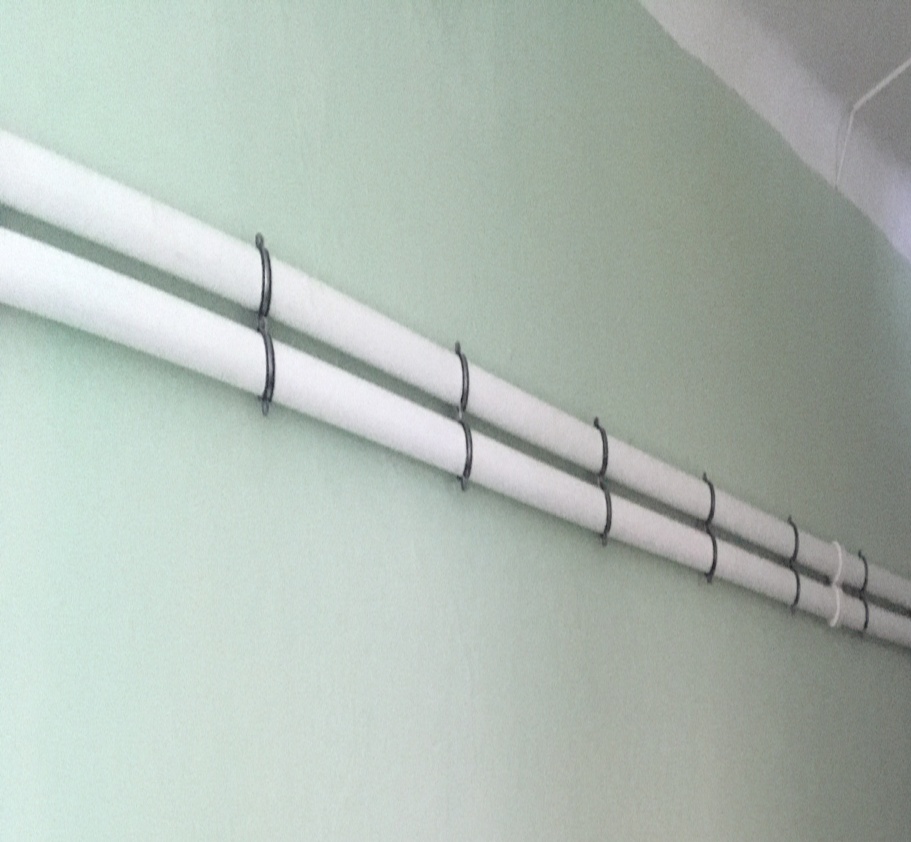 МБОУ Пролетарская   СОШ :
выборочный ремонт здания, кабинетов-552,6 тыс.рублей.
огнезащитная обработка деревянных конструкций-110,4 тыс.рублей.
текущий ремонт оборудования-403,8 тыс.рублей..
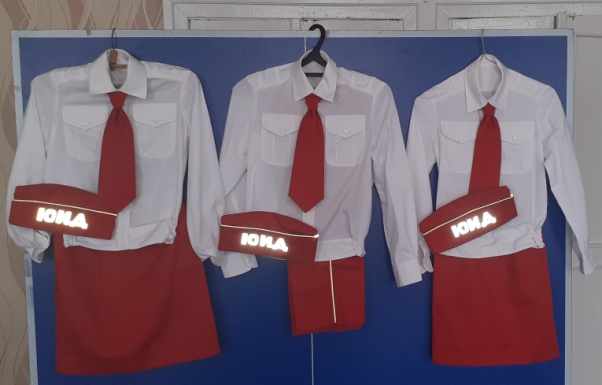 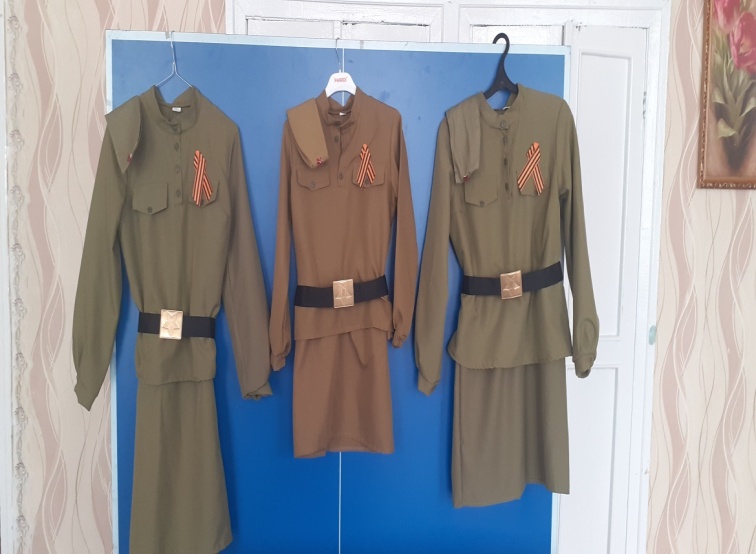 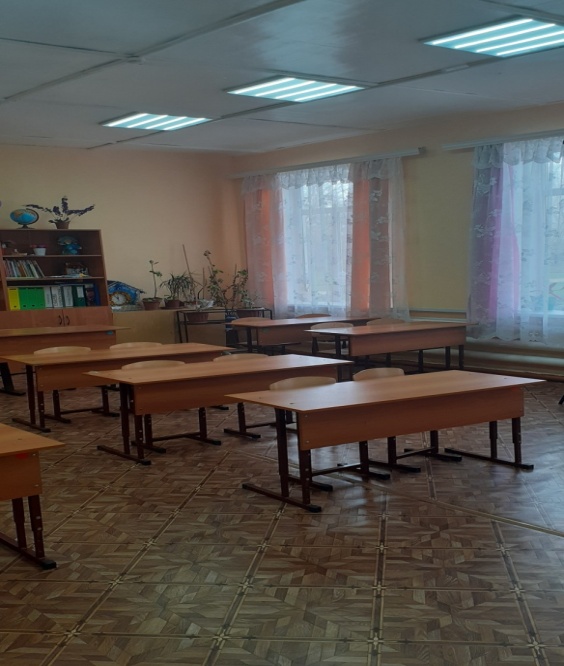 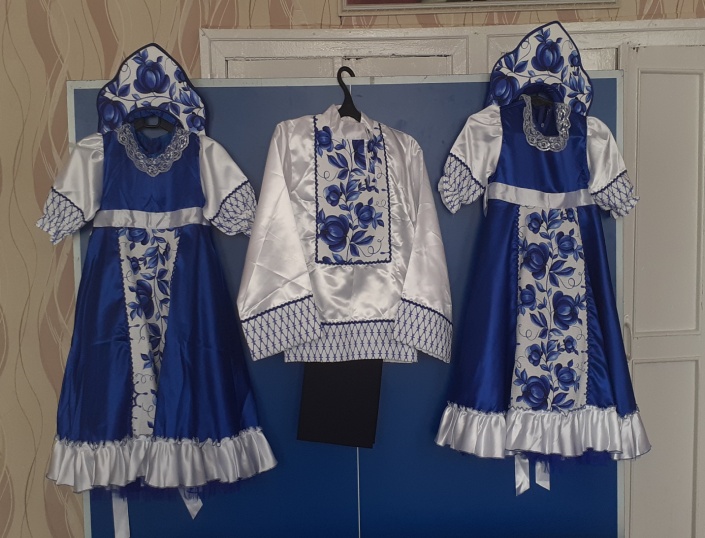 МБОУ Красноармейская   СОШ :
текущий ремонт оборудования, здания-234,6 тыс.рублей..
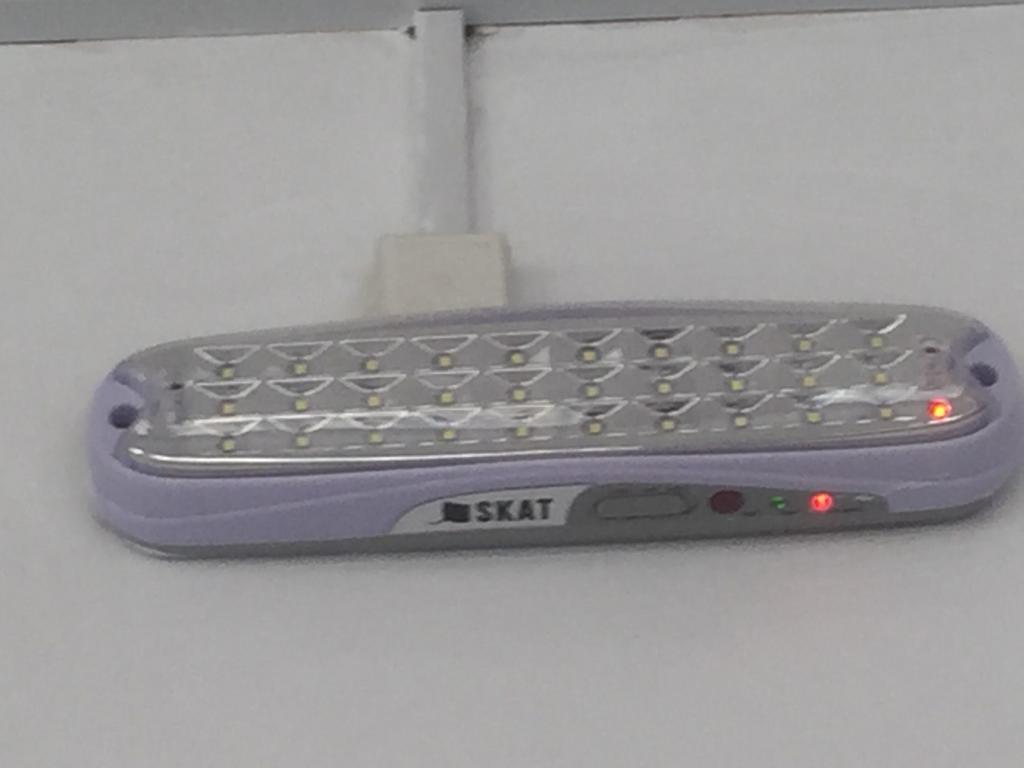 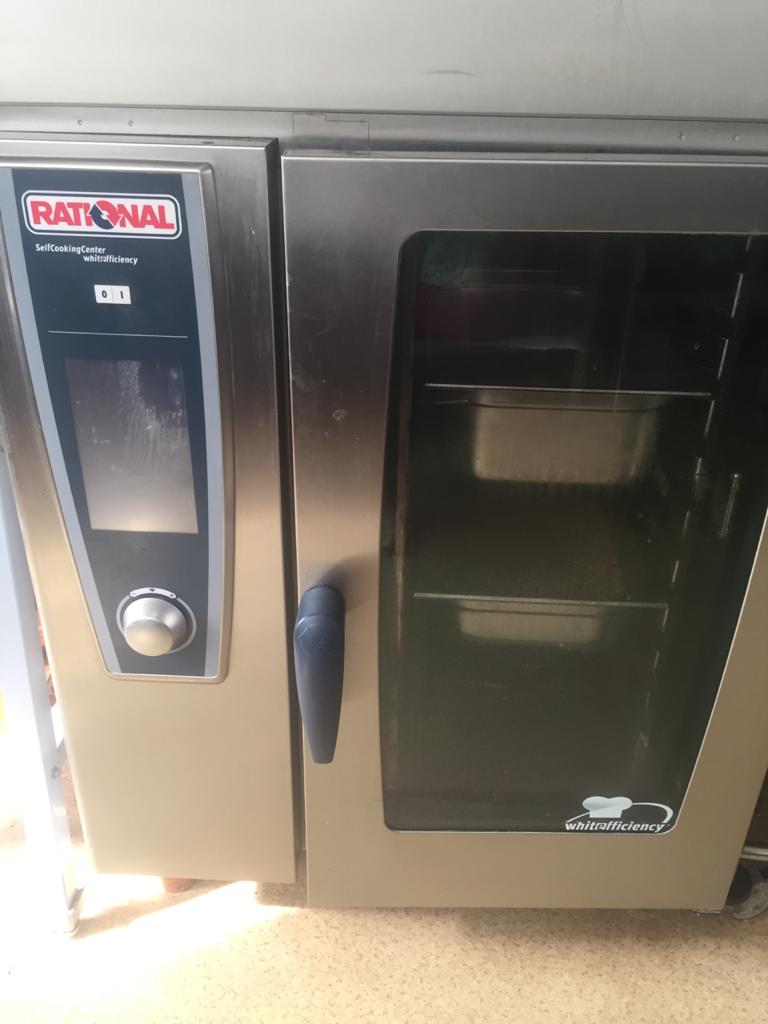 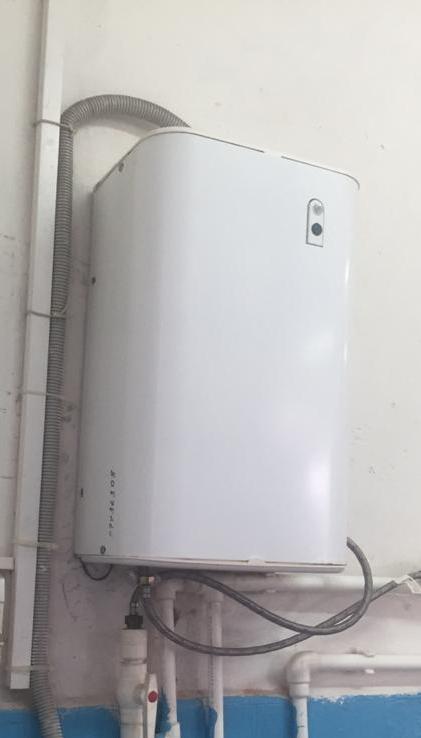 МБОУ Донская   СОШ :
текущий ремонт электроснабжения-115,7 тыс.рублей..
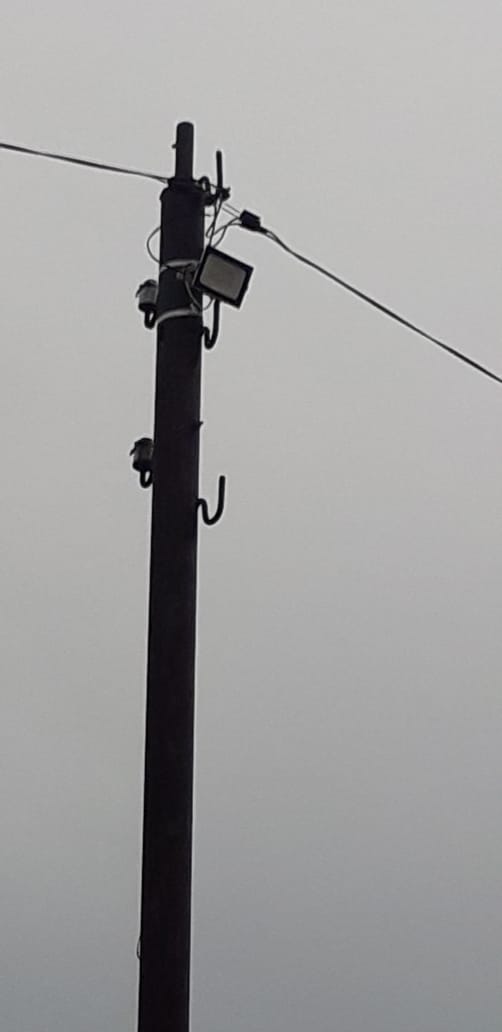 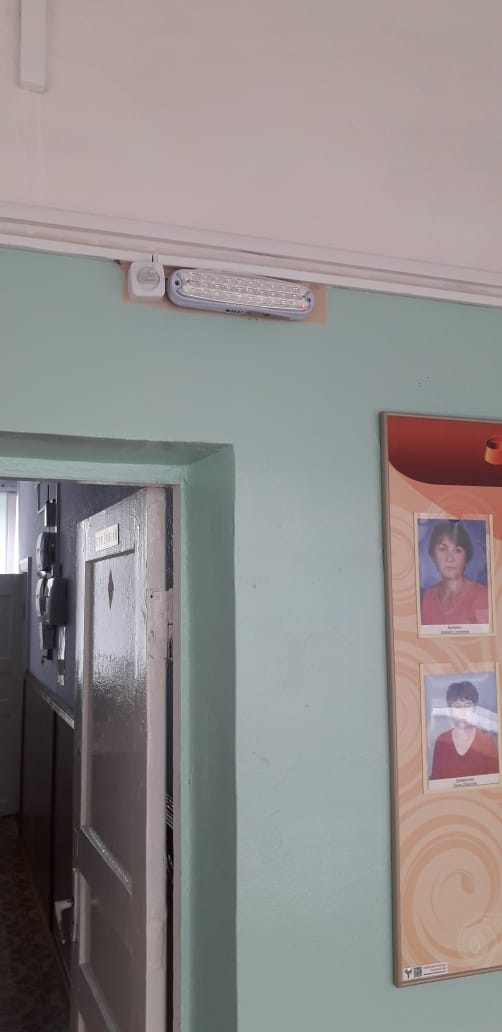 МБОУ Курганенская   СОШ :
текущий ремонт здания-99,4 тыс.рублей.
ремонт системы отопления-353,1 тыс.рублей.
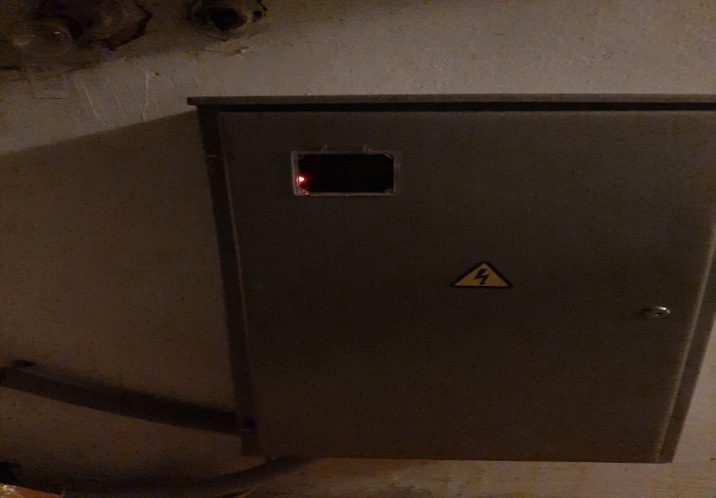 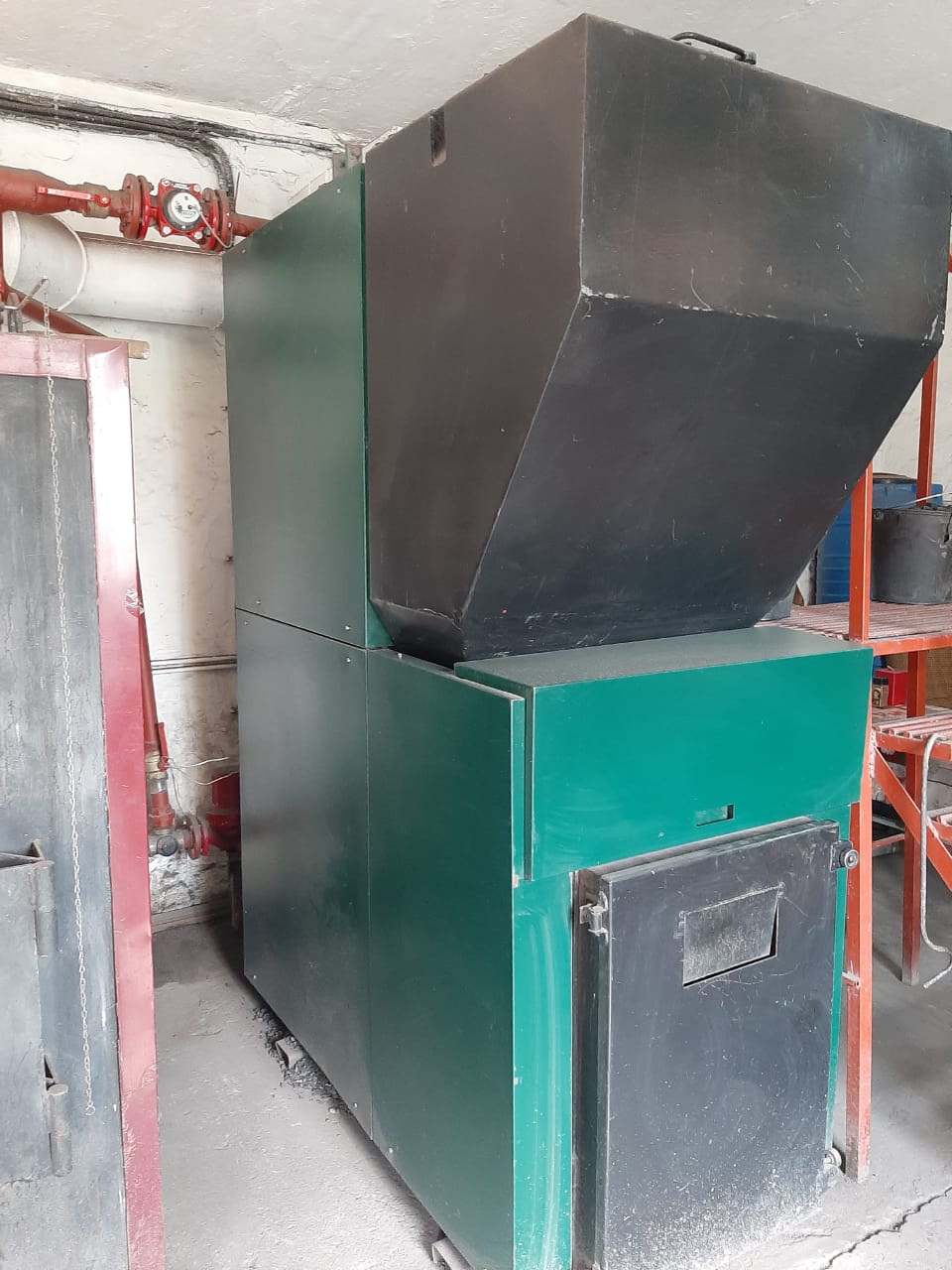 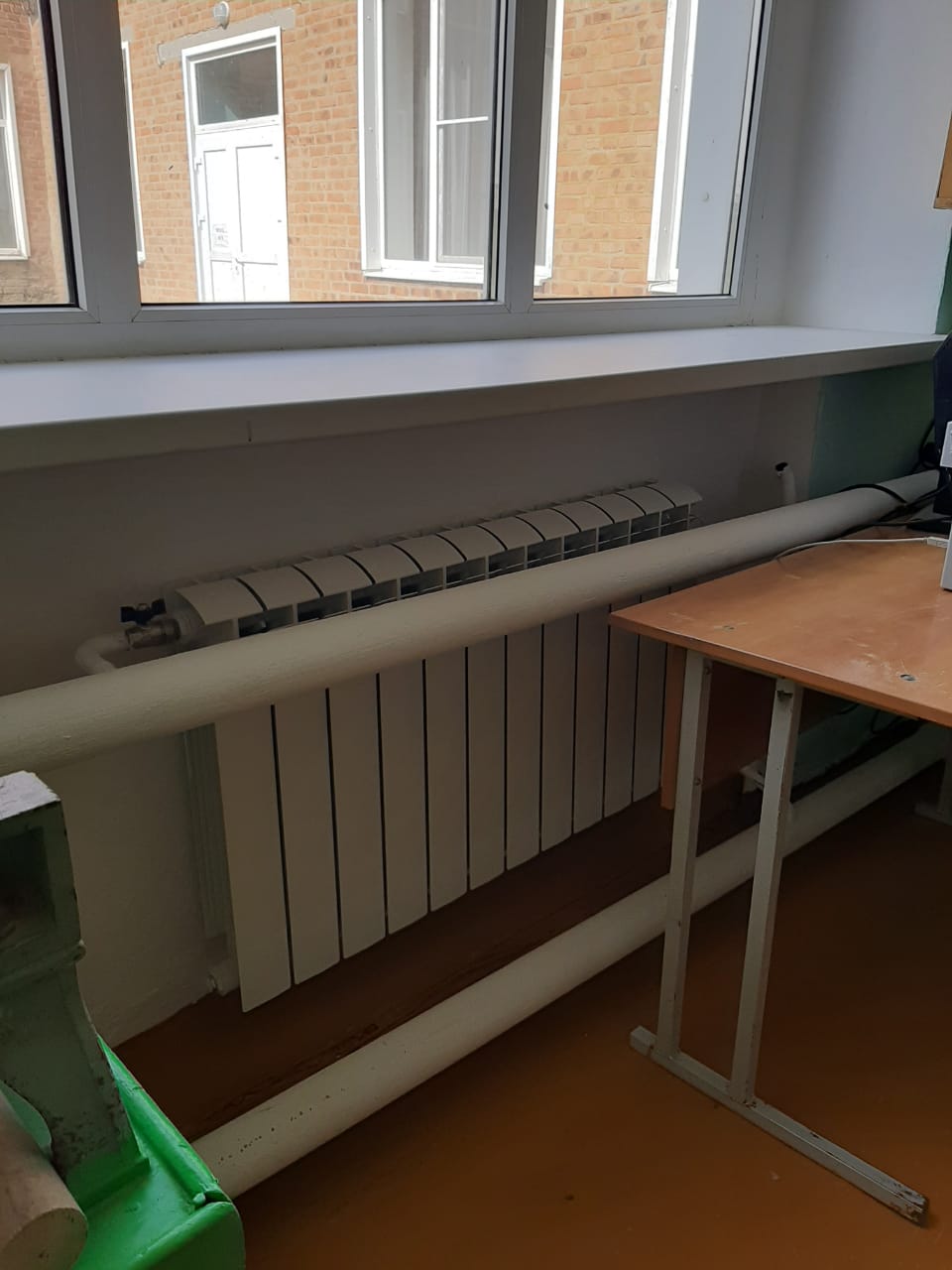 Дополнительное образование-25,6 млн.рублей
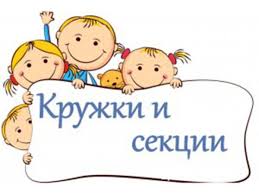 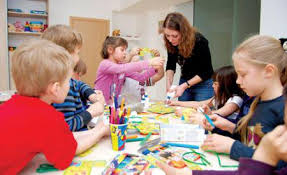 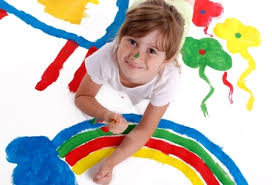 На иные цели для учреждений дополнительного образования :
-на приобретение  лошади для ДЮСШ -150,0 тыс.рублей
- приобретение рециркуляторов  в сумме -395,0 тыс.рублей;
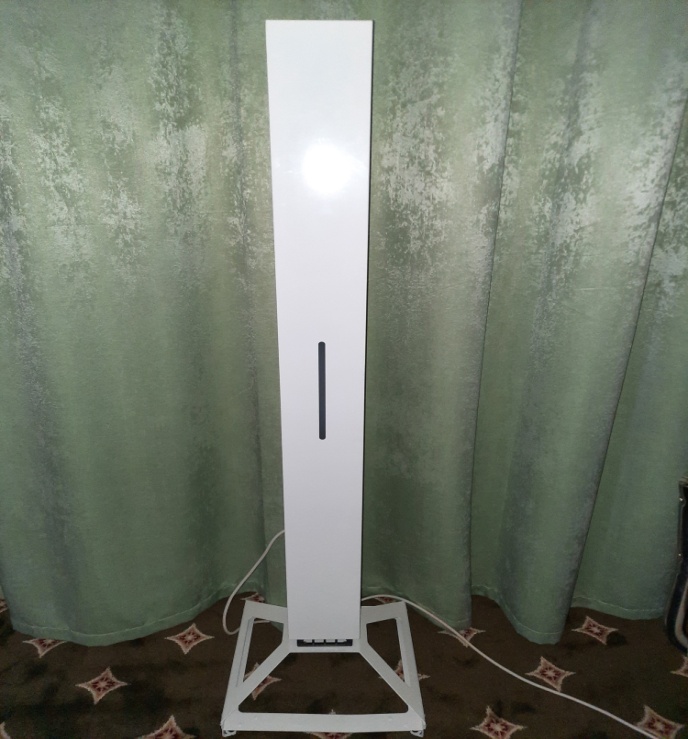 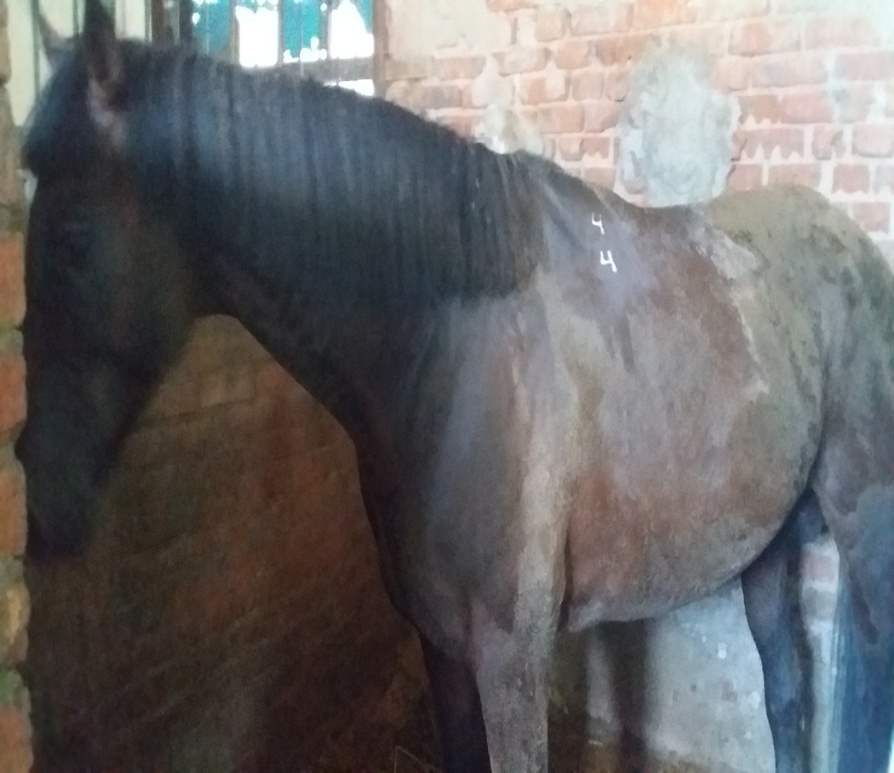 Реализация Указов Президента Российской       Федерации в 2020 году
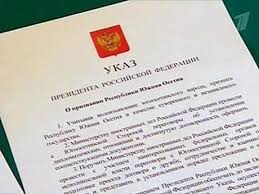 Меры социальной поддержки отдельных категорий граждан Орловского района
Расходы на предоставление мер социальной поддержки детей-сирот и детей оставшихся без попечения родителей, составили 8,1 млн.рублей
Выплачено пособий 47 детям-сиротам переданным на воспитание в семью опекунов
Выплачено пособий 14 детям-сиротам переданным на воспитание в приемные семьи
Обеспечено бесплатным проездом на транспорте (кроме такси) 52 сирот
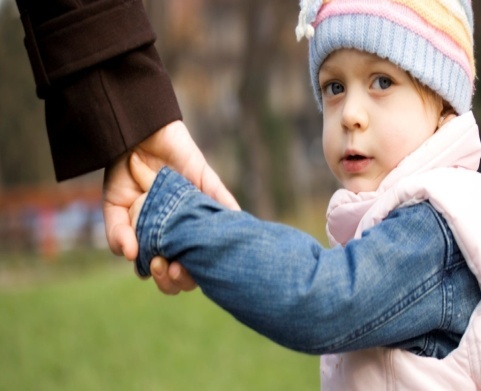 Расходы на предоставление мер социальной поддержки родителей детей, посещающие дошкольные образовательные организации  составили 4,3 млн.рублей
Выплачено 1089  компенсаций родительской платы за присмотр и уход за детьми в образовательной организации, реализующей образовательную программу дошкольного образования
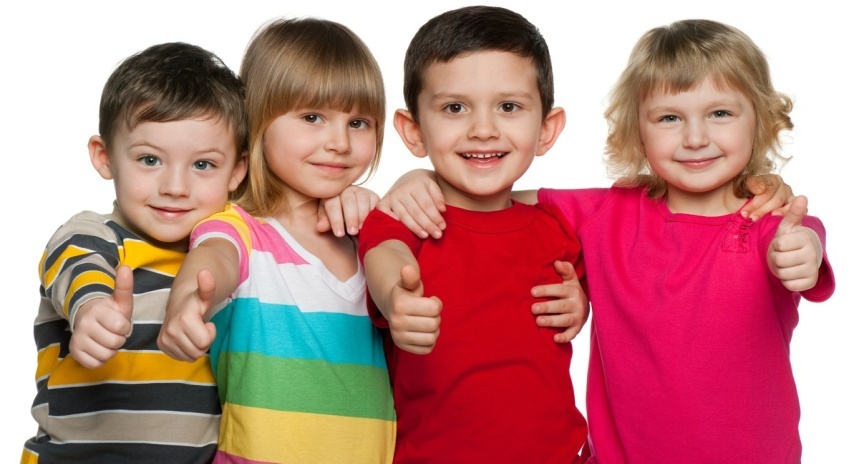 Дополнительное образование детей-15448,2 тыс.рублей
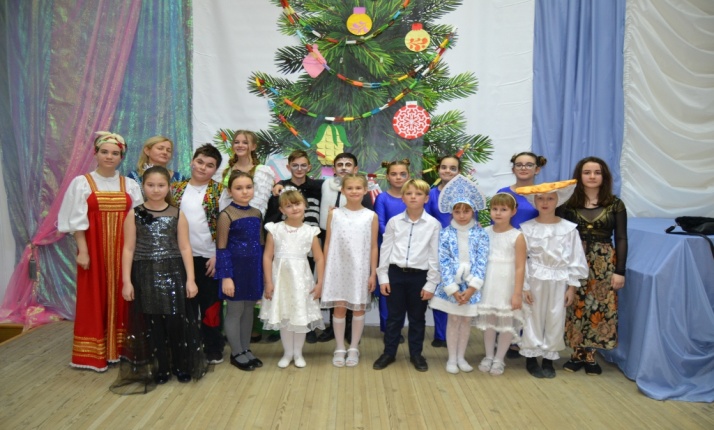 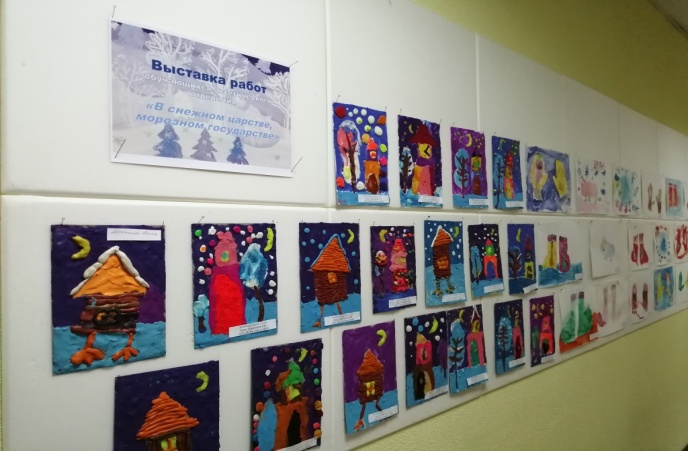 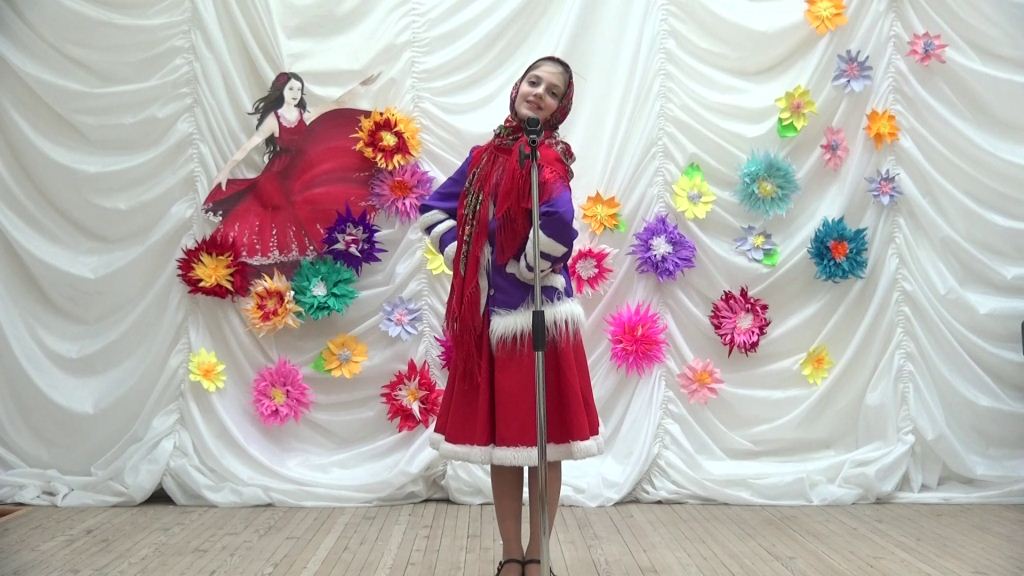 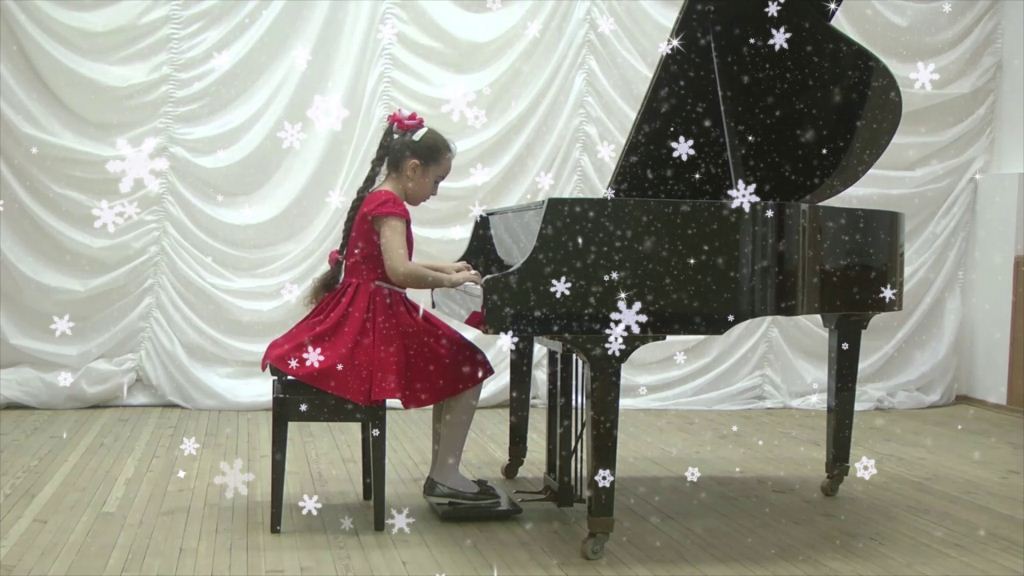 Реализация Указов Президента Российской       Федерации в 2020 году
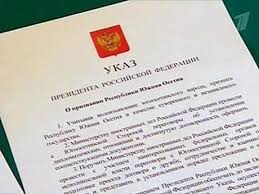 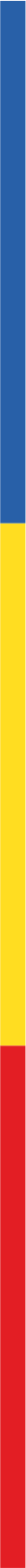 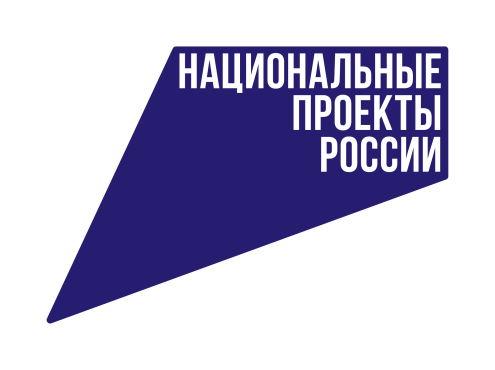 Расходы на реализацию национальных проектов в 2020 году
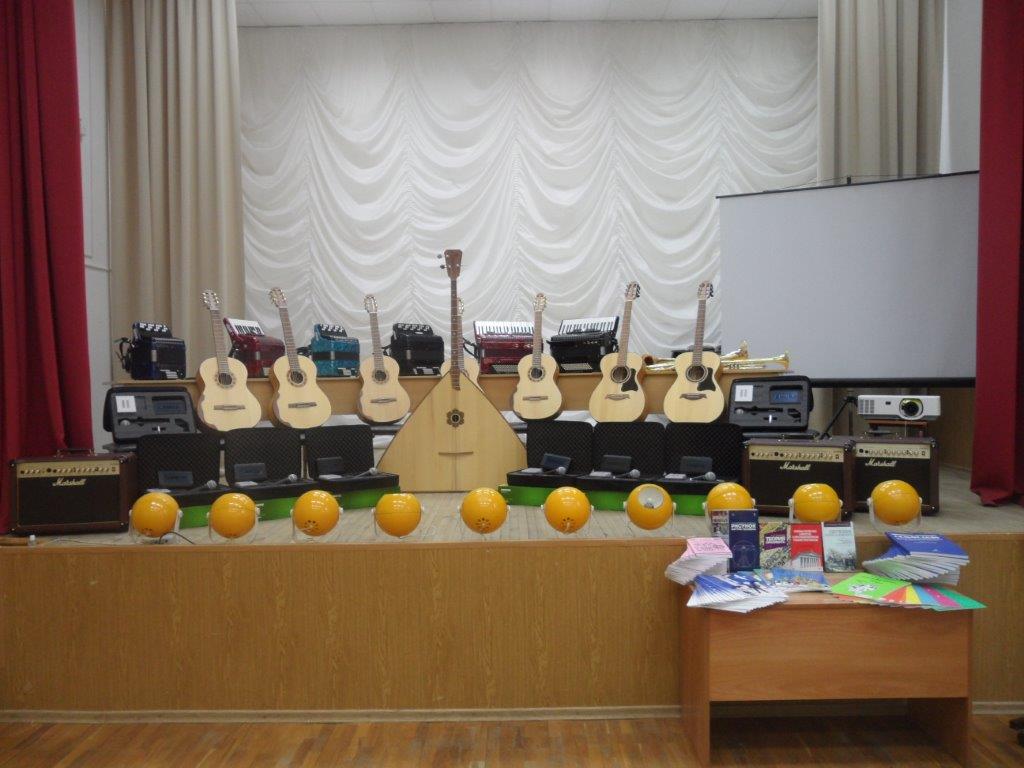 УКАЗ ПРЕЗИДЕНТА РОССИИ
ОТ 07.05.2018 № 204 
«О НАЦИОНАЛЬНЫХ ЦЕЛЯХ  
И СТРАТЕГИЧЕСКИХ ЗАДАЧАХ РАЗВИТИЯ РОССИЙСКОЙ ФЕДЕРАЦИИ НА ПЕРИОД 
ДО 2024 ГОДА»
1482,3 тыс.рублей
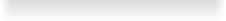 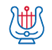 64
[Speaker Notes: 5]
Средства бюджета Орловского района
Мероприятия по работе с молодежью
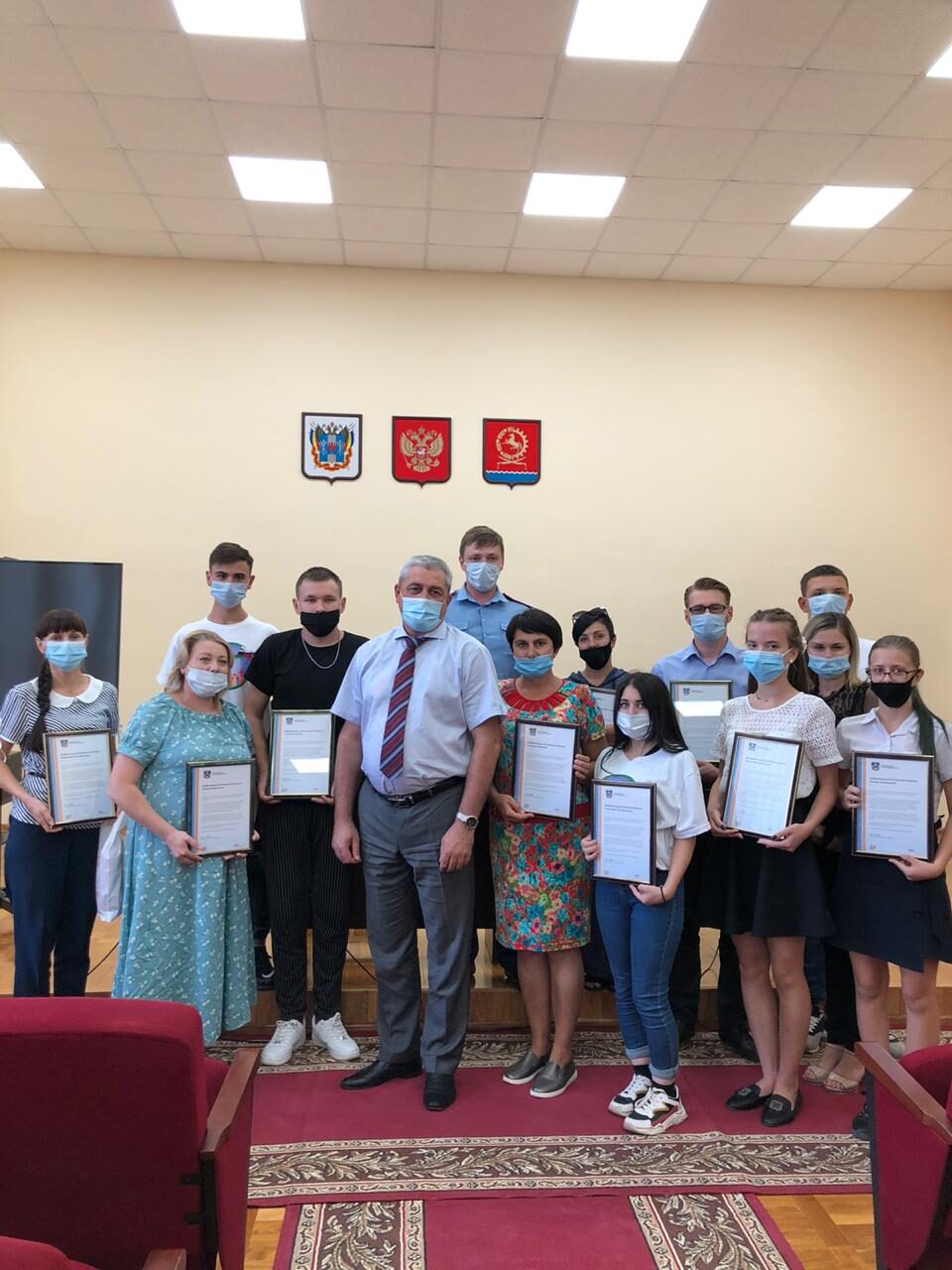 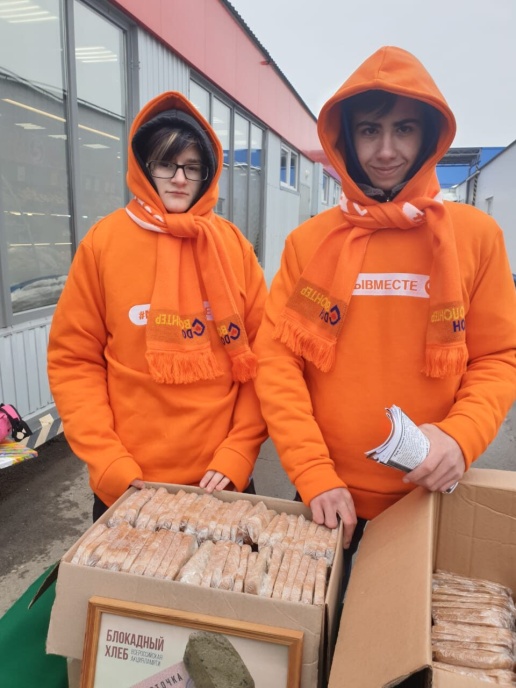 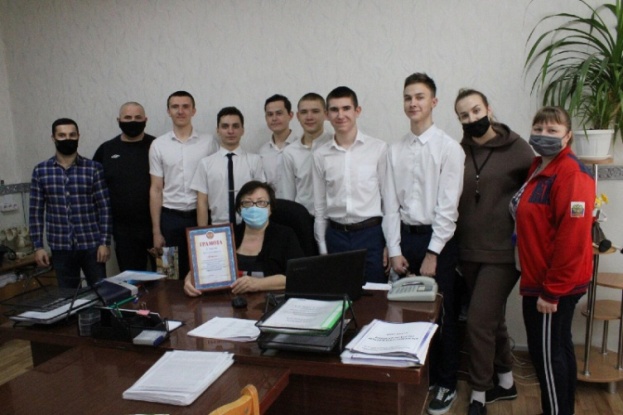 На развитие отрасли «Культура»-44,2 млн.рублей
Государственная поддержка лучших сельских учреждений (работников) культуры
Красноармейский сельский отдел МБУК «Орловской МЦБ»
МБУК «Орловский РДК»
МБУК Орловская МЦБ»
100,0 тыс.рублей
100,0 тыс.рублей
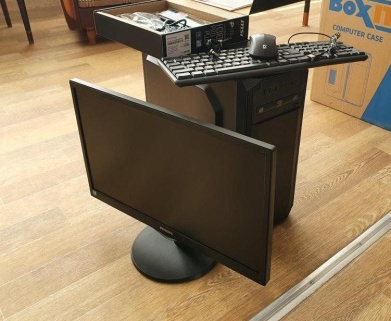 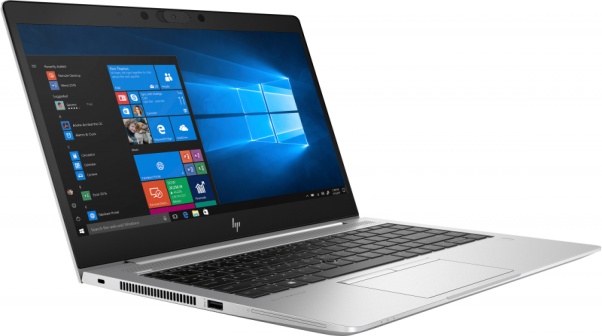 Денежные выплаты по 50,0 тыс.рублей
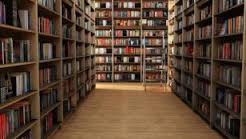 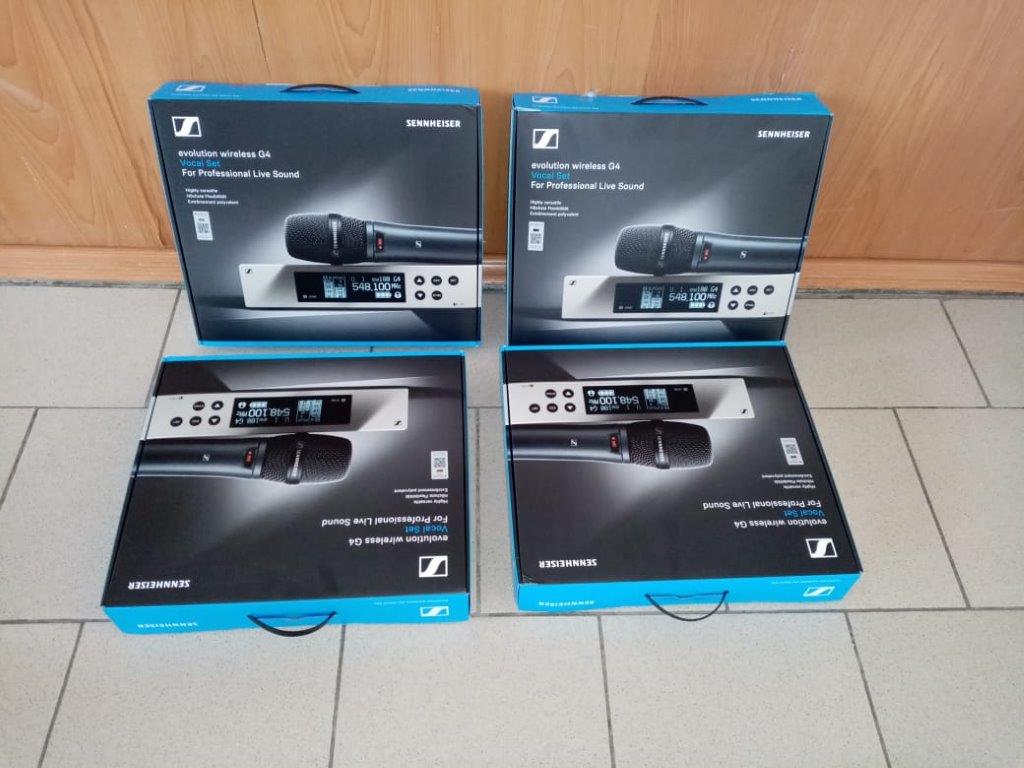 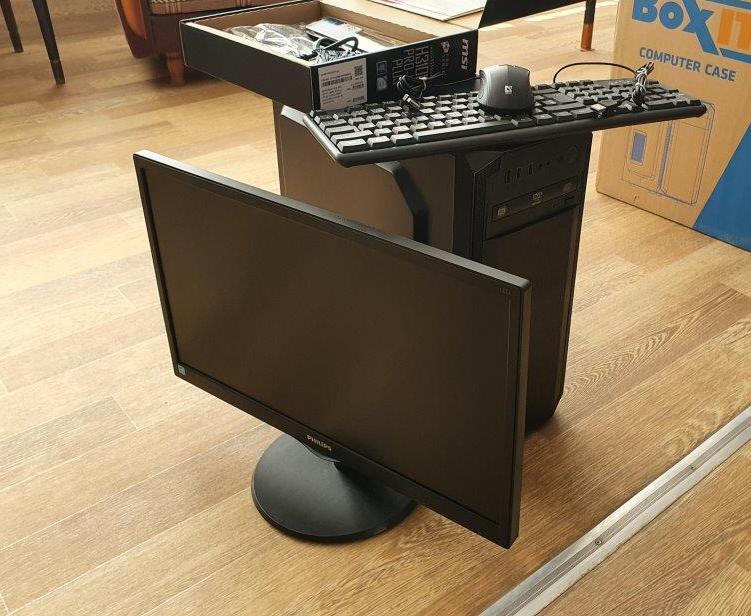 Приобретены вокальные радиосистемыдля РДК
на комплектование книжных фондов муниципальных библиотек(из всех источников)
Приобретены компьютеры для МЦБ
219,4 тыс.рублей
199,8
тыс.рублей
324,3тыс.рублей
Местный бюджет -43 215,2  тыс.рублей

-финансовое обеспечение деятельности учреждений культуры Орловского района – 23463,8 тыс. рублей;
-повышение оплаты труда работникам муниципальных учреждений культуры– 9867,1  тыс. рублей;
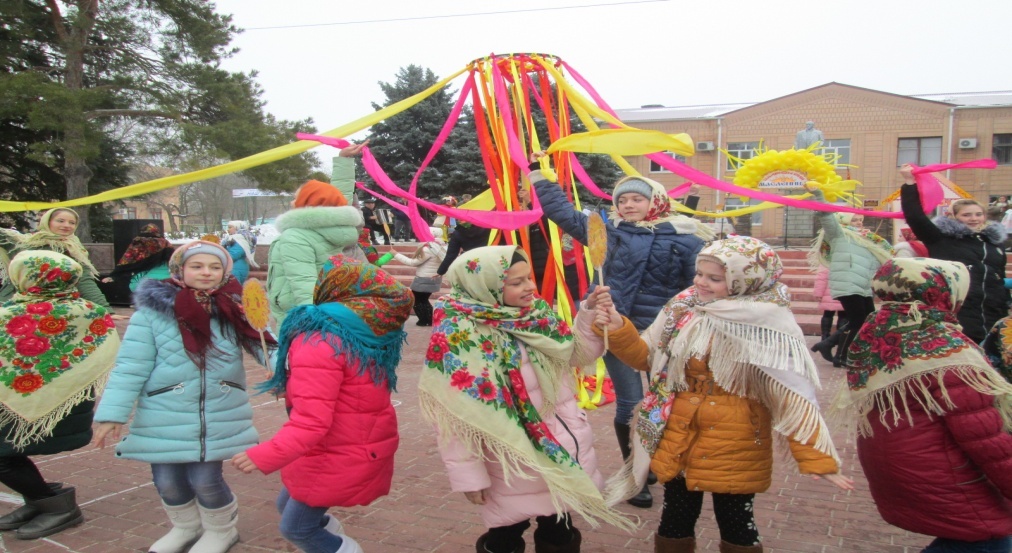 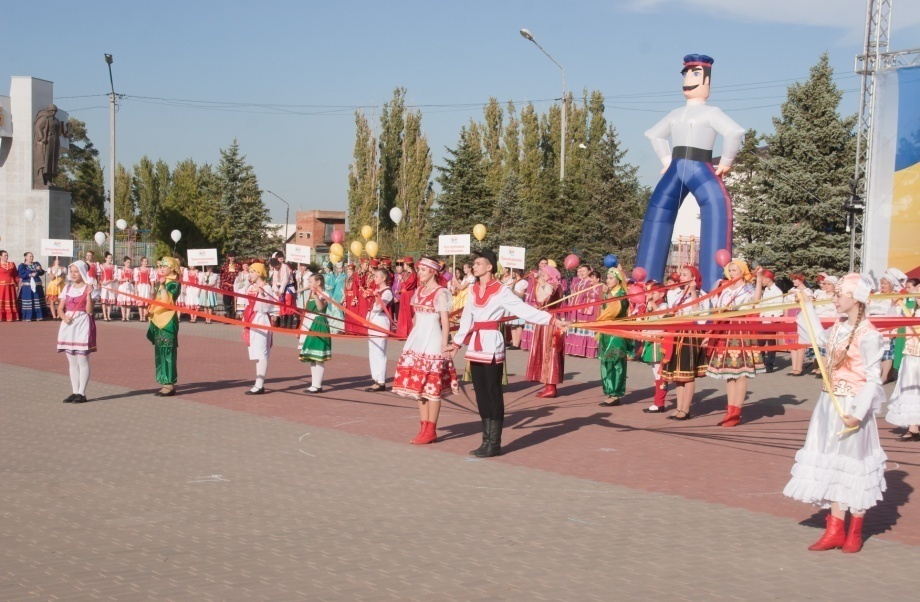 Приобретение рециркуляторов воздуха -90,4 тыс.рублей
Приобретение звукотехнического оборудования для МБУК «Орловский РДК»-2057,1 тыс.рублей
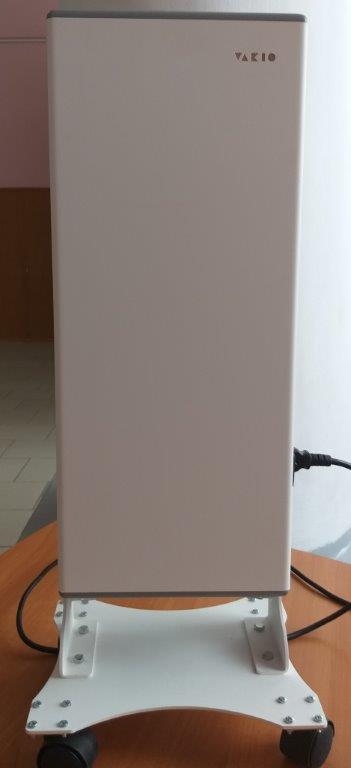 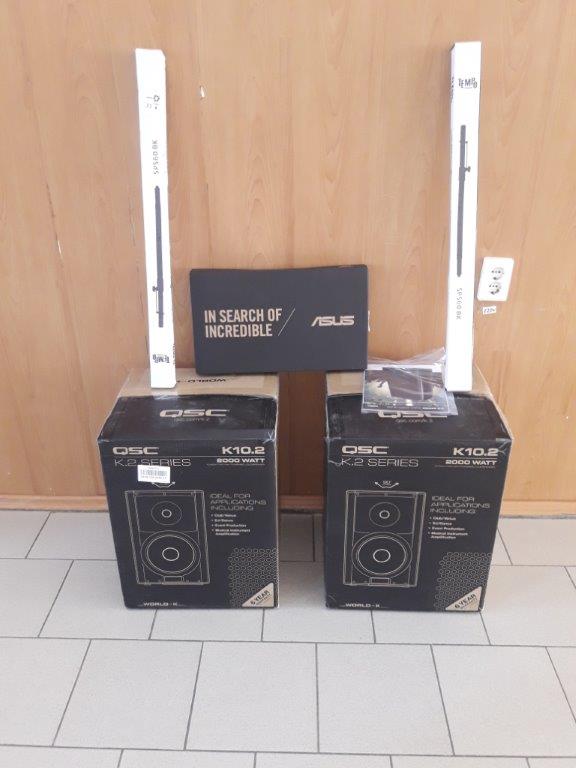 Корректировка проектно-сметной документации по реконструкции Орловского РДК – 1501,5тыс. рублей
Ремонт кровли здания ДК «Родина»-312,0 тыс.рублей
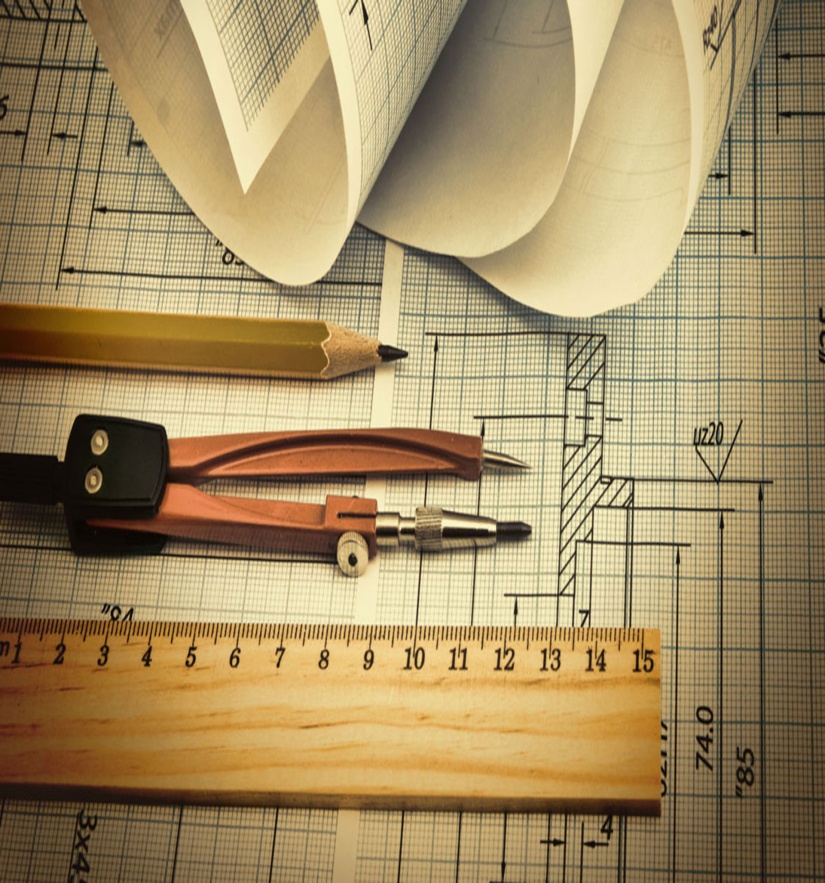 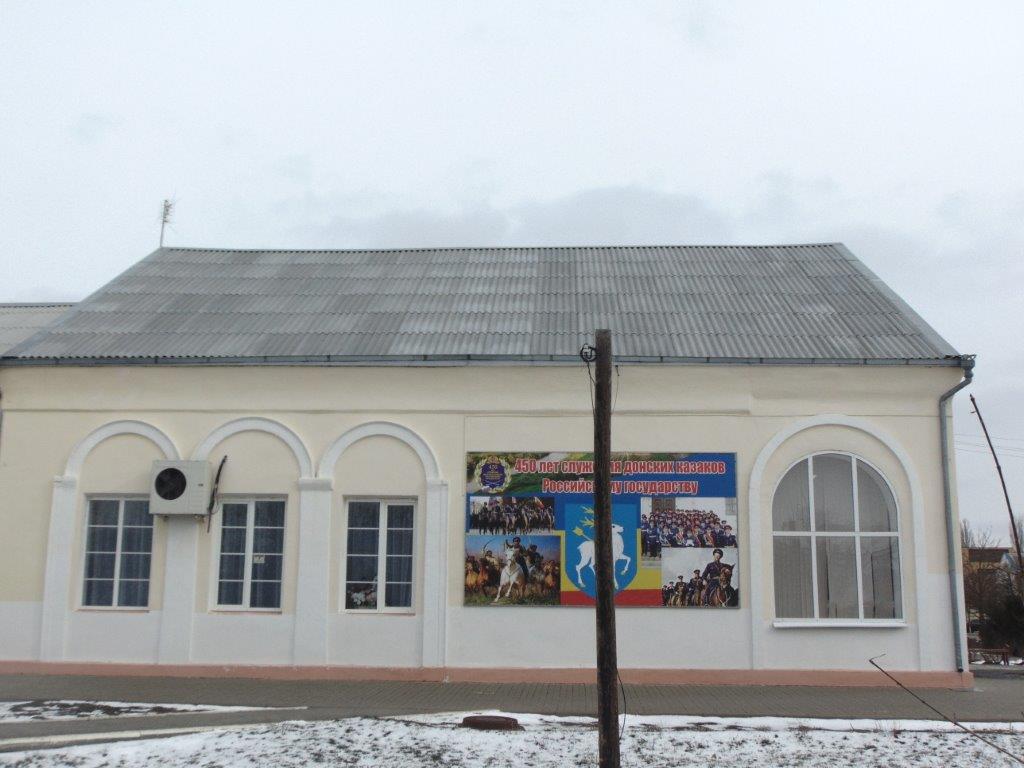 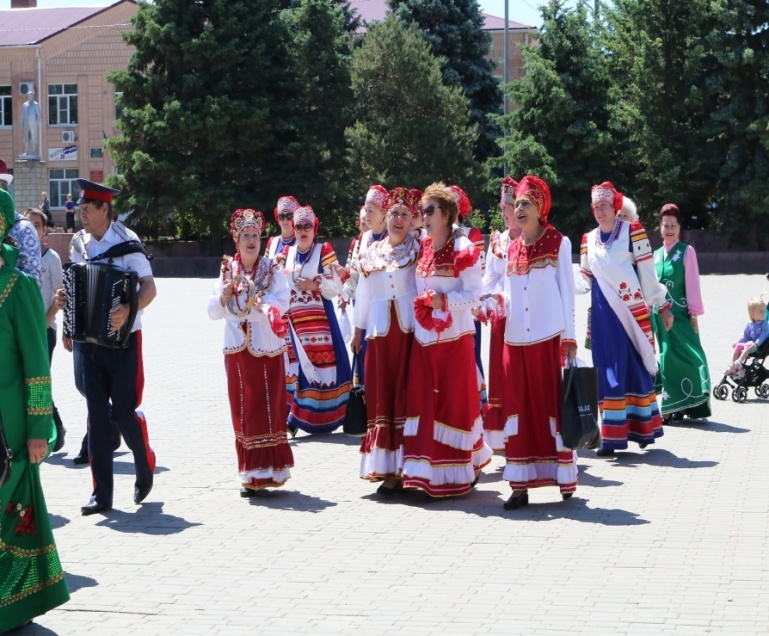 Расходы на мероприятия в сфере культуры-1272.4 тыс.рублей
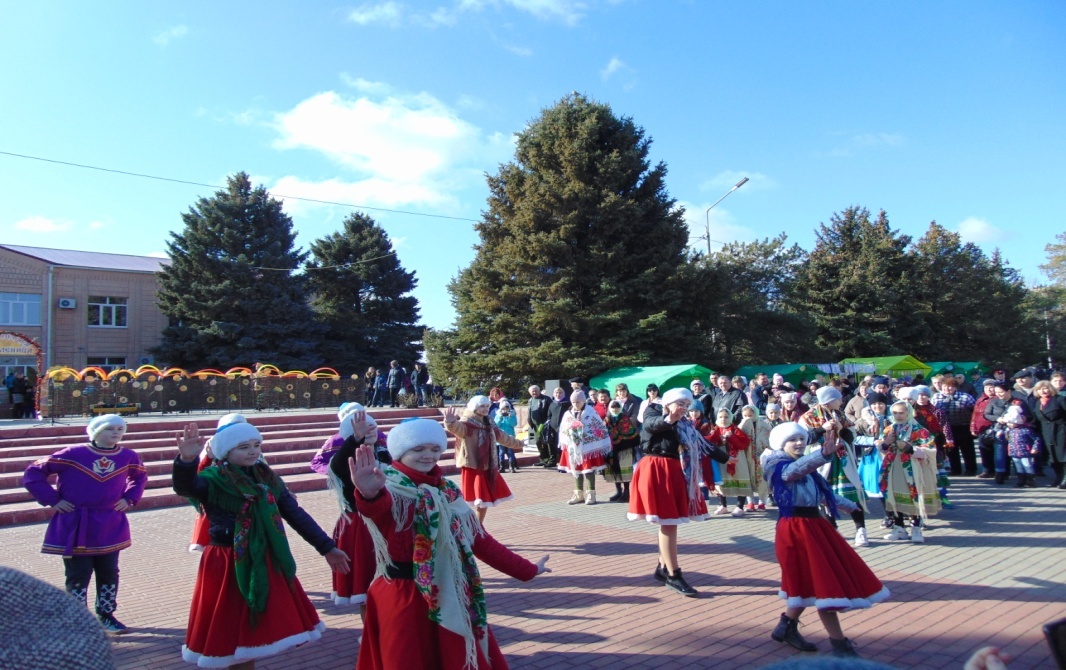 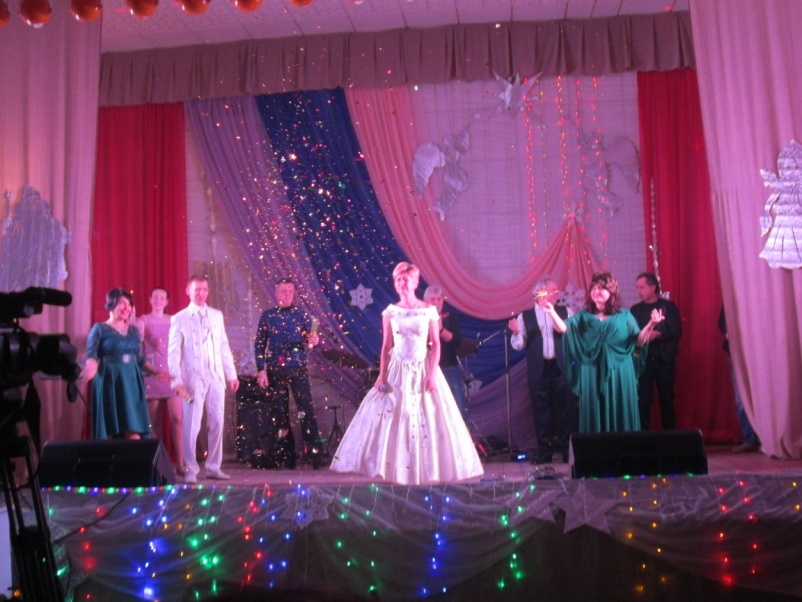 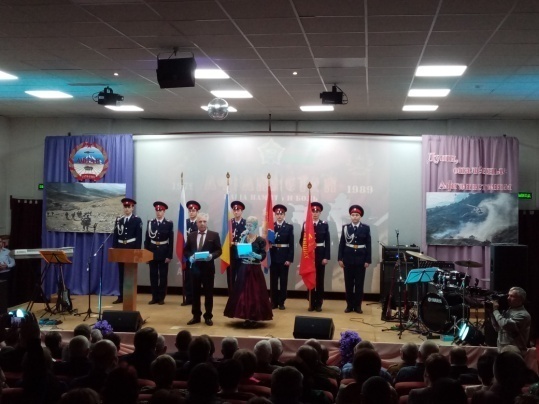 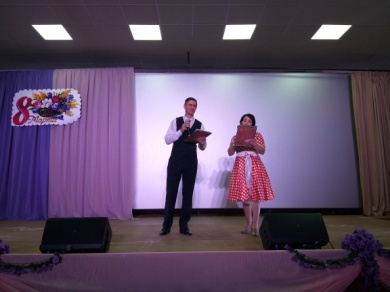 Реализация Указов Президента Российской Федерации в 2020 году
Физическая культура и спорт 718,0 тыс.рублей
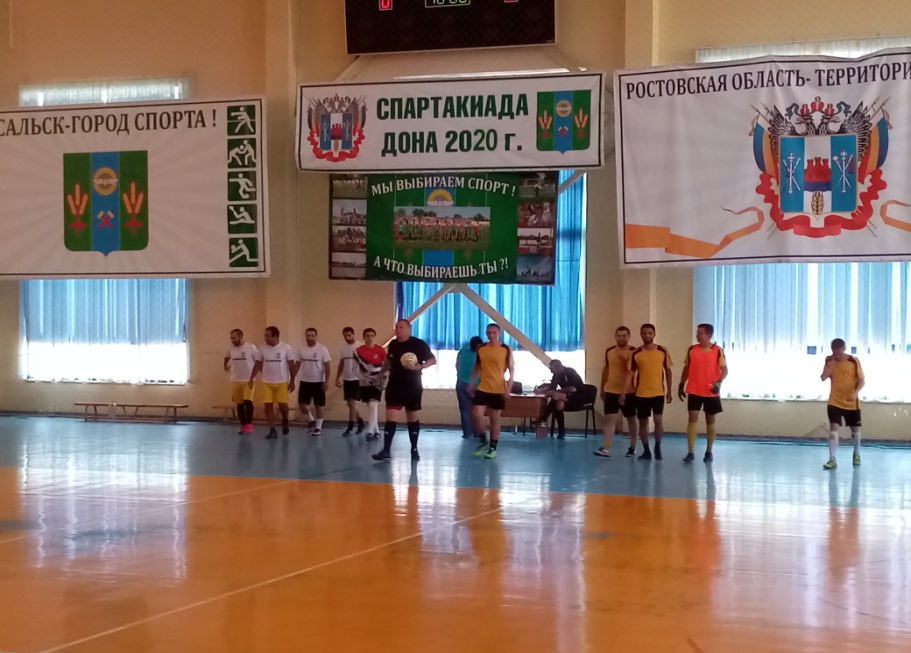 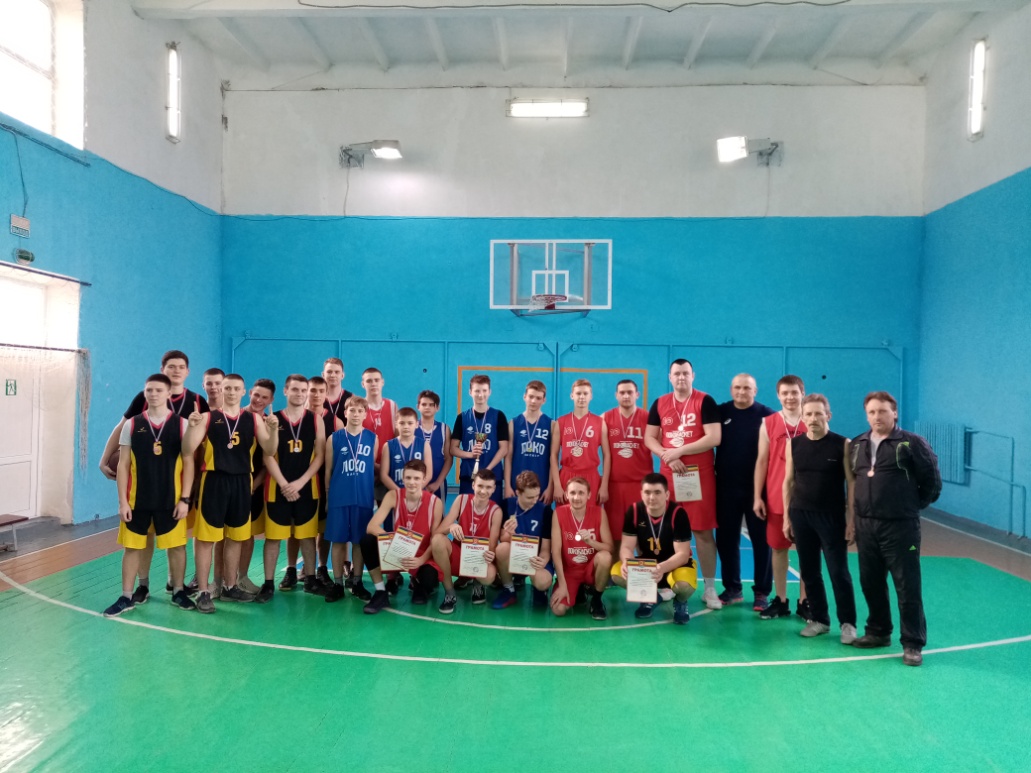 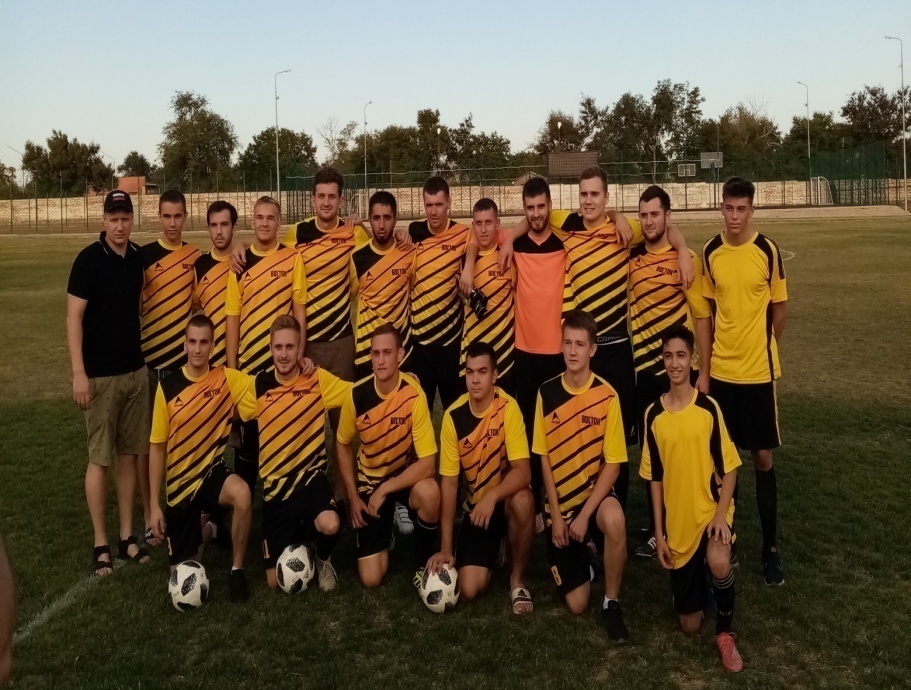 Разработчик и ответственный исполнитель -Управление cоциальной  защиты населения
Муниципальная программа Орловского района «Социальная поддержка граждан»
Муниципальная программа Орловского района «Доступная среда»
ВСЕГО 389020,6 тыс.рублей
На исполнительно-распорядительные функции 
всего 11980,0  тыс.рублей
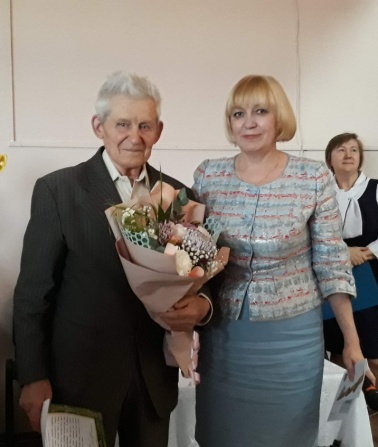 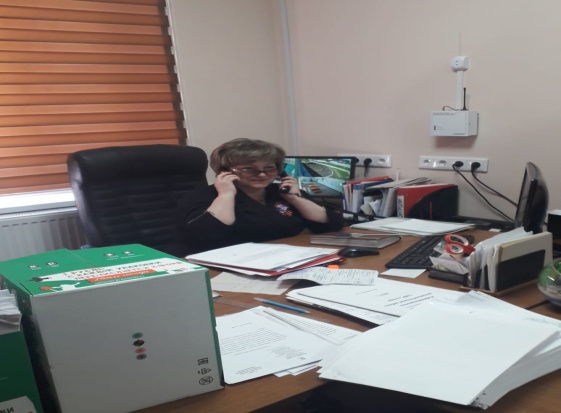 Ремонт здания  (устройство пластиковых перегородок)
178,3 тыс.рублей
Монтаж системы охранной сигнализации-32,4тыс.рублей
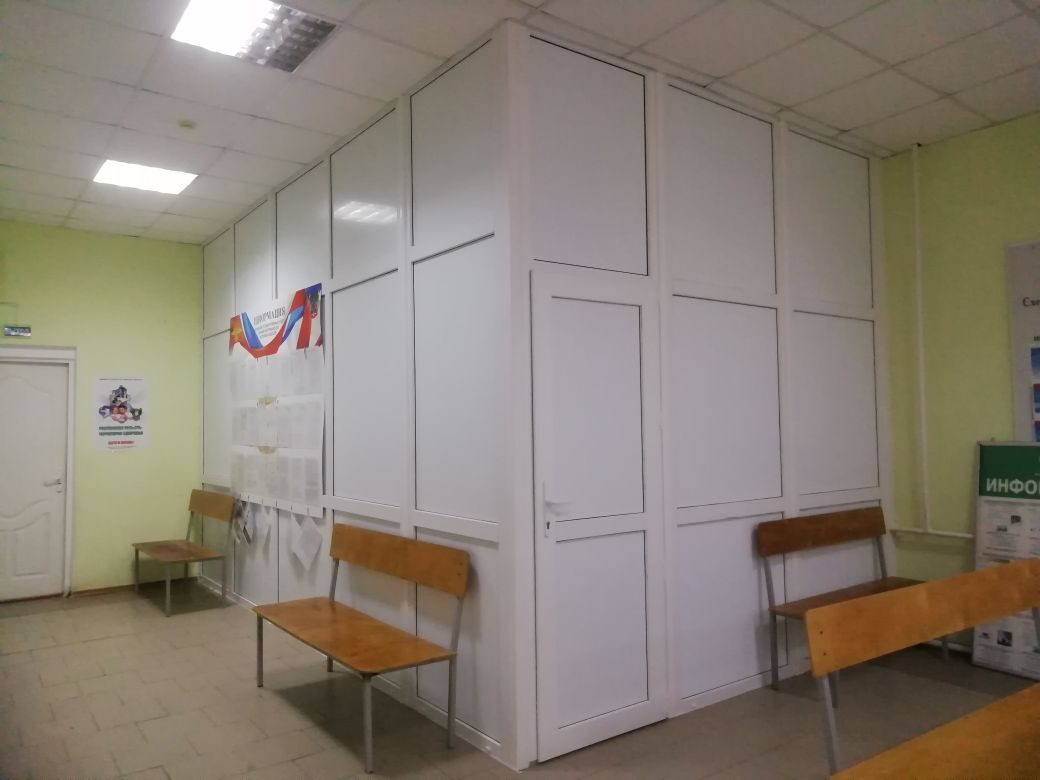 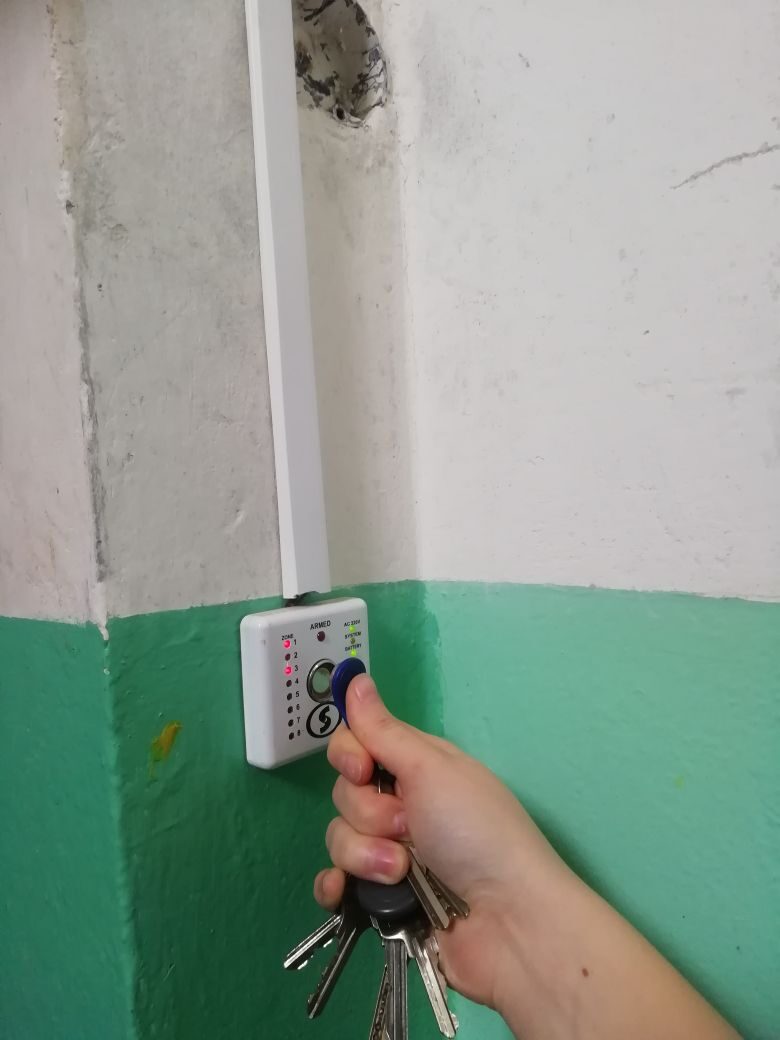 На исполнительно-распорядительные функции 
за счет областных субвенций
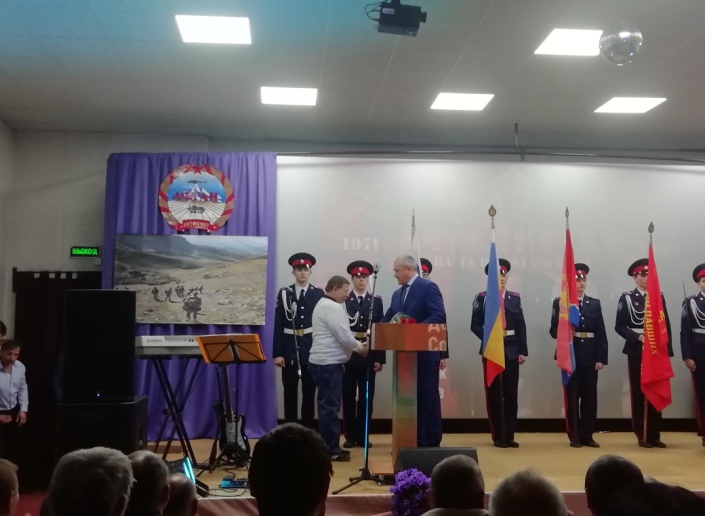 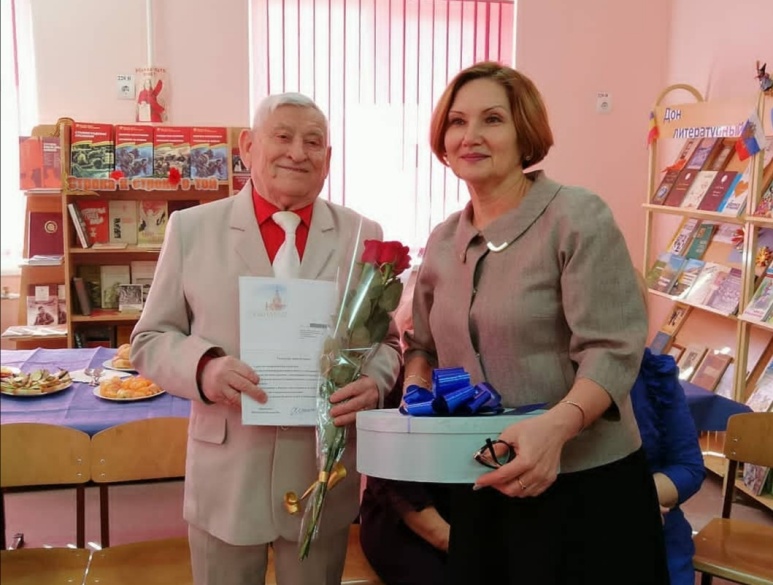 МБУ «Центр социального обслуживания»
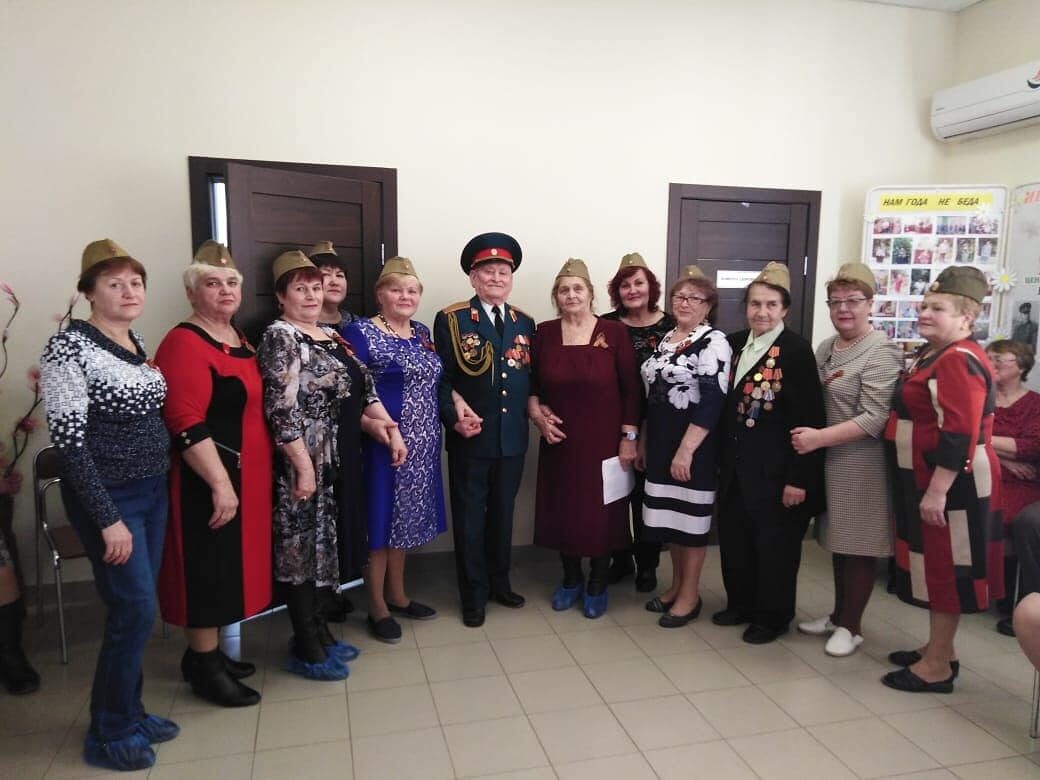 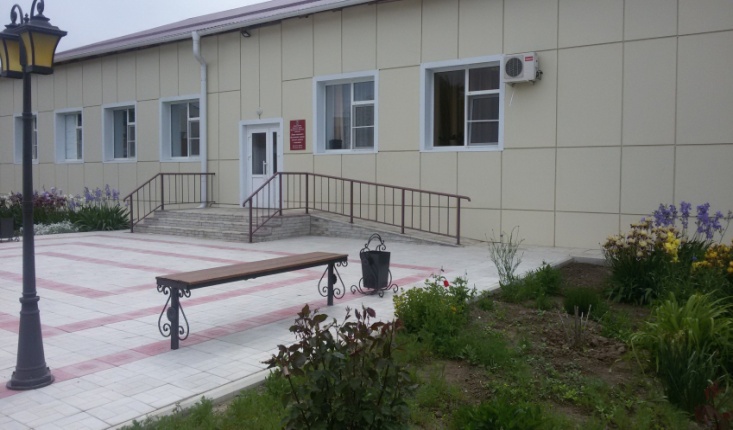 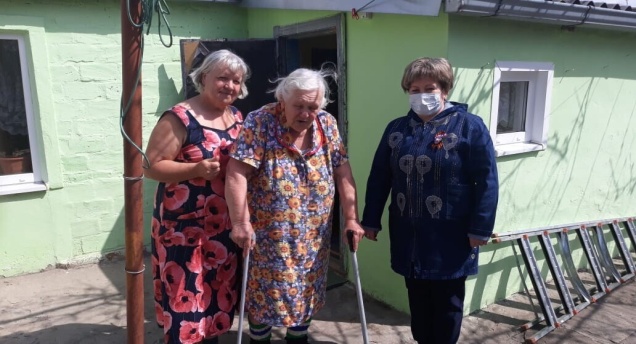 Текущий ремонт крыльца с устройством пандуса (отделение ЦСО)-144,6 тыс.рублей

-
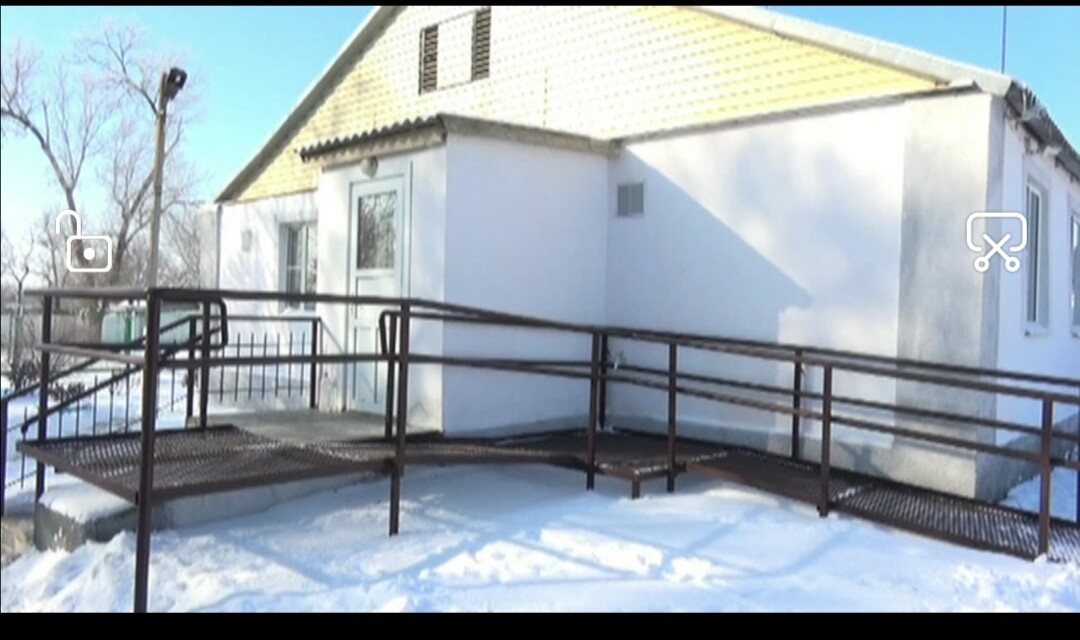 Содержание мобильных бригад, осуществляющих доставку лиц старше 65 лет
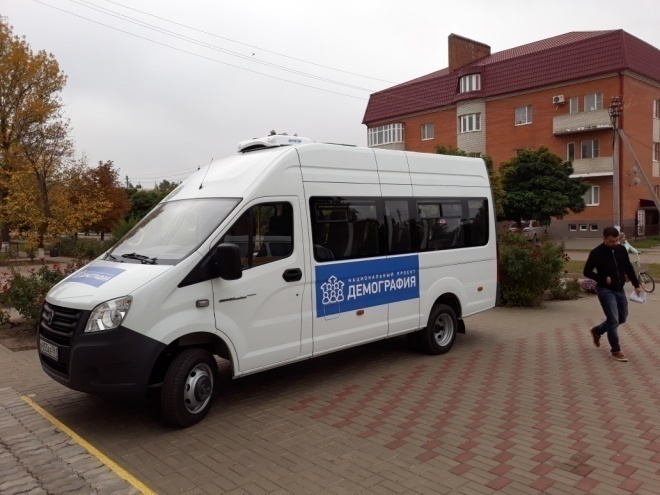 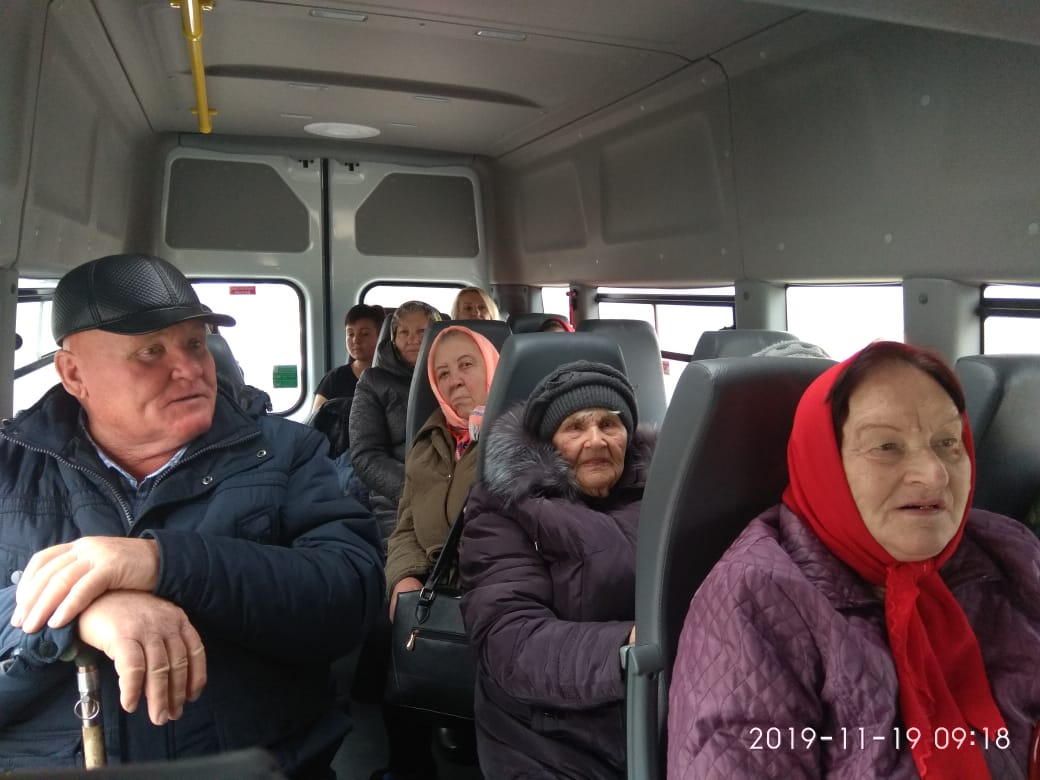 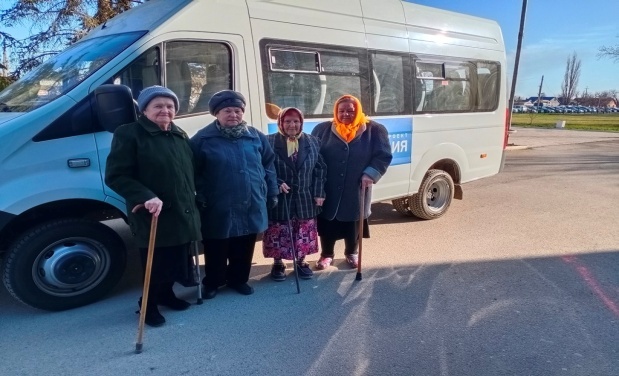 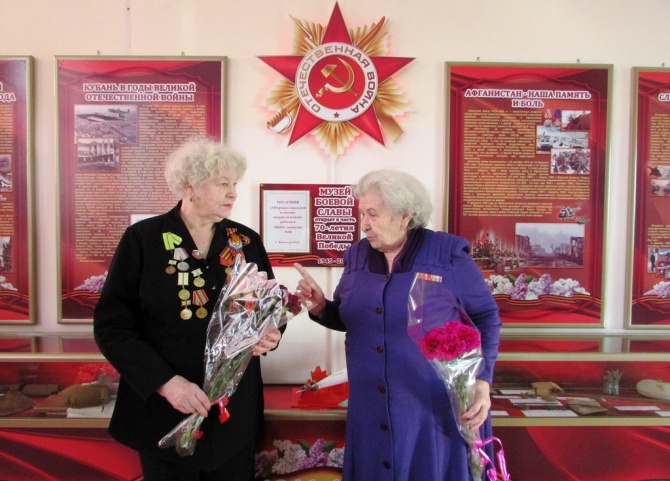 Расходы по обеспечению мер соцподдержки  ветеранам труда, ветеранам труда РО, сельским специалистам, реабилитированным, труженикам тыла составили в  2020 г – 71270,4 т. руб.
На поддержку детей из многодетных семей по выплате компенсаций на ЖКУ по региональным стандартам, а также на ежемесячные денежные выплаты на приобретение школьной формы, проезда и приобретение лекарственных препаратов детям до 6 лет в 2020г  выделено средств на сумму- 6917,0 т. руб. Размер пособия на приобретение школьной формы, проезда и приобретение лекарственных препаратов детям до 6 лет в 2020 году –436,0 руб.
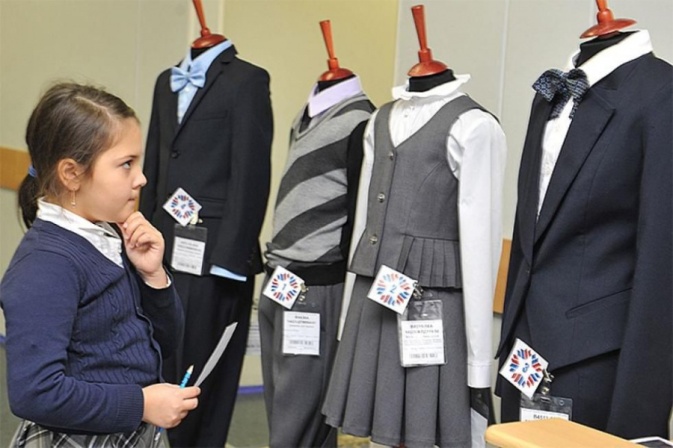 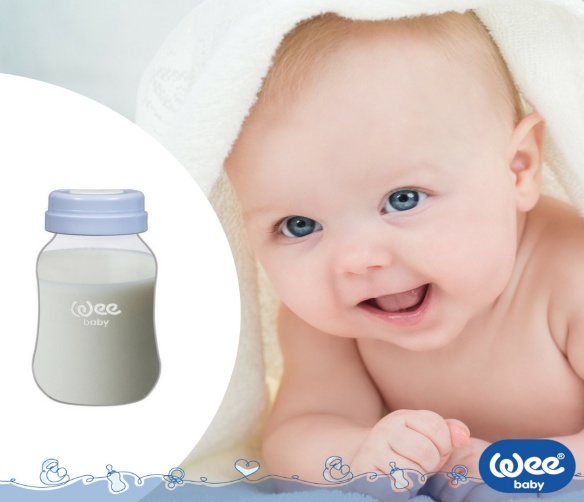 На обеспечение МСП детей 1-2 г жизни из малоимущих семей для приобретения специальных молочных продуктов детского питания расходовано 3966,8тыс. руб. Размер пособия в 2020 году — 867,0 руб.
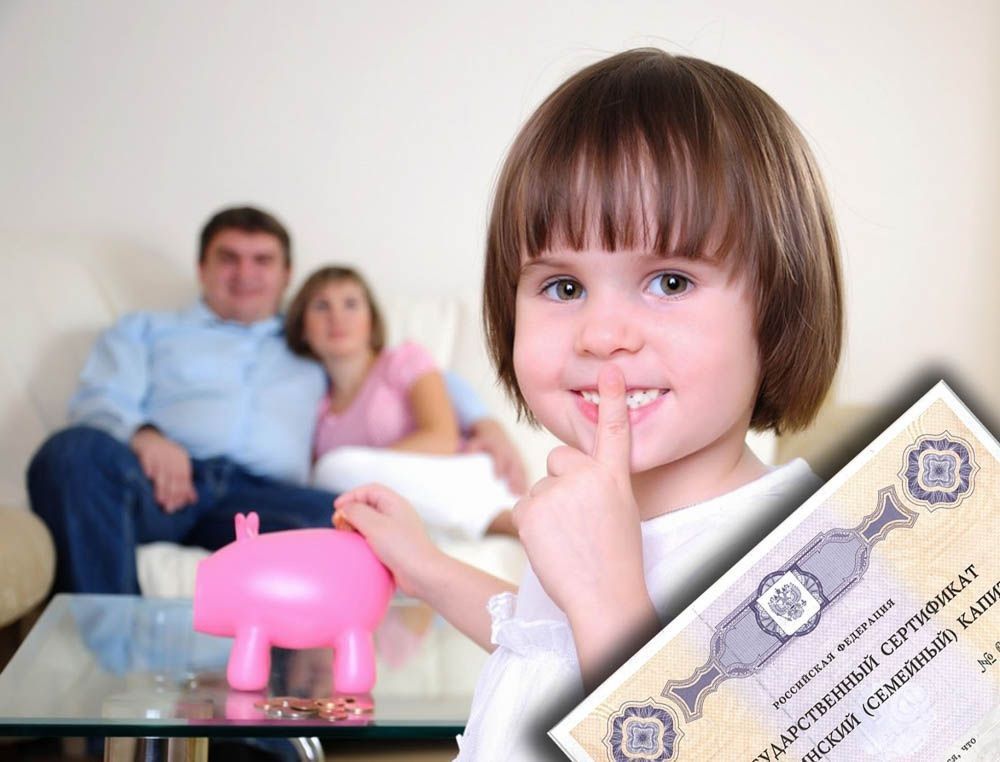 Расходы по выплате ежемесячного пособия на ребенка в 2020г составили – 23313,4 т. руб.
Размер пособия составляет 436 руб., на детей одиноких матерей- 872 руб., на детей, родители которых уклоняются от уплаты алиментов  и на детей военнослужащих срочной службы составляет-654 руб.
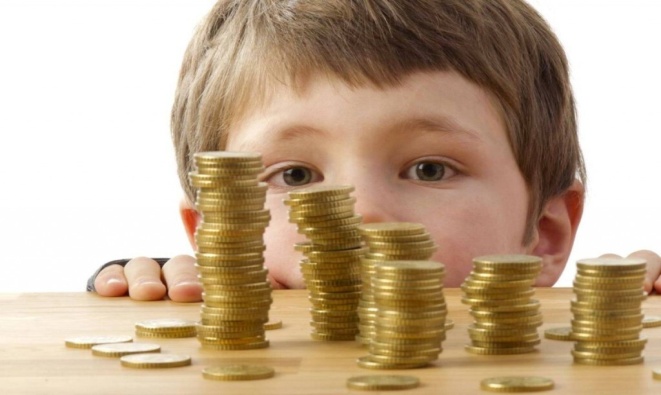 Расходы по выплате регионального материнского капитала составили в 2020 г — 6213,4 т. руб. Размер выплаты составляет 121287,0 рублей.
Расходы на выплату ежемесячной денежной выплаты на полноценное питание беременным женщинам из малоимущих семей, кормящим матерям и детям до 3-х лет из малоимущих семей составляет в 2020 году- 2245,8 т. руб.
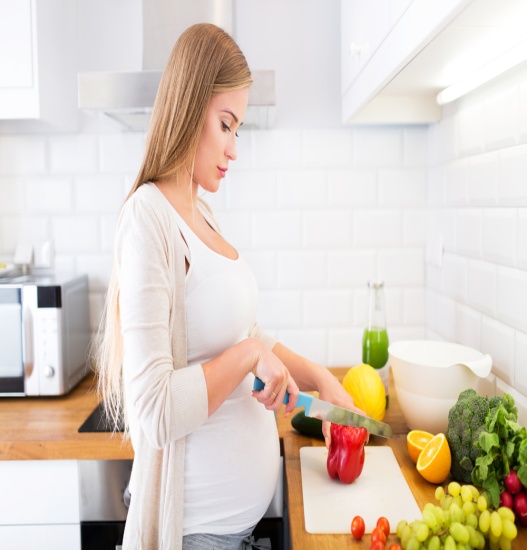 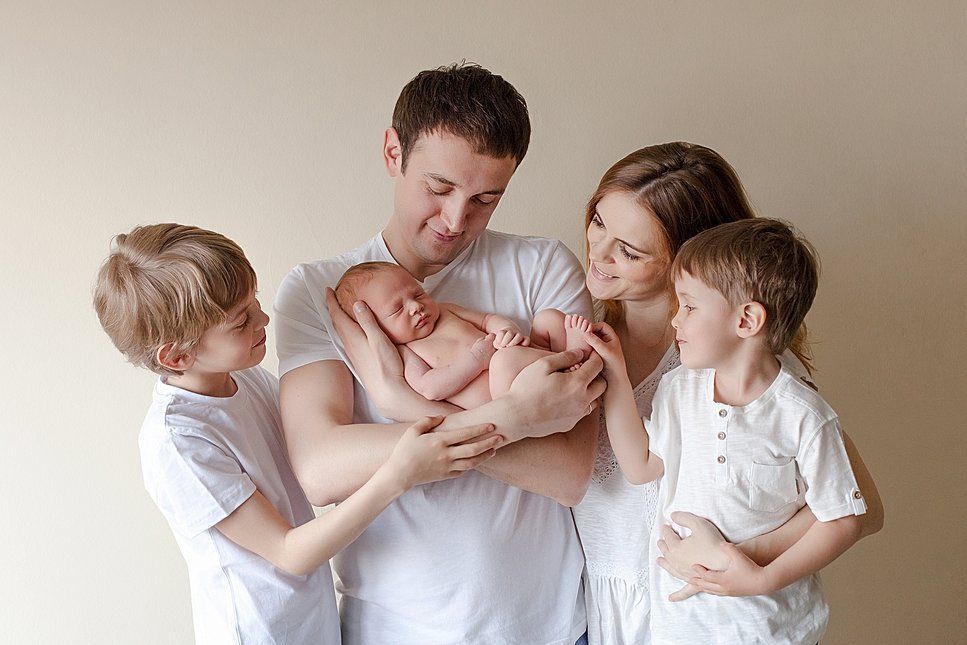 Расходы на выплату ежемесячного пособия на третьего ребенка или последующих детей составили  24207,1 т.руб.  Размер выплаты в 2020г составлял — 8954,00 руб.
На организацию и обеспечение отдыха и оздоровления детей расходовано в 2020 г- 3909,3 т. руб.   На транспортные услуги по доставке детей из малоимущих семей в детские оздоровительные лагеря и санатории за счет местного бюджета израсходовано 526,6 т.руб.
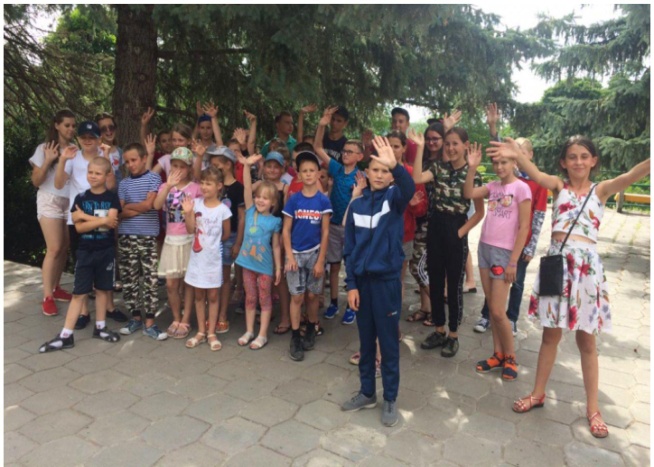 На обеспечение МСП по выплате адресных субсидий на оплату жилья и коммунальных услуг расходы составили — 3796,6 т. руб.
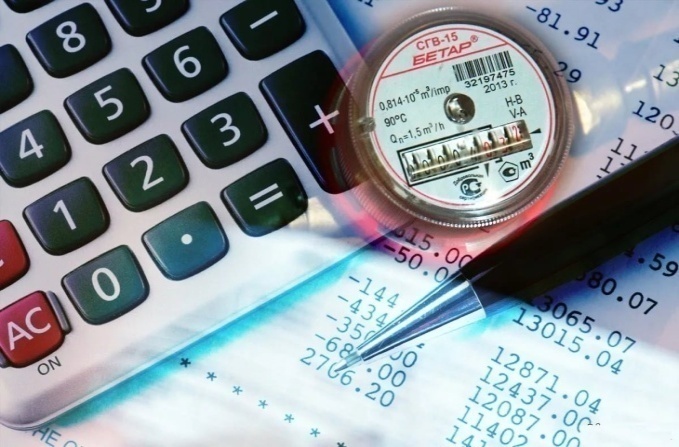 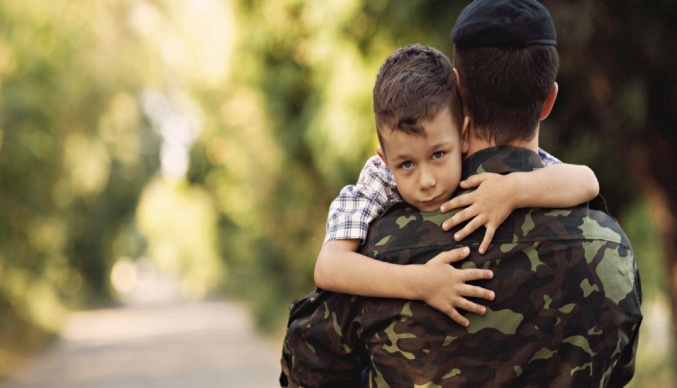 Расходы на выплату ежемесячного пособия на ребенка военнослужащего, проходившего военную службу(на детей до 3-х лет) составили-306,8 т.руб.
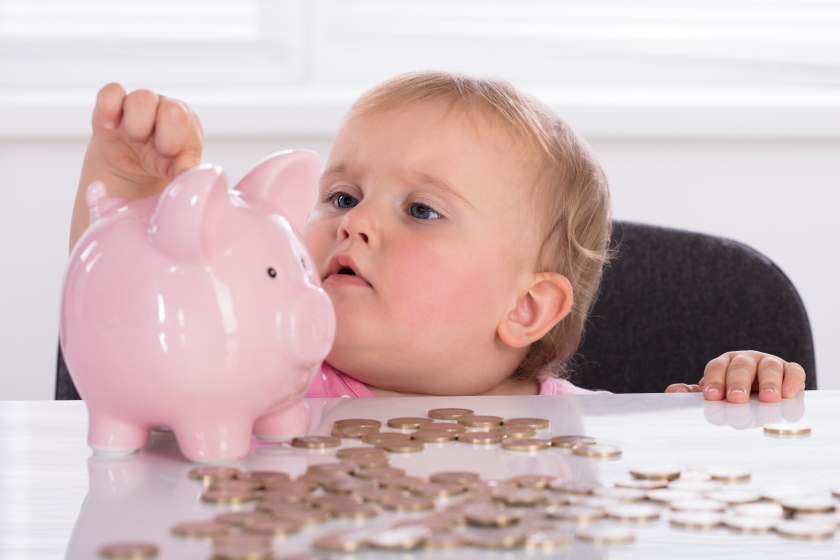 Расходы на выплату единовременного пособия при рождении ребенка и ежемесячные пособия по уходу за ребенком в возрасте до полутора лет – 17638,2 т.руб. 
Расходы на выплату ежемесячного пособия в связи с рождением (усыновлением)  1 ребенка составили 23917,0 т.р.
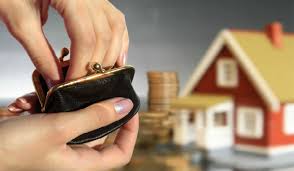 Компенсация расходов по оплате жилищно-коммунальных услуг, оказываемых отдельным категориям граждан из числа ветеранов и инвалидов. В 2020 год расходы составили- 16797,0т.руб.
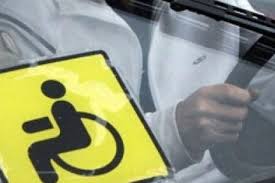 Компенсация страховых премий по договору обязательного страхования гражданской ответственности владельцев транспортных средств инвалидам. В 2020 год расходы составили — 8,4 т.руб.
На выплату ежегодной денежной выплаты гражданам, награжденным нагрудными знаками «Почетный донор СССР», «Почетный донор России» израсходовано в 2020 г.- 411,8 т.руб.
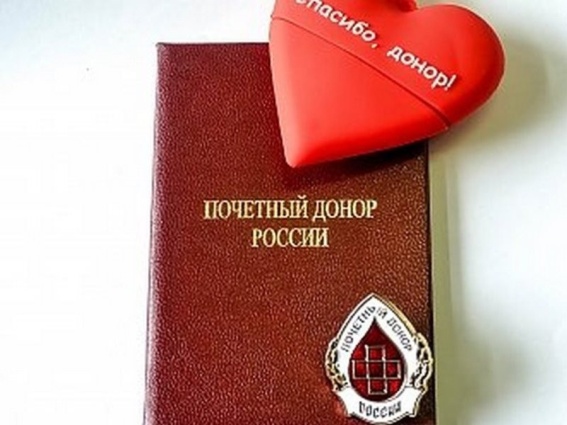 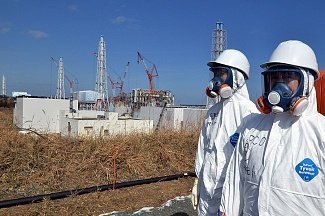 Расходы по обеспечению мер соцподдержки гражданам, подвергшимся воздействию радиации в 2020г составили 765,6 т.руб.
.
.
Структура и динамика расходов бюджета Орловского района по разделу «Здравоохранение» в 2019-2020 годах
2019
год
2020 год
2020 год  -  86932,9 тыс. рублей
Стационарная медицинская помощь
57276,4тыс. рублей
12073,8 тыс. рубле
5307,6
 тыс. рублей
Амбулаторная помощь
7023,8 тыс. рублей
0,0 тыс. рублей
137,7 тыс. рублей
Скорая медицинская помощь
24211,2
 тыс. рублей
240,5тыс. рублей
Другие вопросы в области здравоохранения
[Speaker Notes: новый]
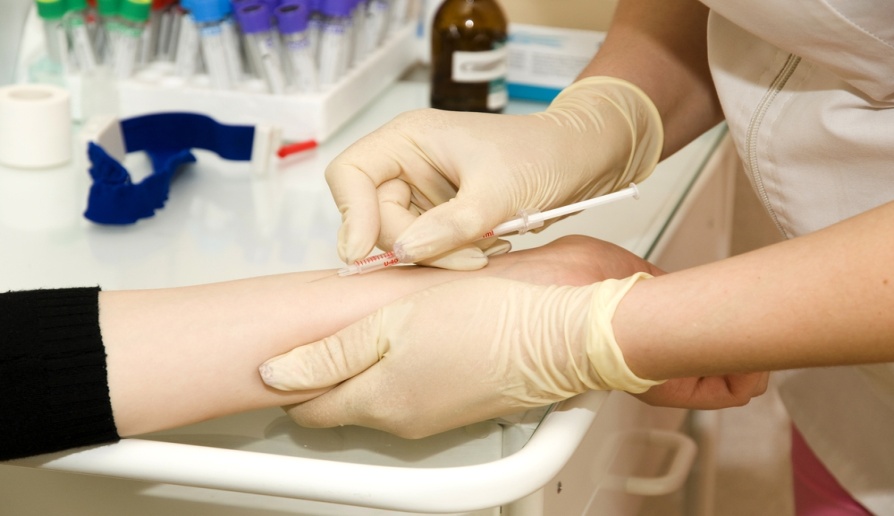 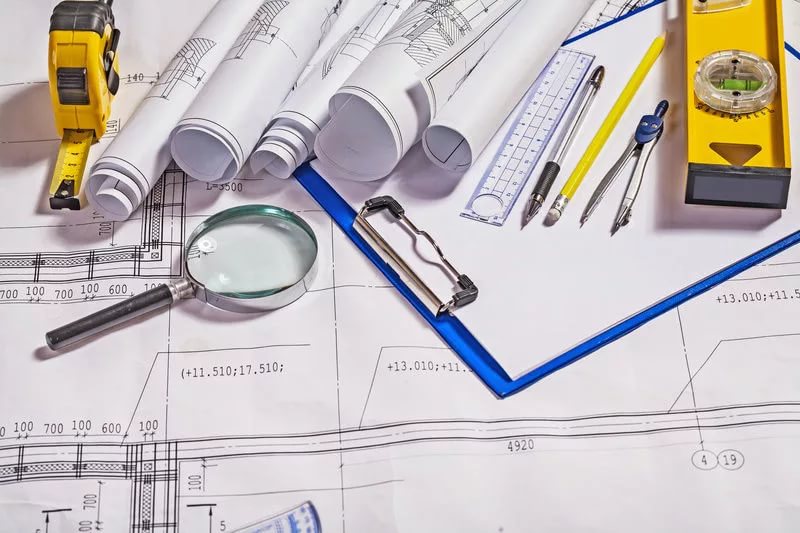 На мероприятия по обеспечению ранней диагностики и профилактики развития тяжелых заболеваний и выплаты студентам
На разработки проектно-сметной документации было направлено
2546,6 тыс.рублей
2523,5 тыс.рублей
Капитальный ремонт - замена лифта                2354,2 тыс.рублей
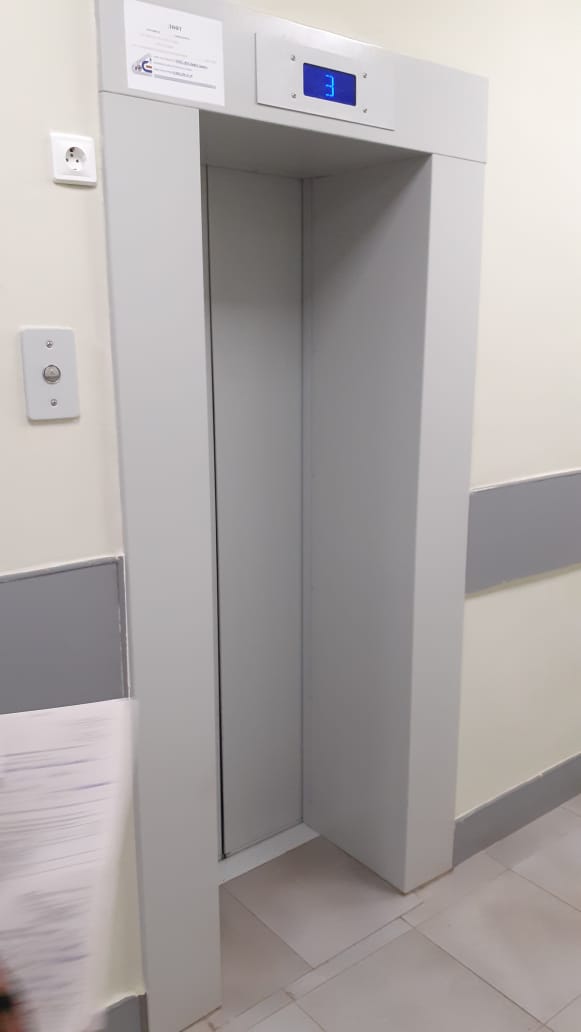 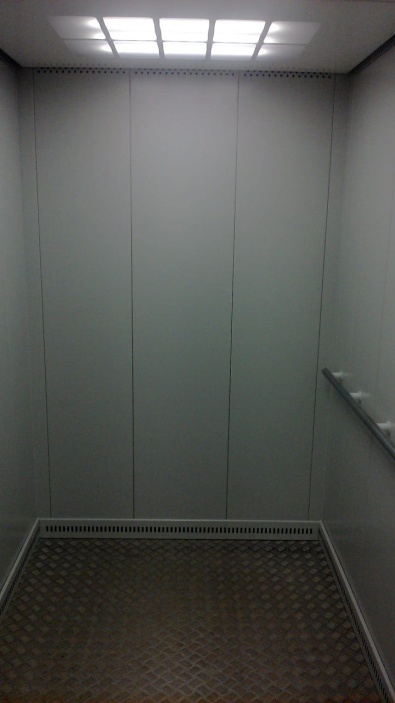 .
Выборочный капитальный ремонт 5-ти этажного корпуса2113,7 тыс.рублей
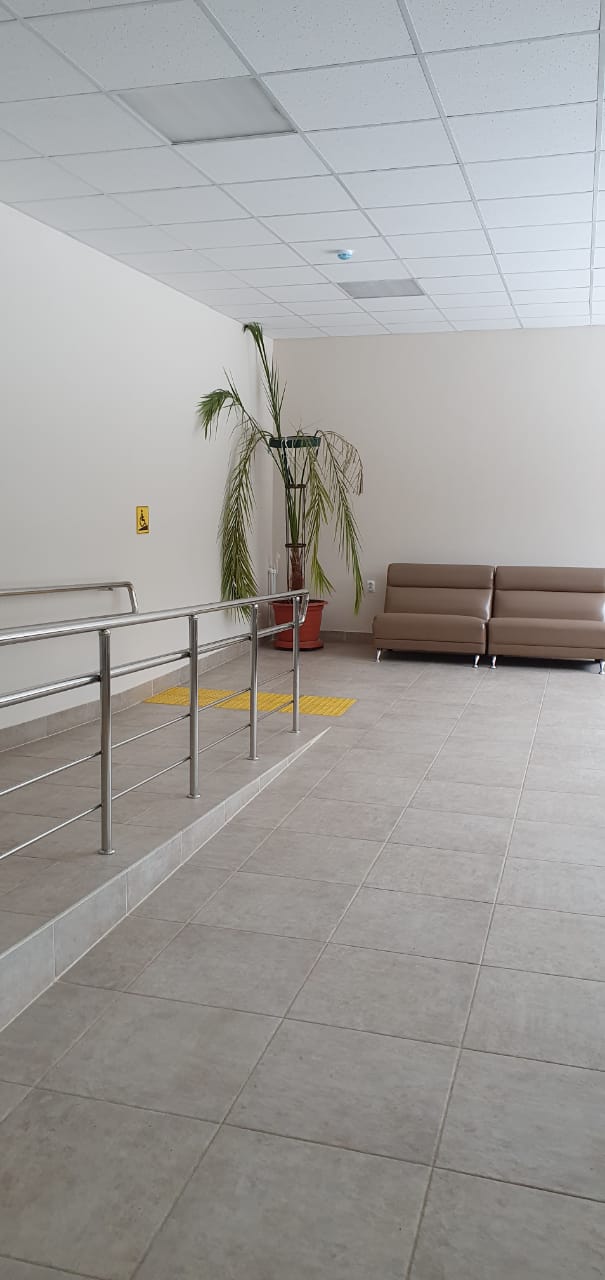 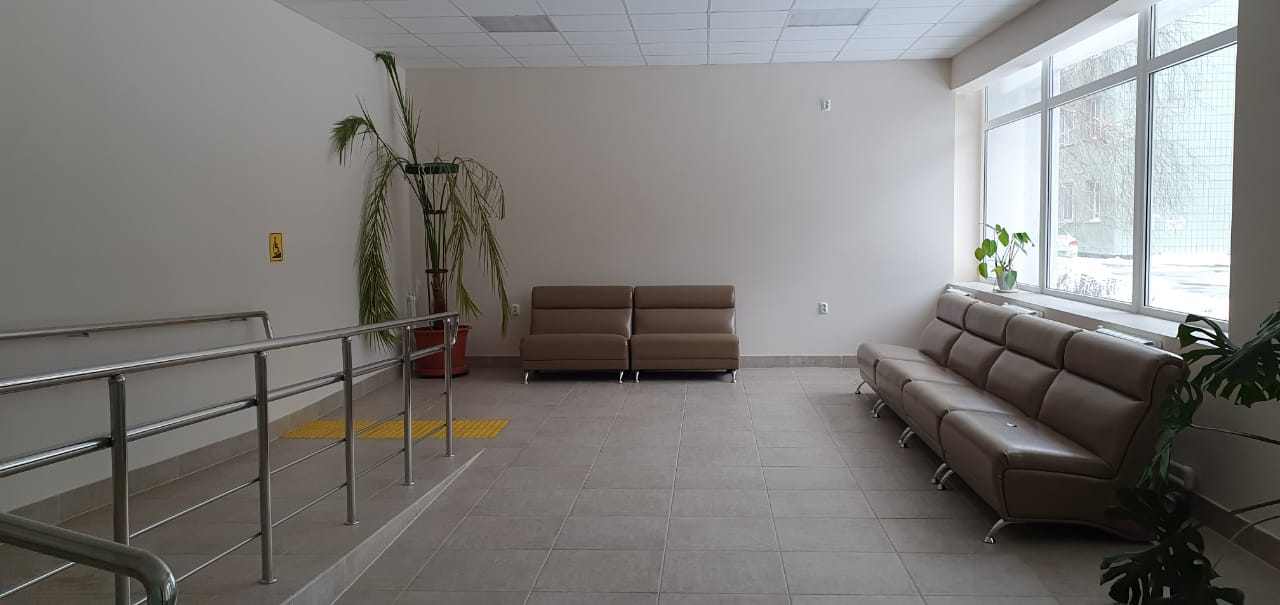 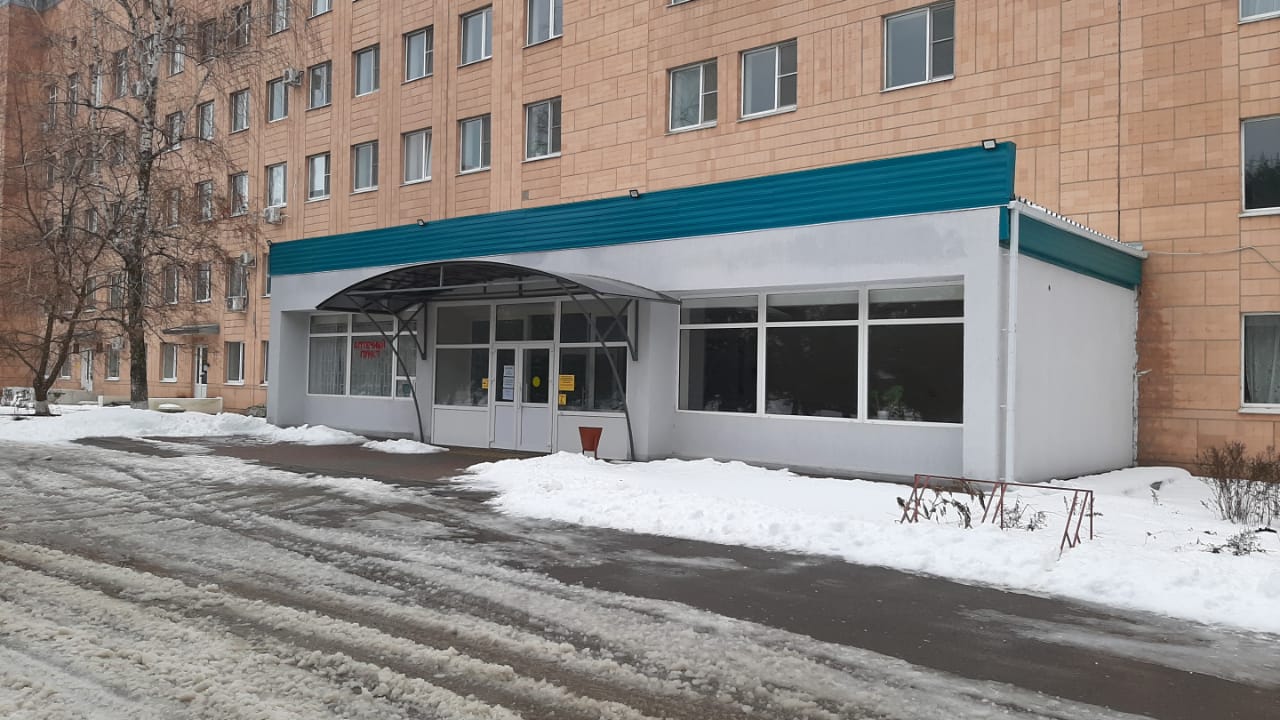 Приобретены машины скорой помощи -7560,0 тыс.рублей
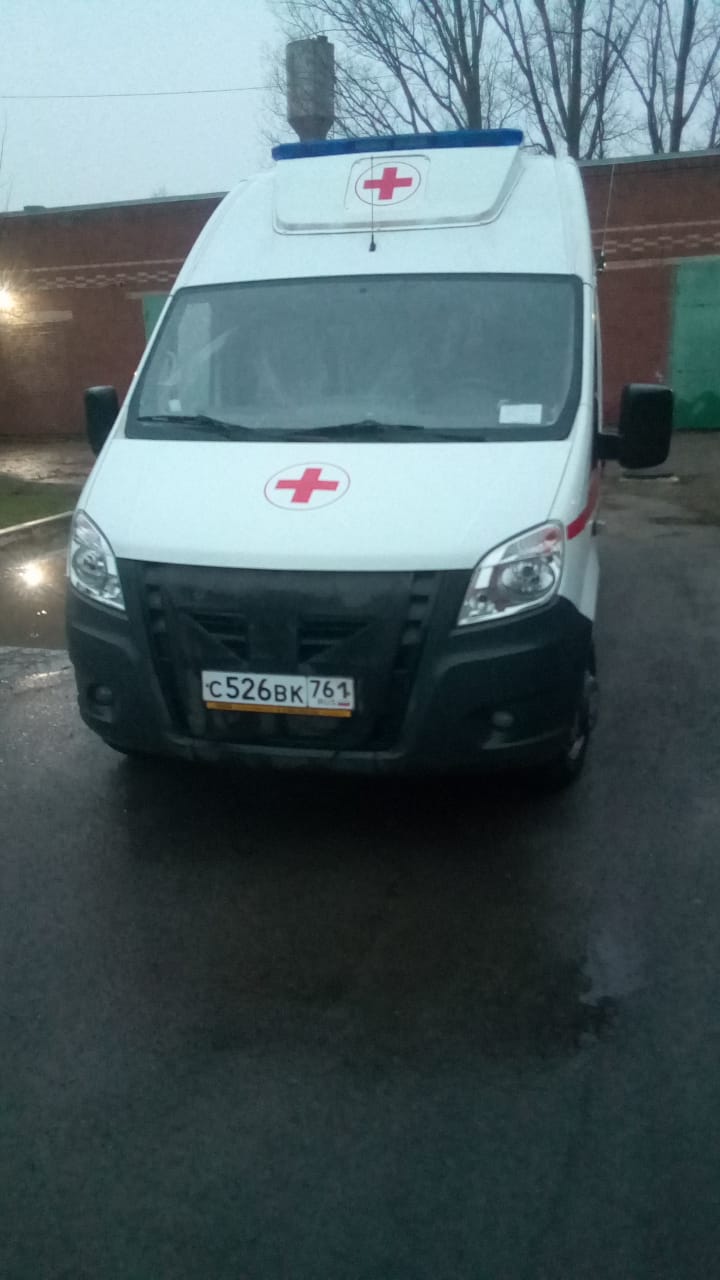 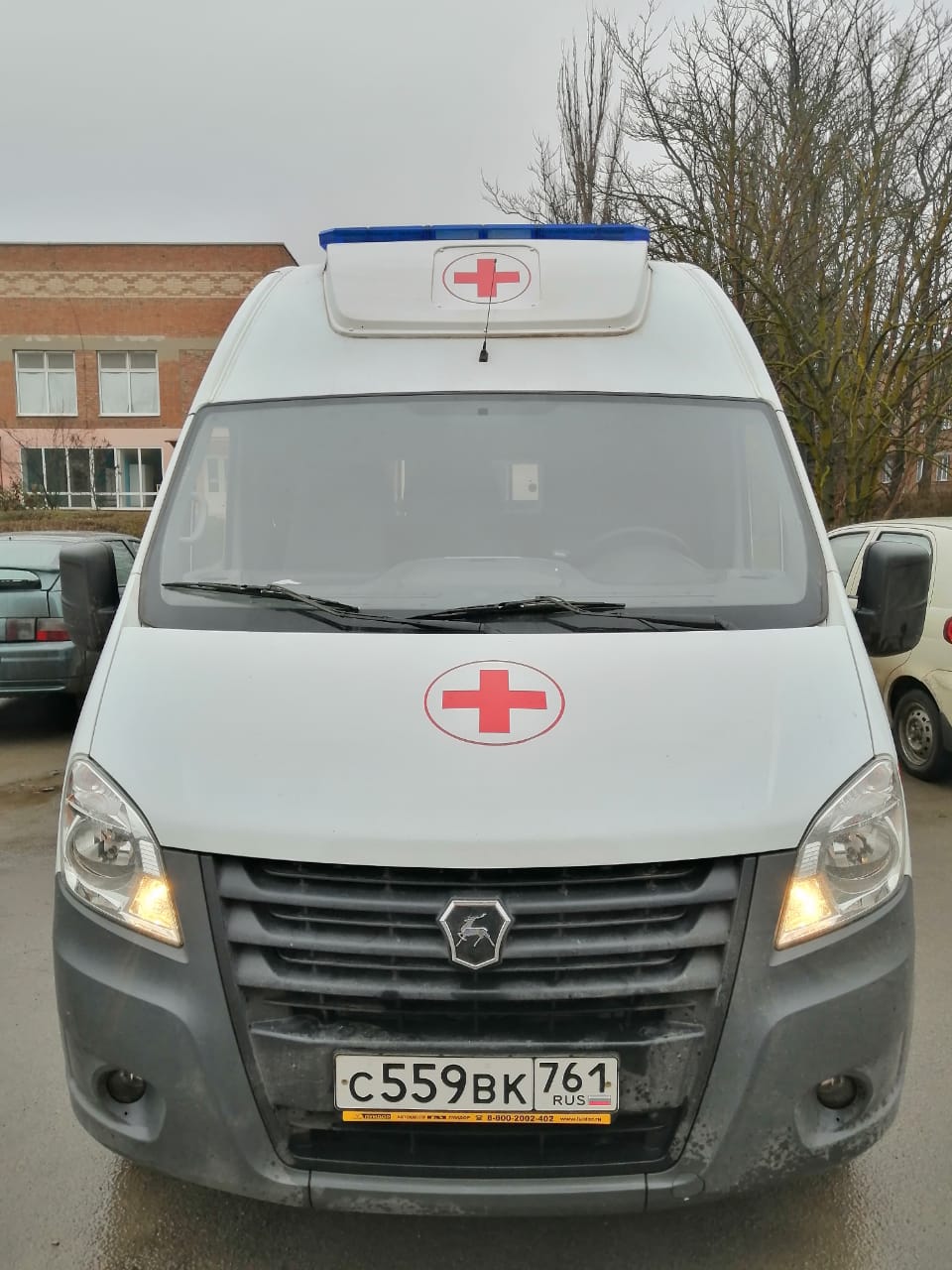 Приобретена система обеззараживания-591,7 тыс.рублей
Выборочный капитальный ремонт фельдшерского пункта в х. Курмоярский-119,8 тыс.рублей
.
Мероприятия направлены на финансовое обеспечение мероприятий , связанных с предотвращением СOVID-19 (костюмы противочумные, ремонт и приобретения оборудования для госпиталя, выплаты стимулирующего характера)-59 068,3 тыс.рублей
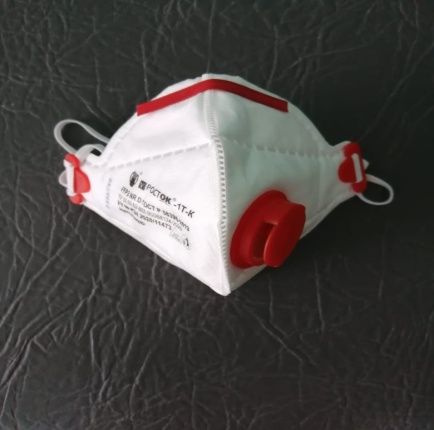 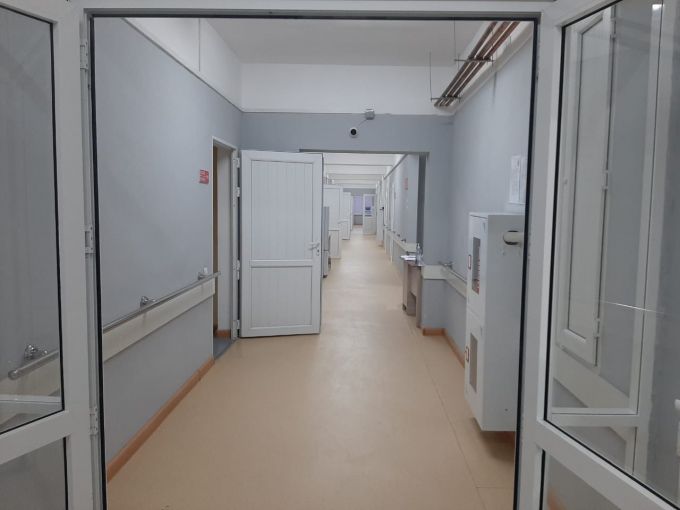 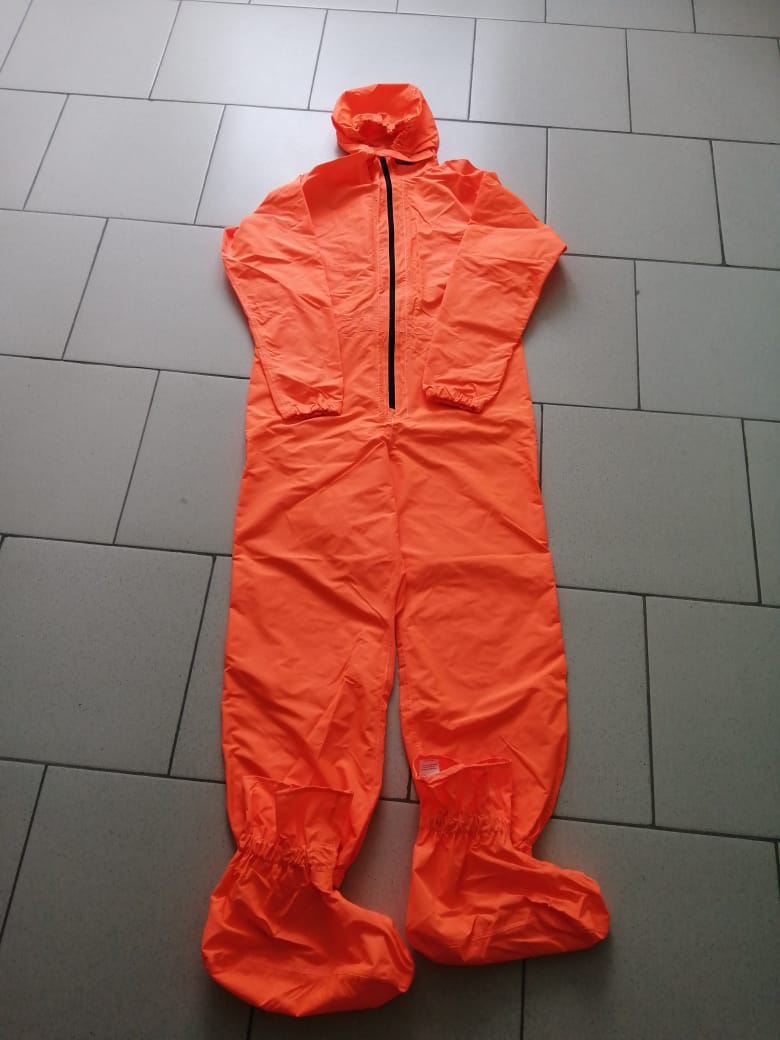 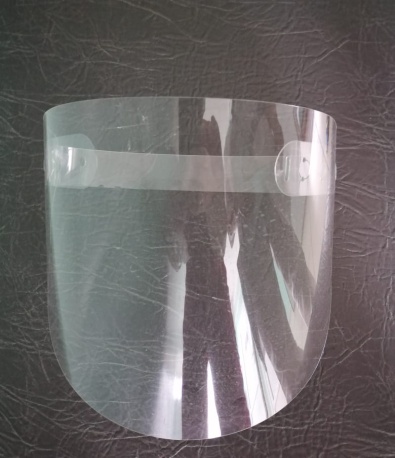 Устройство площадки для санитарной обработки транспорта-
105,0  тыс.рублей
Приобретение оборудования для физиотерапевтического отделения
377,8  тыс.рублей
.
Расходы на жилищно-коммунальное хозяйство
Капитальный ремонт скважины х.Пролетарский-2,1 млн.рублей
Выборочный капитальный ремонт здания гидролиза п.Орловский-470,4 тыс.рублей
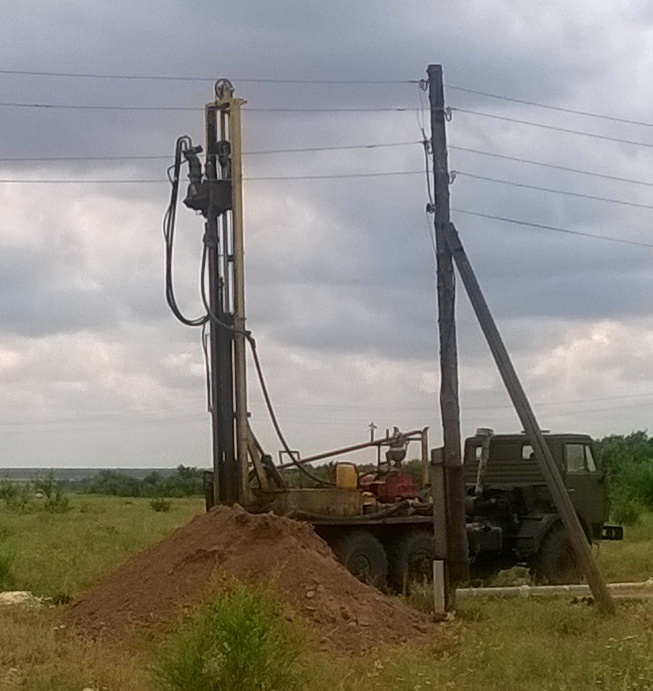 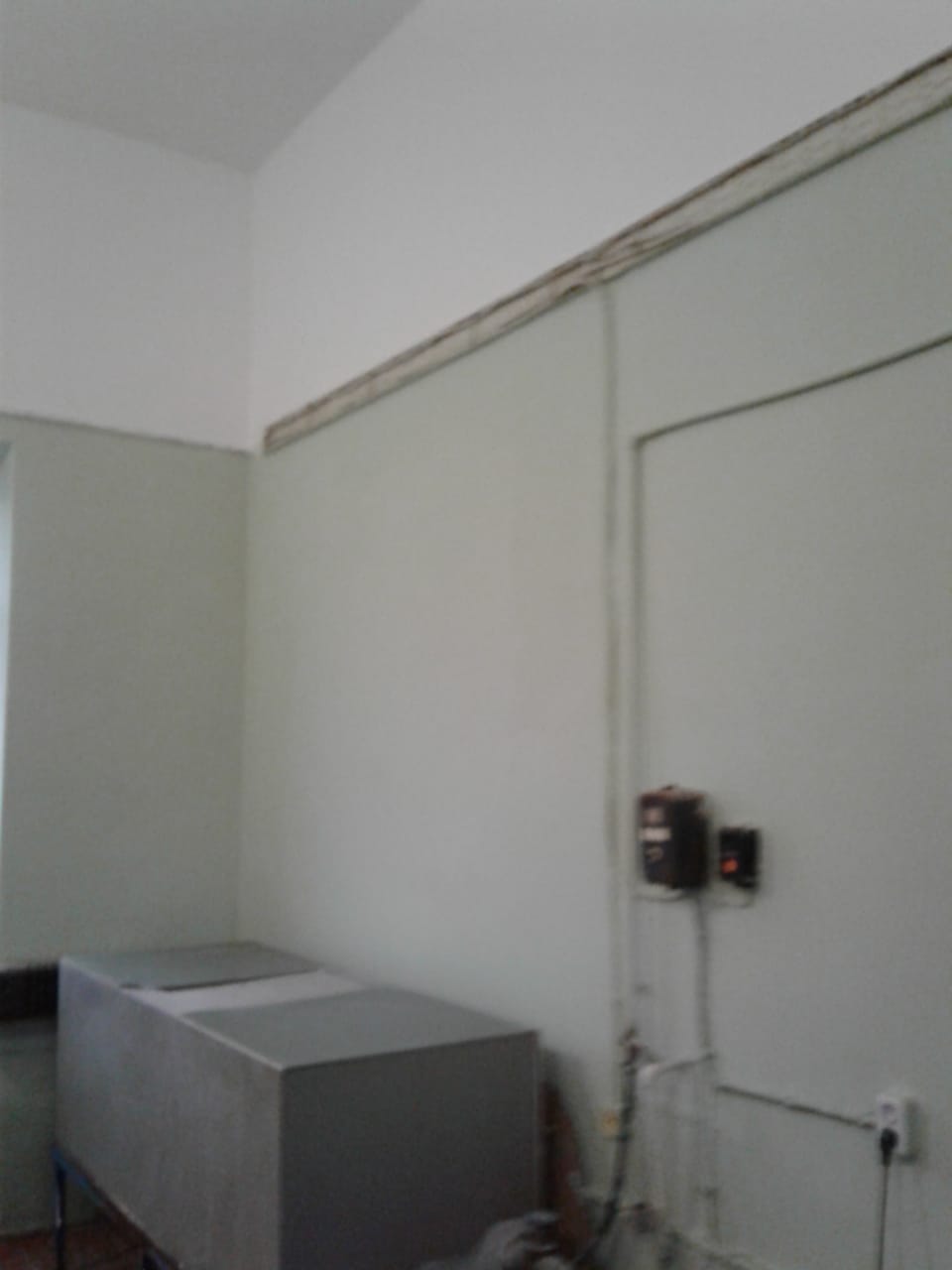 Капитальный ремонт участка водопроводной сети: х.Камышевка -190,00 тыс.рублей;
х.Нижневерхоломовский—72,7 тыс.рублей
Приобретение насосного оборудования-192,0 тыс.рублей
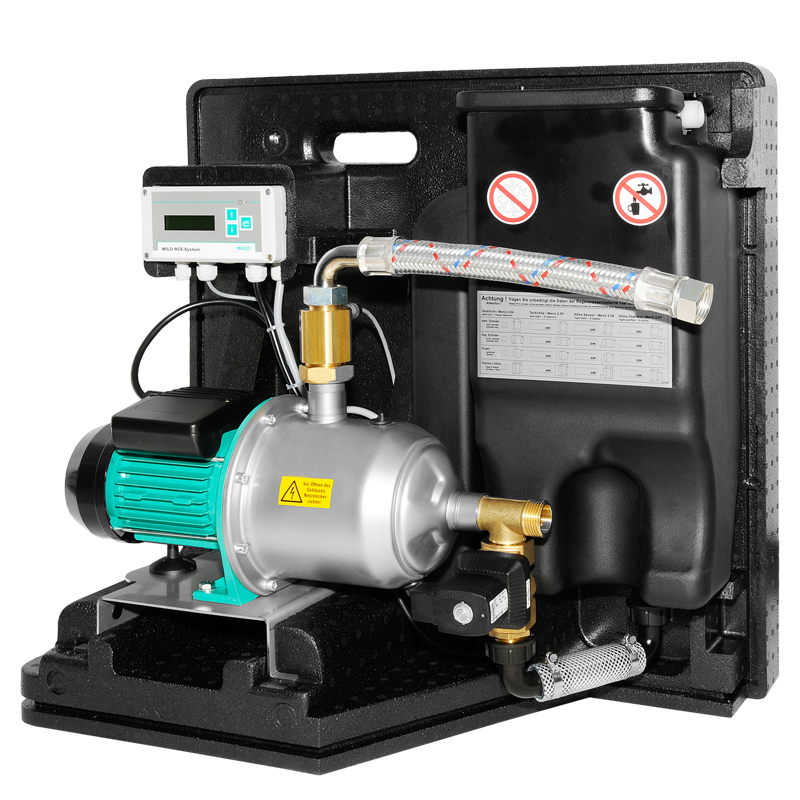 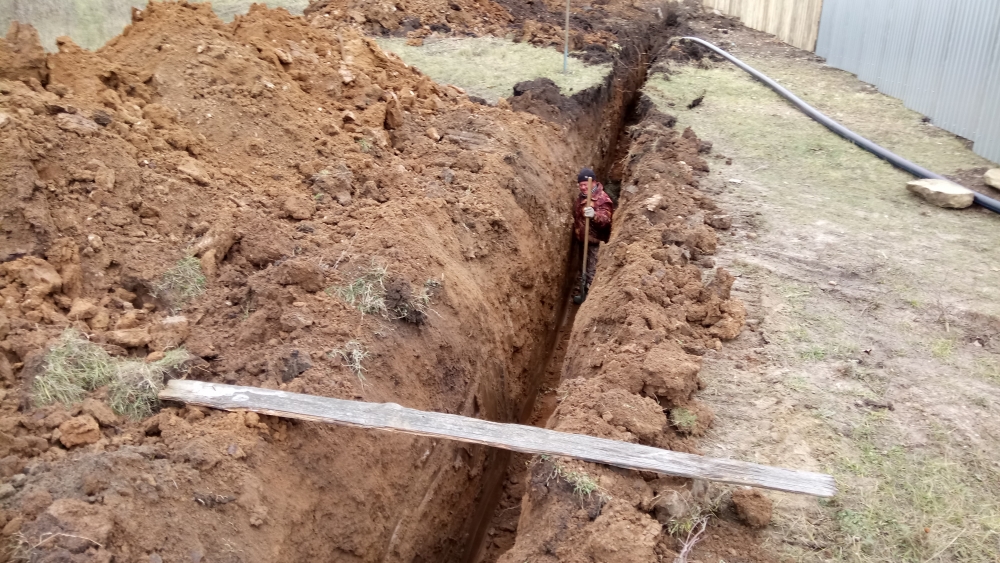 Бурение разведочной скважины х.Черкесский -409,6 тыс.рублей
Текущий ремонт скважины х.Майорский-250,0 тыс.рублей
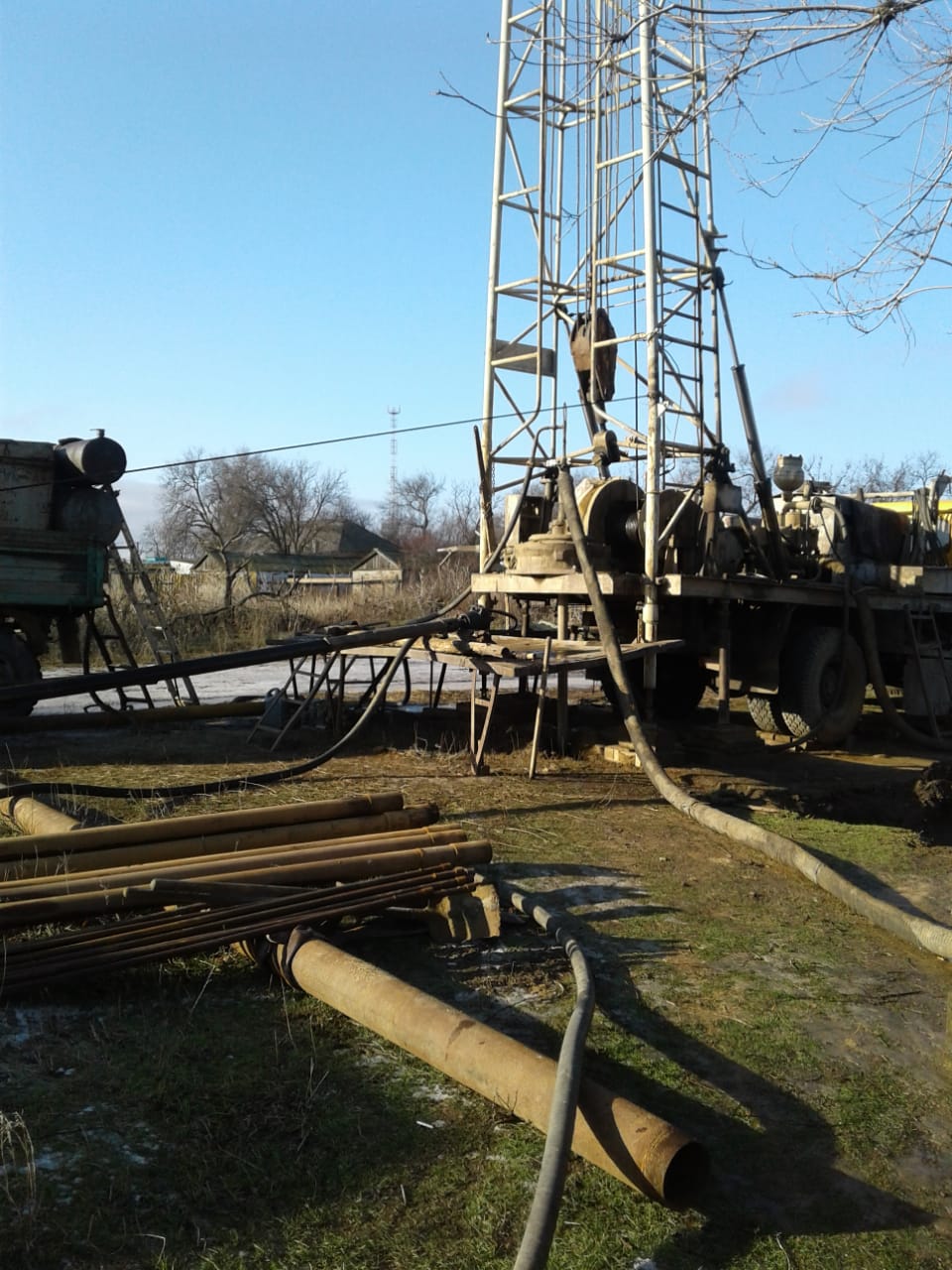 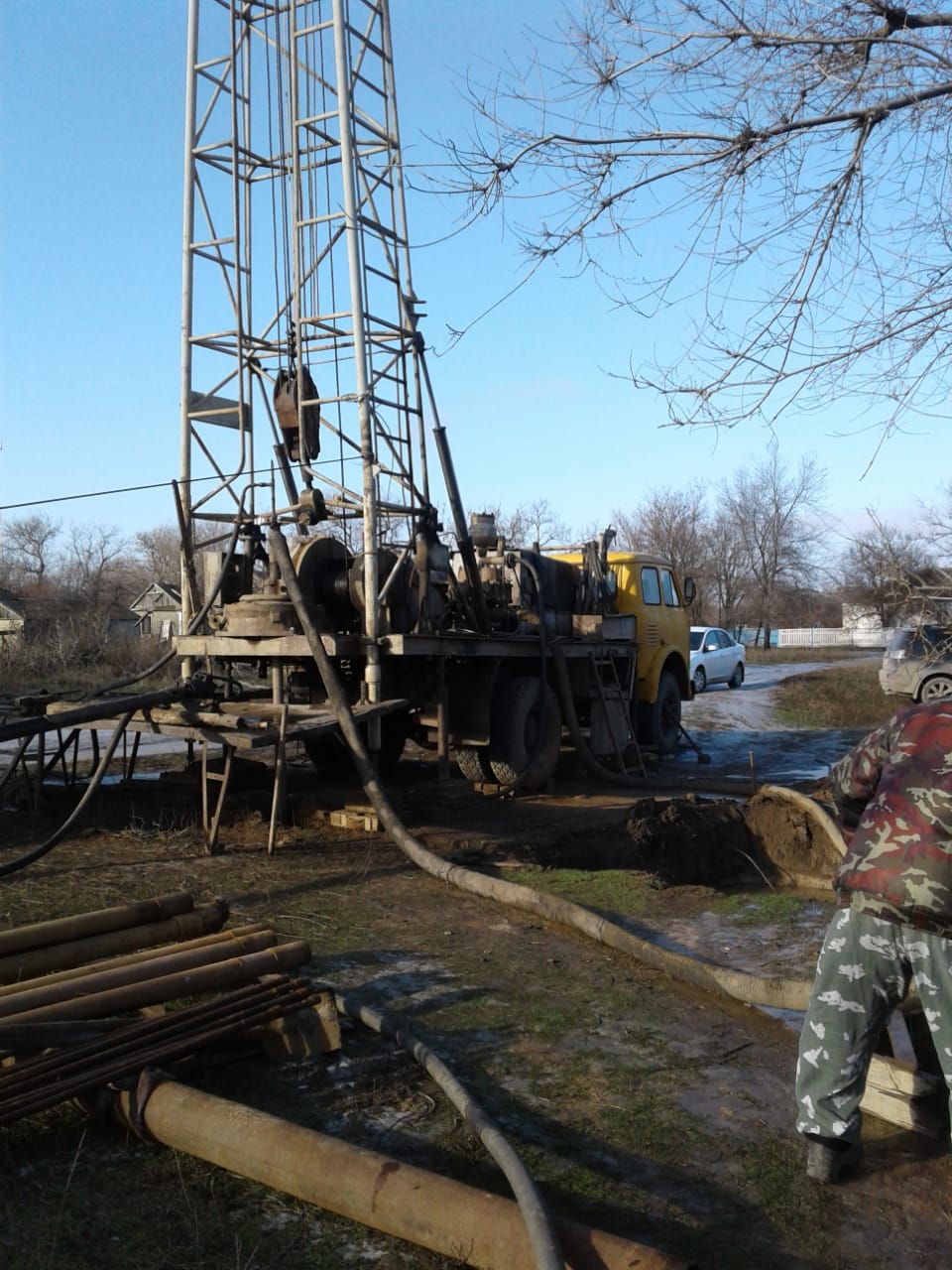 Субсидия на возмещение затрат предприятий водоснабжения
-4192,1  тыс.рублей
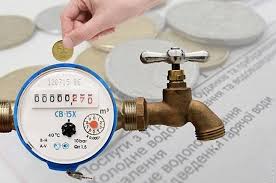 Областной бюджет 3998,8 тыс.рублей
Местный бюджет-193,3  тыс.рублей
Капитальный ремонт канализационной сети
 по ул.Коммунальная 70-76 п.Орловский -346,4 тыс.рублей
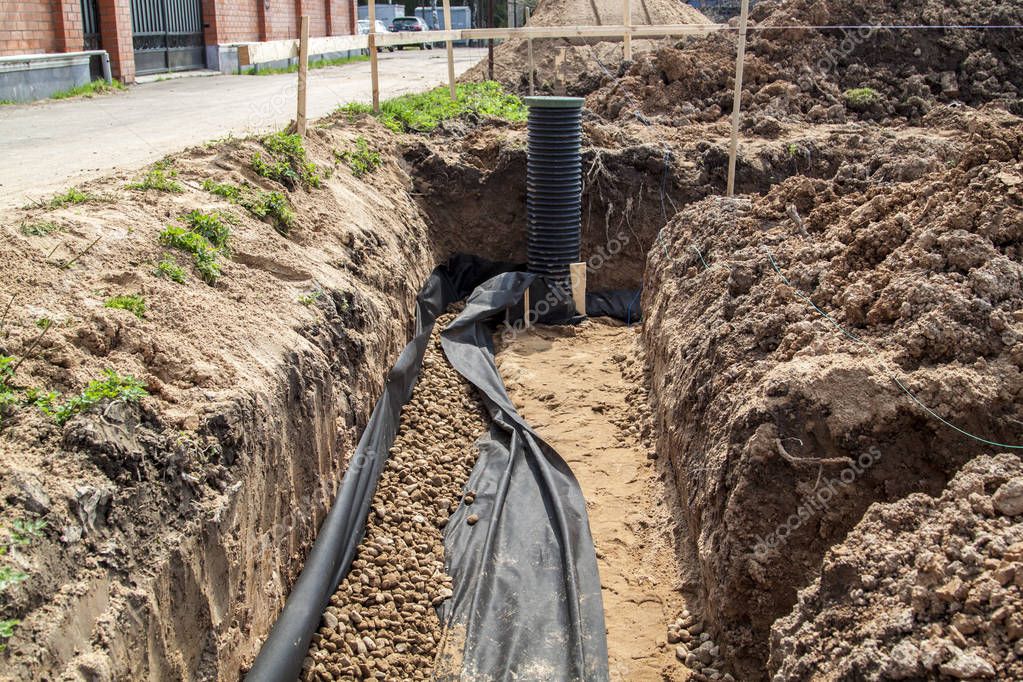 Приобретение вакуумная машина»-2,7 млн.рублей
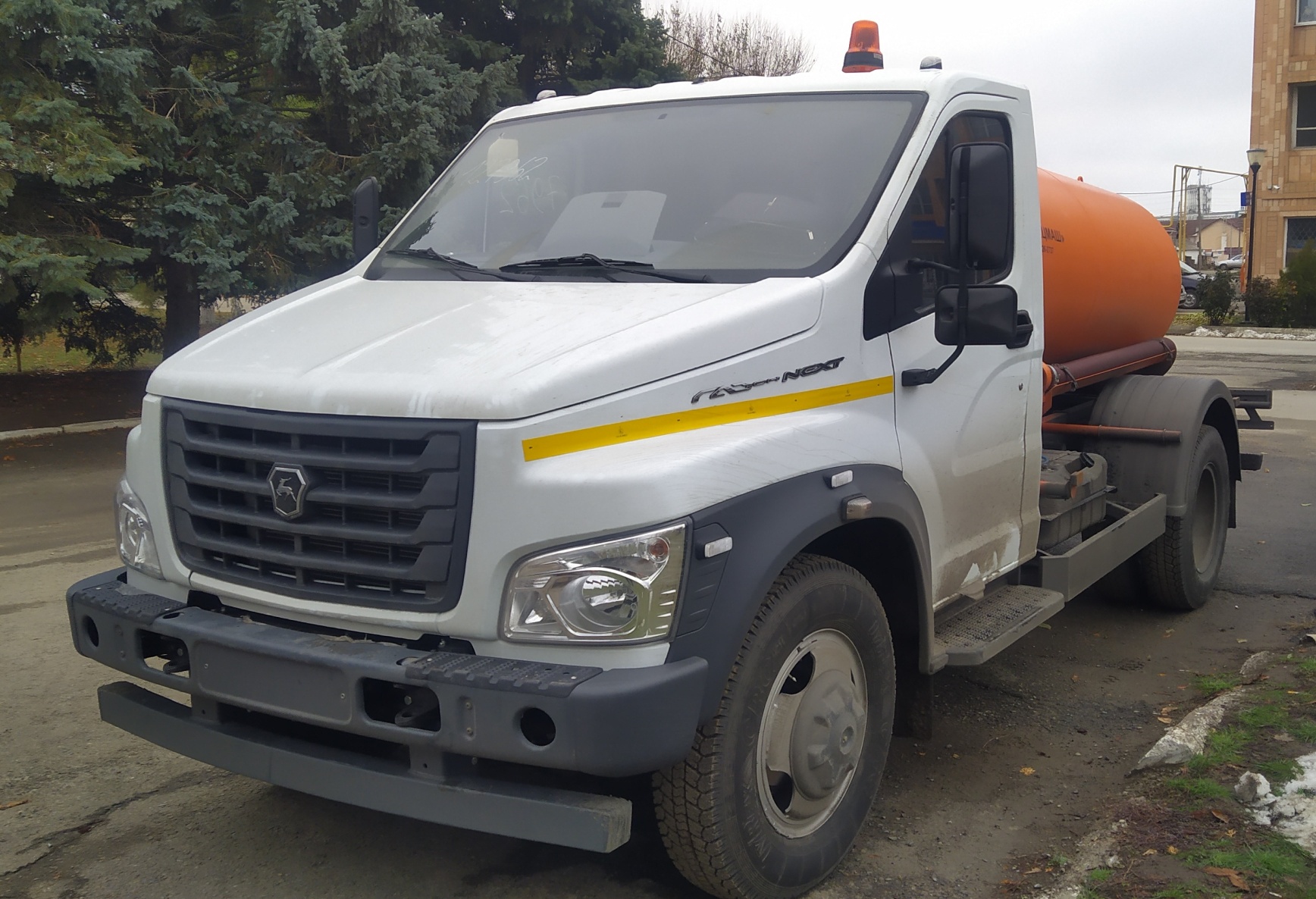 .
Дорожный фонд Орловского района за 2020 год
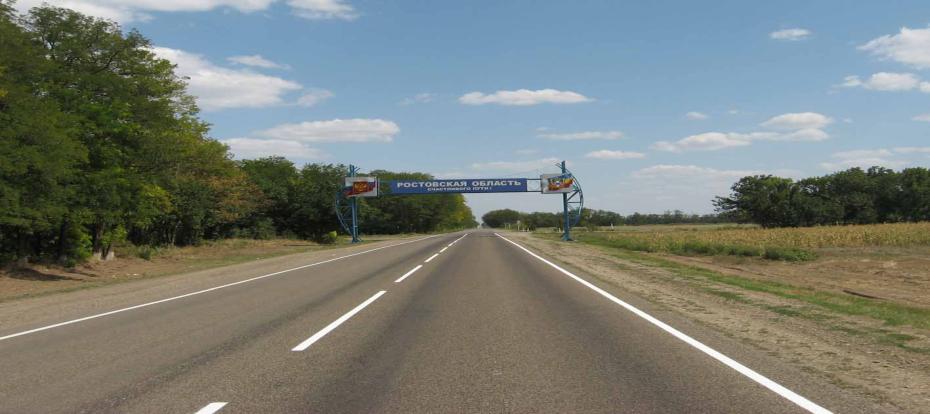 Акцизы на нефтепродукты 
(24,0 млн. руб.)
Остатки на 01.01.2020
(8,7 млн. руб.)
Транспортный налог
(27,0  млн. руб.)
ДОХОДЫ    
(59,7 млн. рублей)
51,2%
4,7%
Капитальный ремонт
(4,3 млн. руб.)
Строительство и реконструкция
 (4,0 млн. руб.)
РАСХОДЫ – 36,8 млн. рублей
Проектные работы (0,1 млн. руб.)
Ремонт и содержание
(27,8 млн. руб.)
Остатки на 01.01.2021
 22,9 млн. руб.
[Speaker Notes: 2018]
Построена дорога по ул. Новая-4,0 млн.рублей
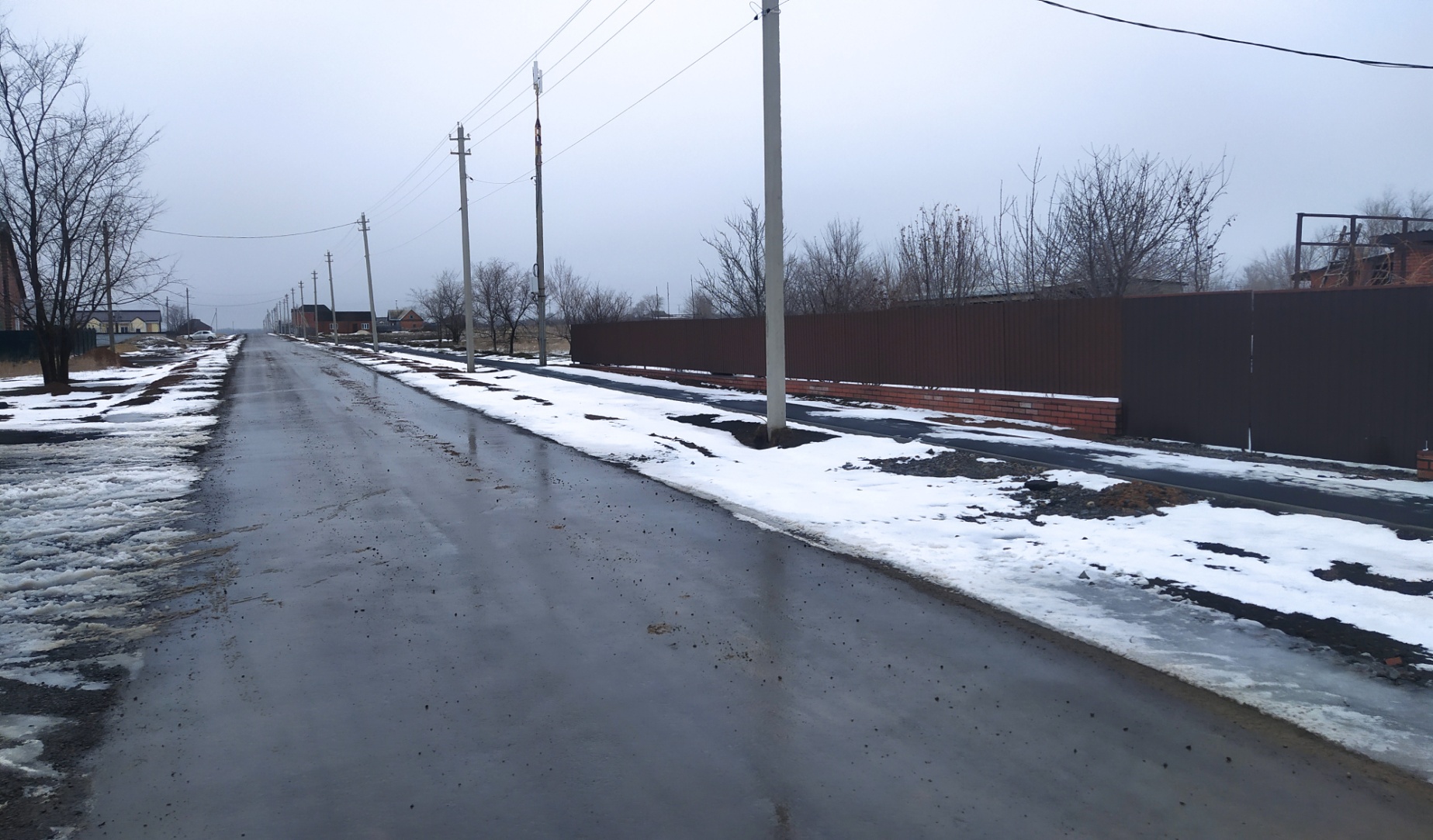 Капитальный ремонт тротуаров:
п.Орловский пер.Февральский
п.Орловский ул.Коммунальная
.
[Speaker Notes: Новый слайд]
Расходы в 2020 году за счет средств областного бюджета:
 на ремонт памятников участникам ВОВ в объеме 802,2 тыс. рублей, том числе: 
Памятник погибшим в
 Великую Отечественную войну х. Успенский
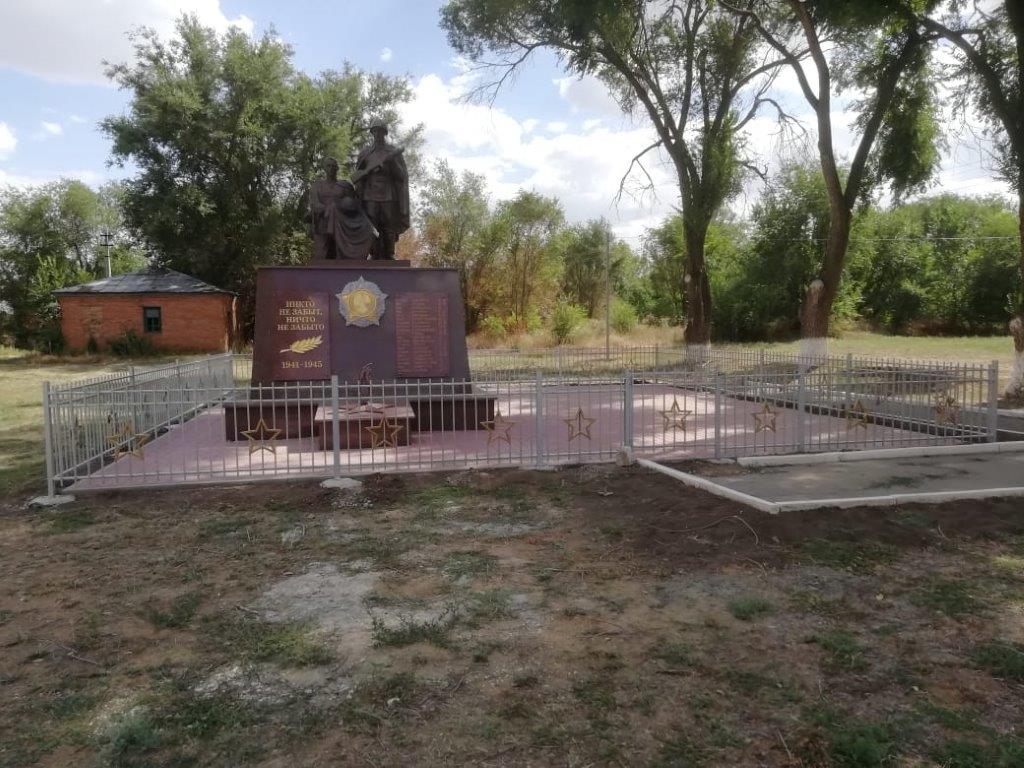 Обеспечение материально-технической базы домов культуры
598.2 тыс.рублей
 (одежда сцены, освещение и муз.оборудование) 
ДК Волочаевского сельского поселения
2072,8 тыс.рублей
 (кресла и звукотехническое оборудование) 
ДК Красноармейского сельского поселения
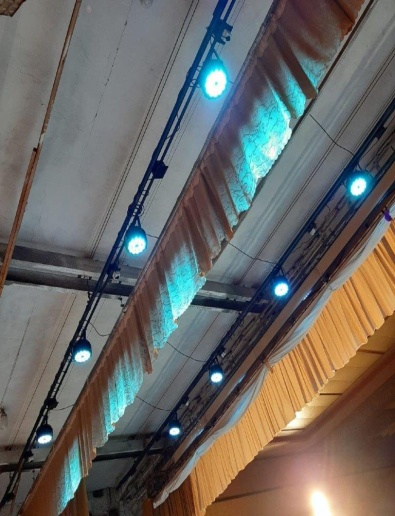 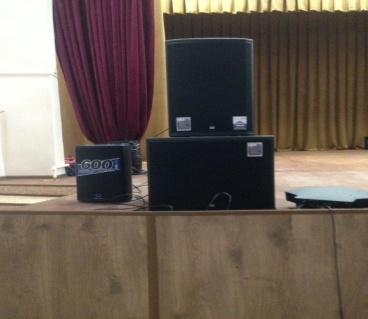 Благоустройство общественных территорий «Сквер тюльпанов» п.Орловский -14197,5 тыс.рублей
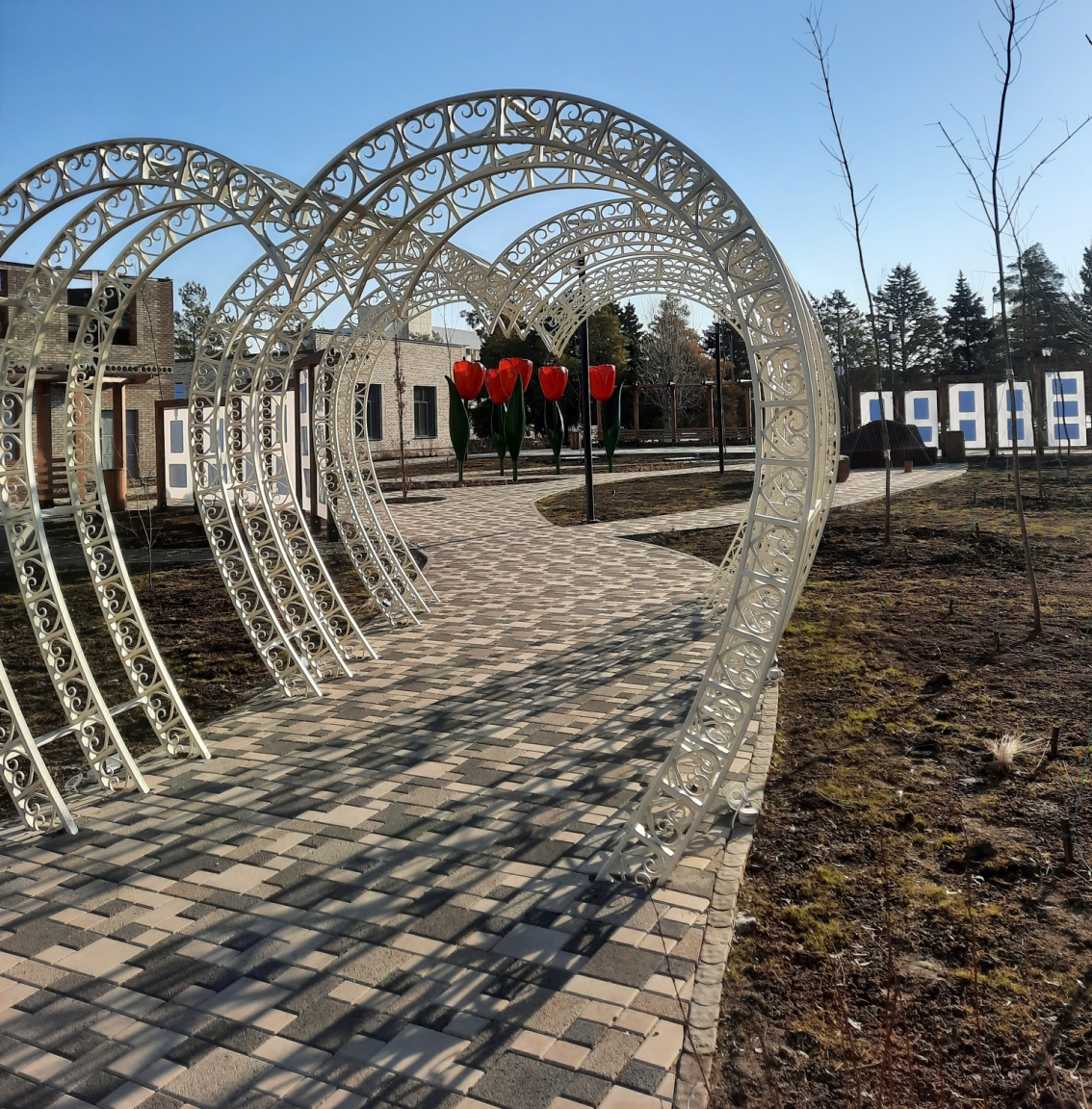 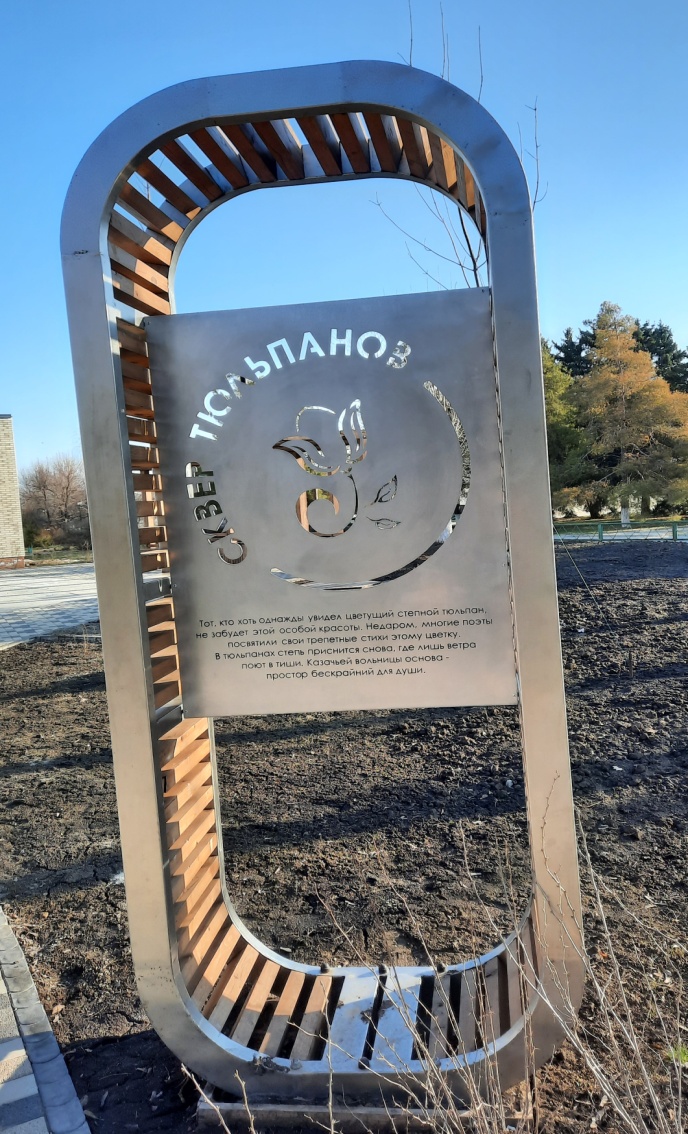 Расходы в 2020 году за счет средств областного бюджета (резервный фонд Правительства РО): 
1. Благоустройство по Луганскому сельскому поселению-342,9 тыс.рублей.
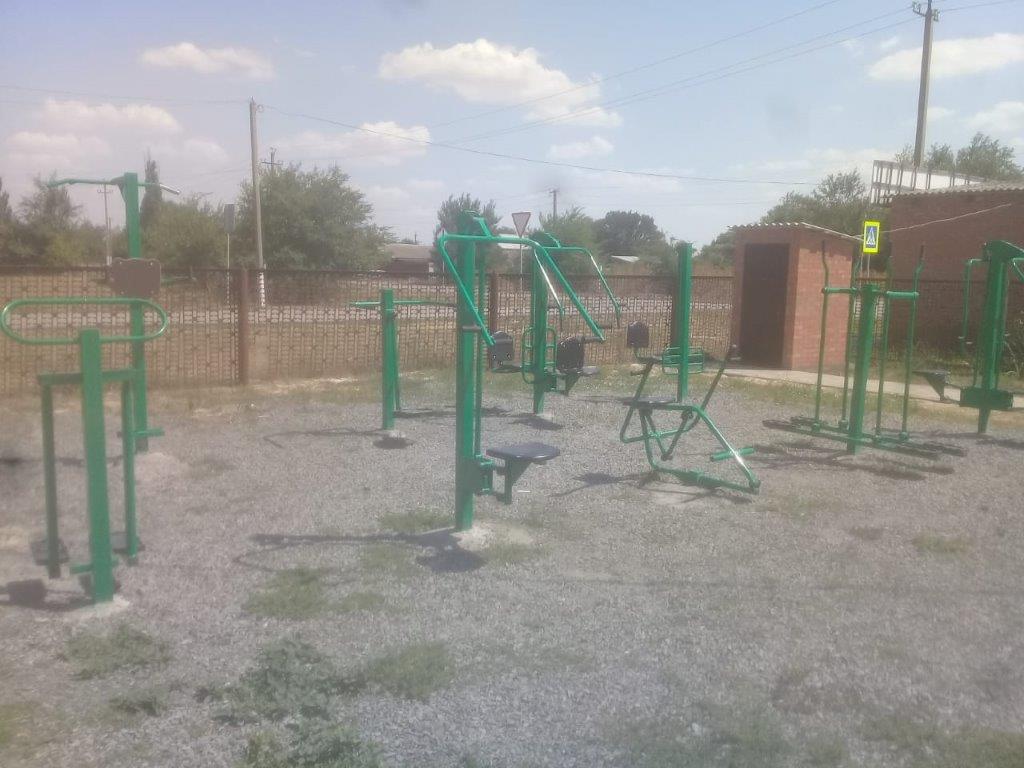 2. Приобретены кресла для СДК «Колос» -582,7 тыс.рублей.
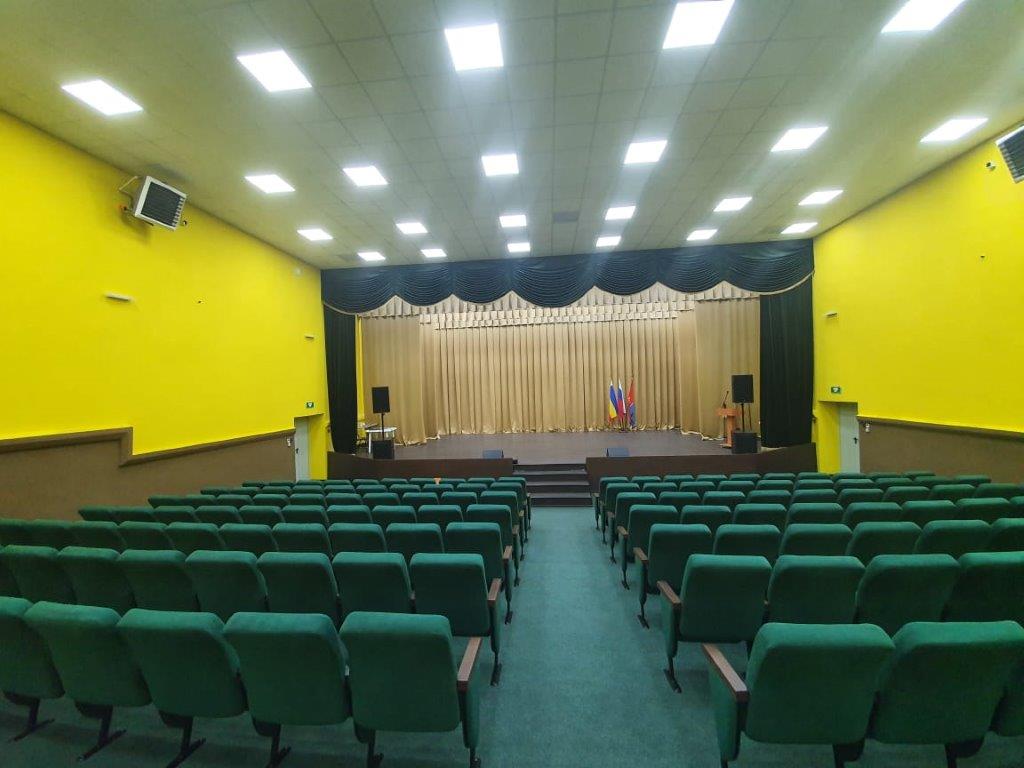 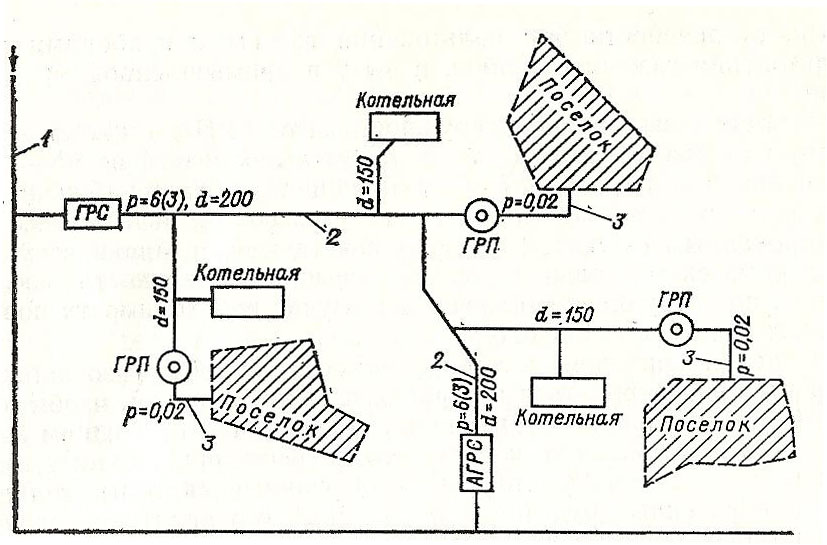 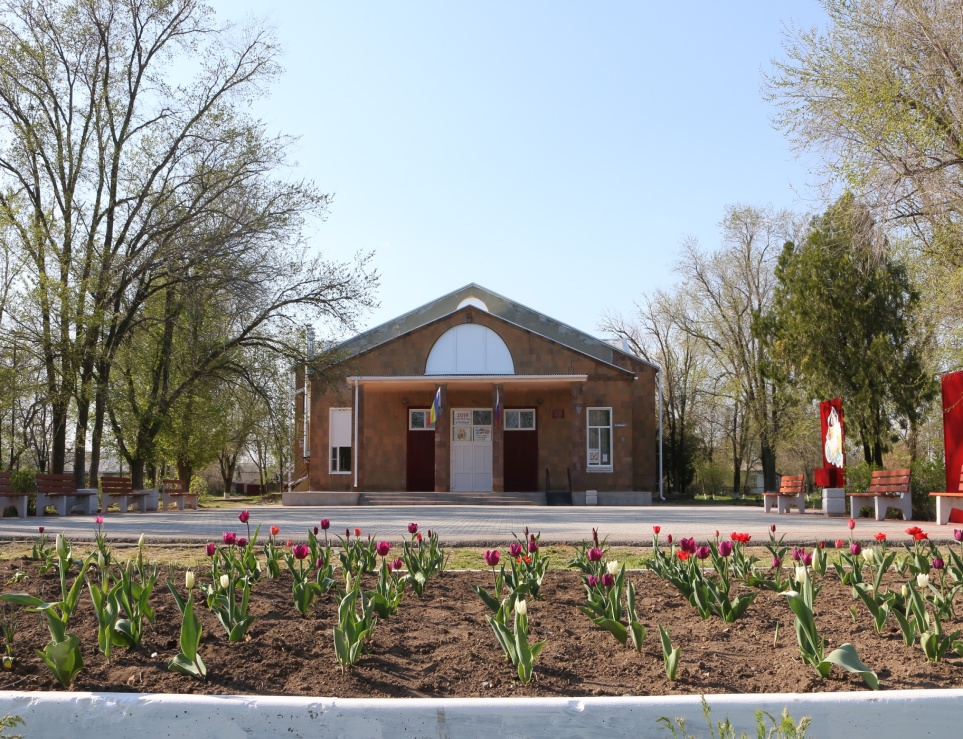 Проведен ремонт административного здания Донского сельского поселения
Проектные работы для газификации земельных участков для многодетных: Луганское сельское поселение
100,0
 тыс.рублей
575,2 
 тыс.рублей
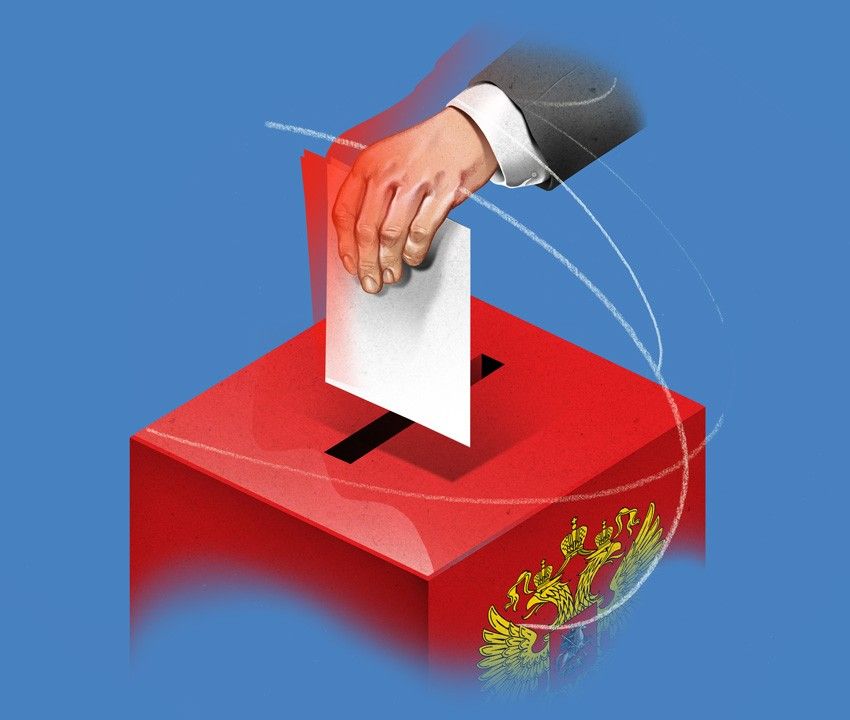 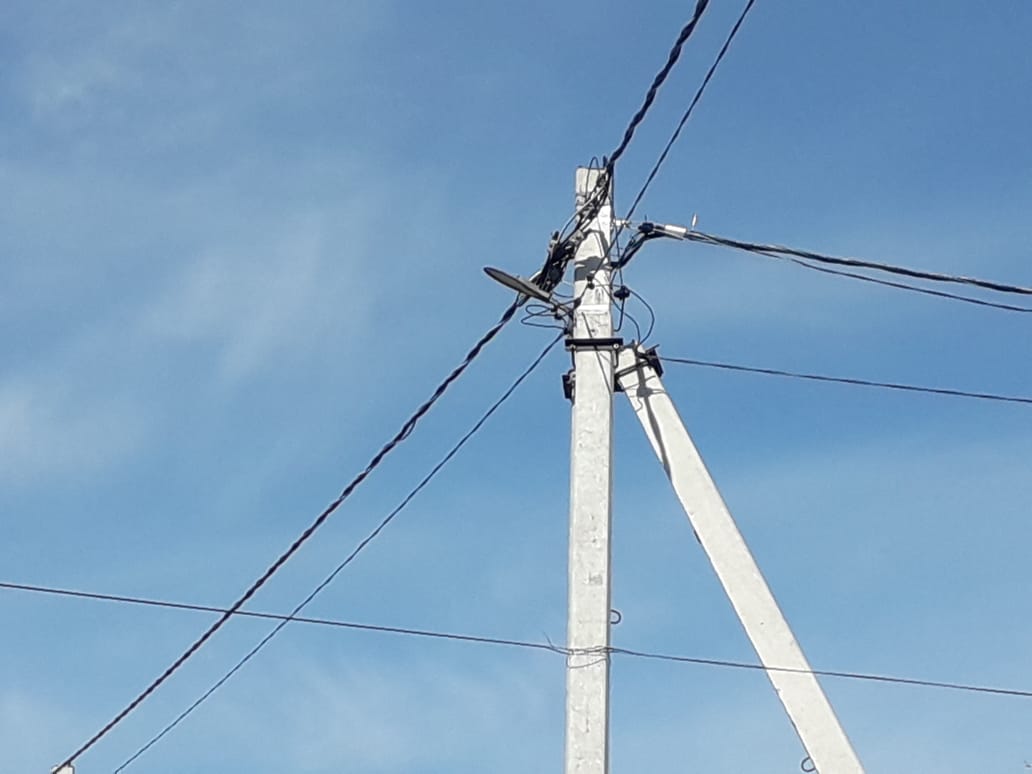 Уличное освещение
   п. Красноармейский
Проведение дополнительных  выборов (Каменно-Балковское сельское поселение)
581,2 
 тыс.рублей
250,0  тыс.рублей
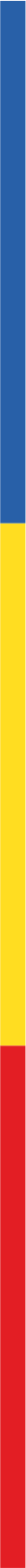 Министерство финансов Ростовской области
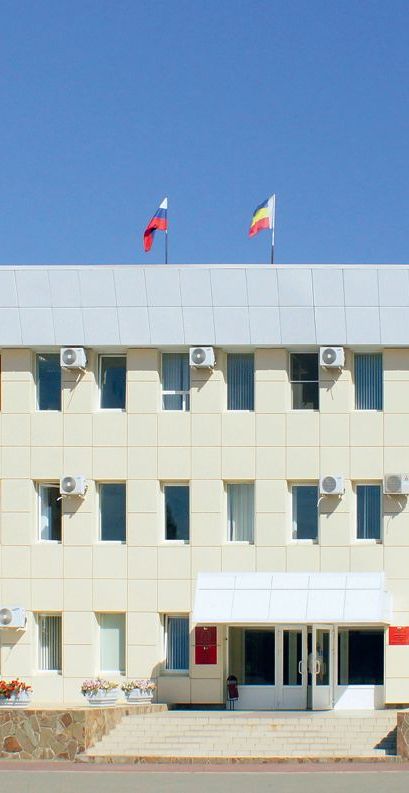 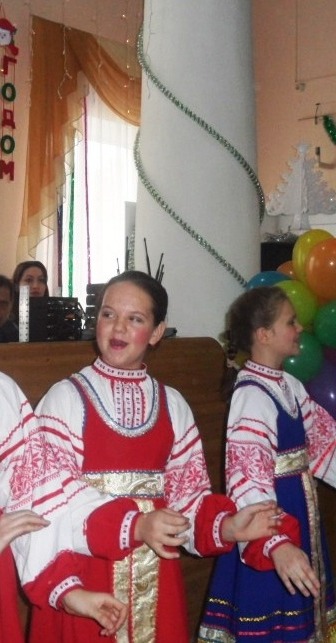 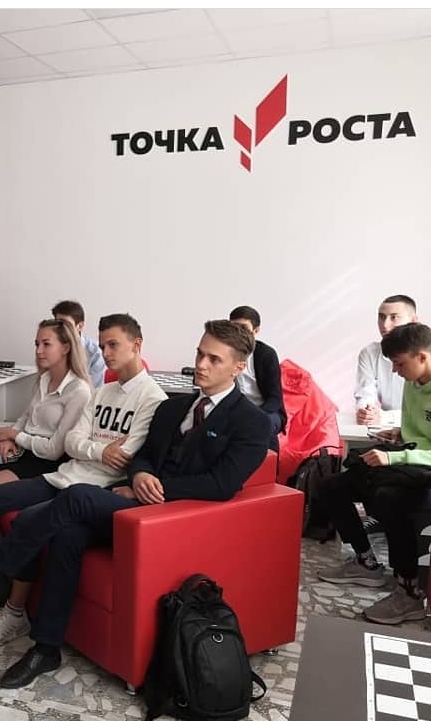 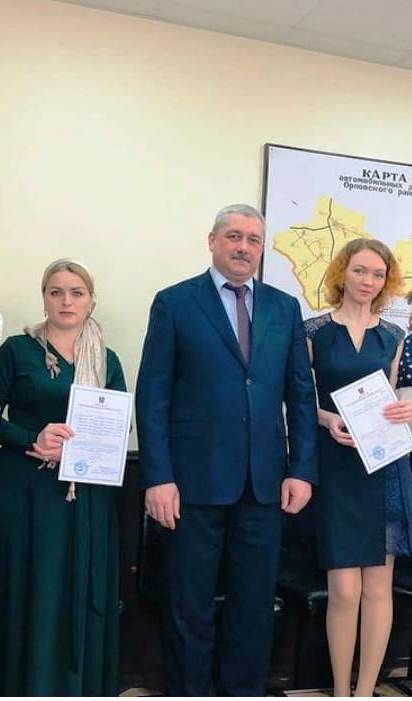 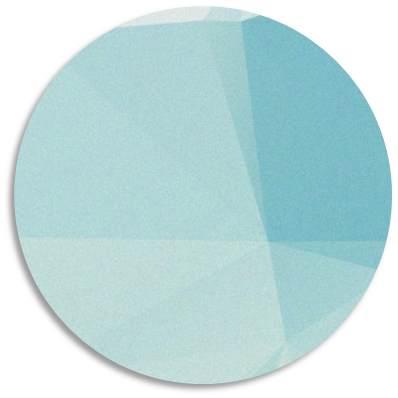 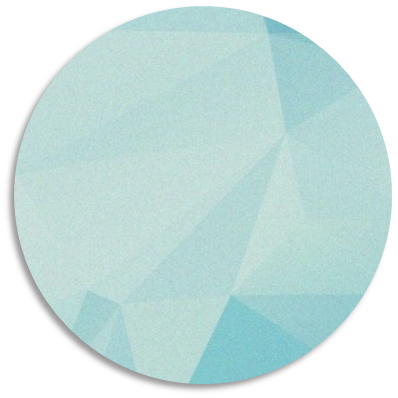 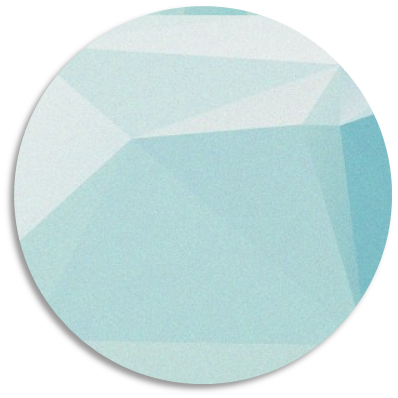 Выполнение 
стратегических 
задач в секторах 
муниципальной
ответственности
Обеспечение 
сбалансированности
бюджета Орловского района
Эффективная
бюджетная  и
налоговая политика
113
[Speaker Notes: 31]
Контактная информация
Финансовый отдел Администрации Орловского района
347510, Ростовская область, п.Орловский ул.Пионерская 75
Руководитель: Заведующий финансовым отделом Администрации Орловского района
 –Лячина Елена Анатольевна
Тел.(факс) : (86375) 31-7-37,
E-mail: rayfo@orlovsky.donland.ru
График (режим) работы:
 понедельник – пятница – 9.00 – 17.00; 
предпраздничные дни – 9.00 – 16.00; 
суббота и воскресенье – выходные дни;
 перерыв – 12.00 – 13.00. 
График приема: последний понедельник месяца с 14 до 15 часов